Size Limits
How can a size limit help manage your fishery?
Recommended prerequisites:
Review “Growth Overfishing” & “Recruitment Overfishing” modules
A minimum size limit is the minimum length a fish must be to be legally harvested
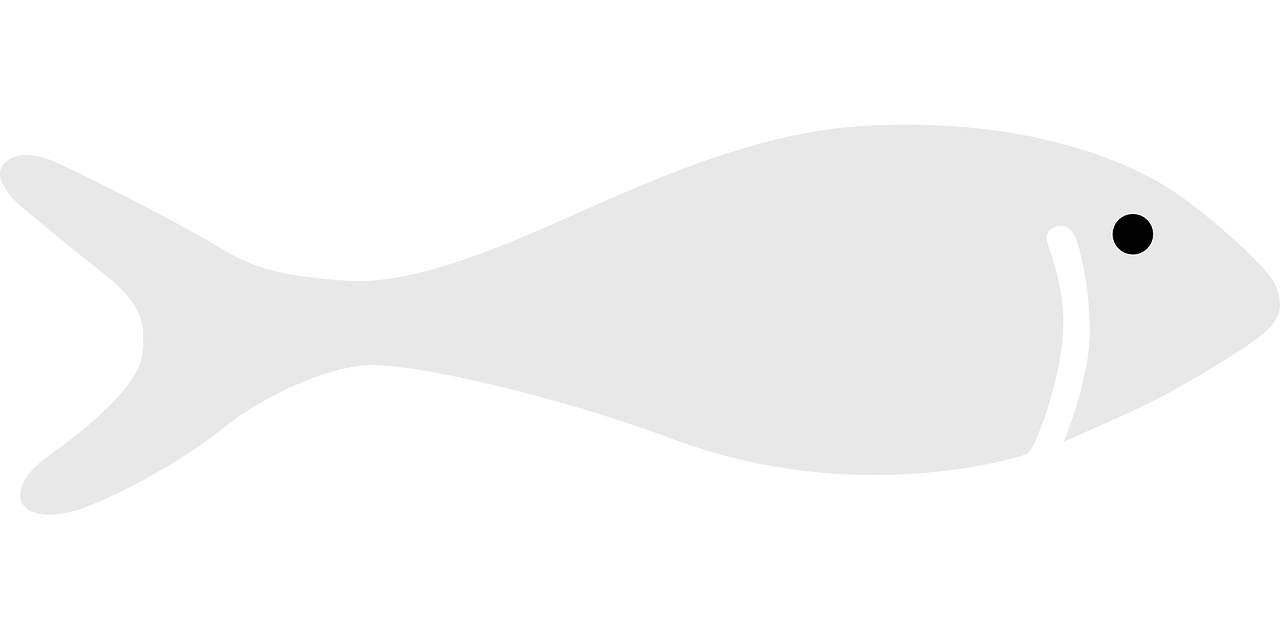 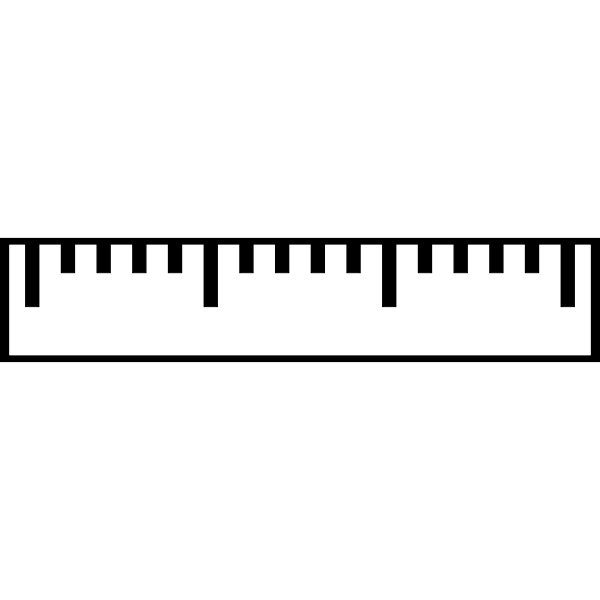 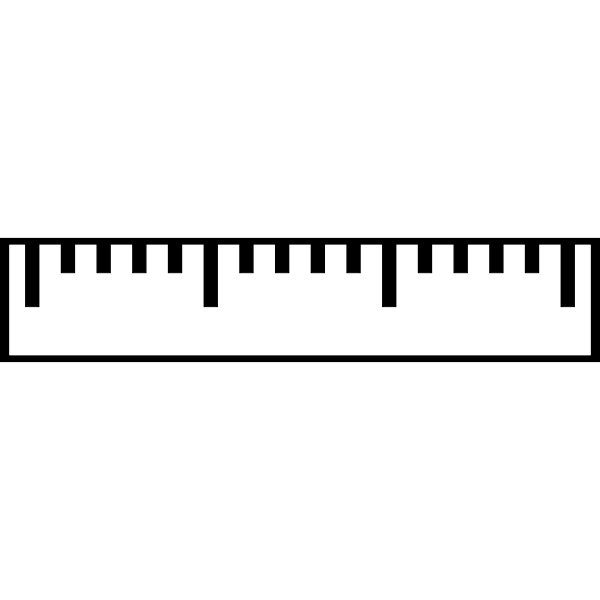 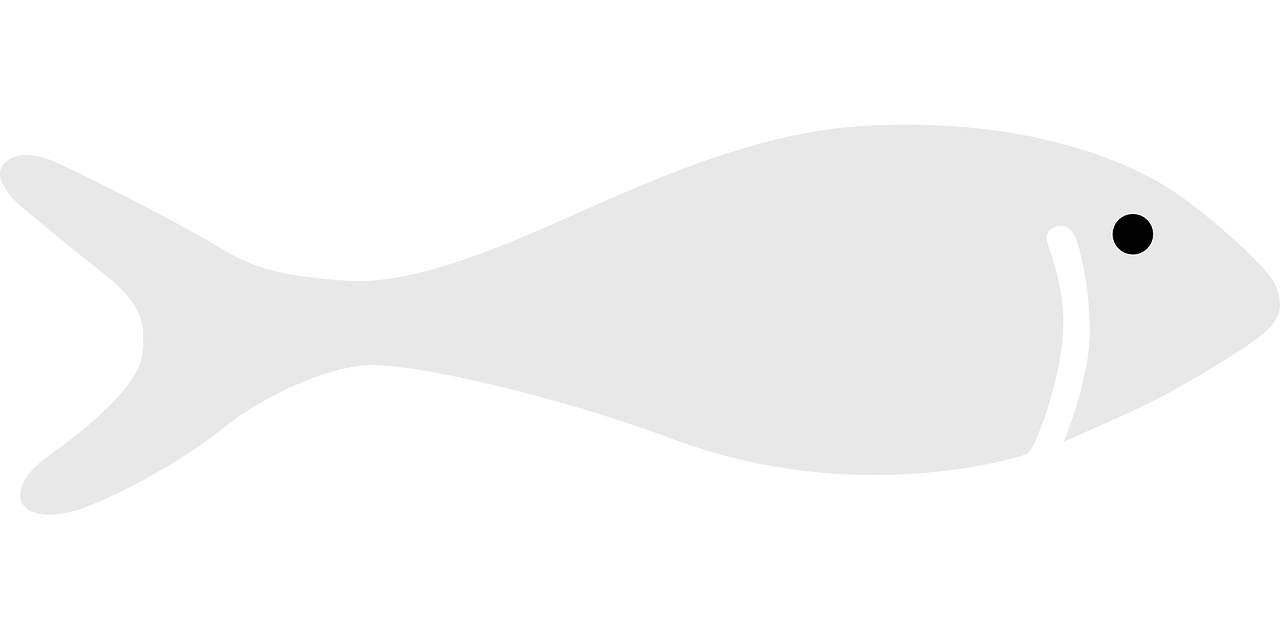 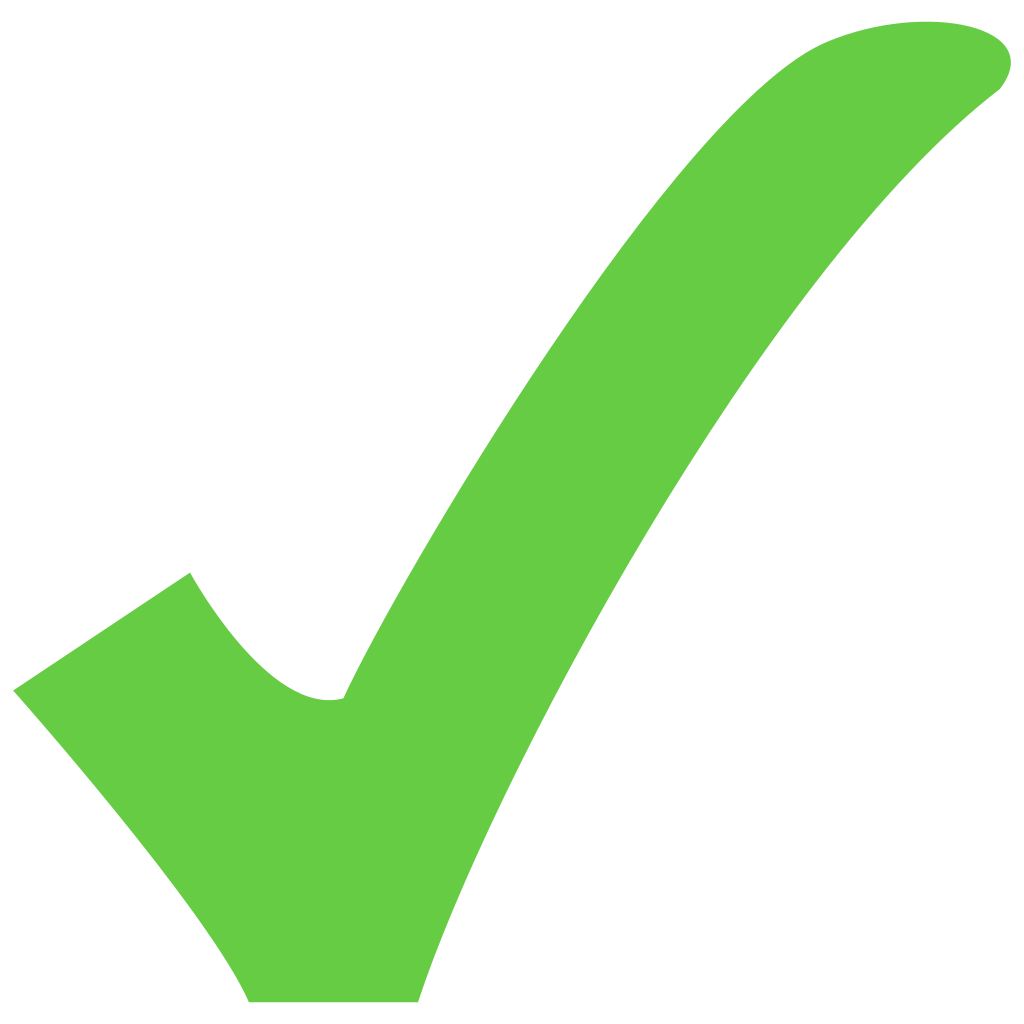 Review
Minimum size limits allow fish to grow before becoming vulnerable to fishing. Doing so can produce higher yields.
Minimum size limits can help to avoid 
growth overfishing
Review
Allowing fish to reach maturity before becoming vulnerable to fishing can help ensure population replenishment.
Minimum size limits can help to avoid recruitment overfishing
Able to spawn before becoming vulnerable to fishing
A Fishery with a Minimum Size Limit
Juvenile
Mature
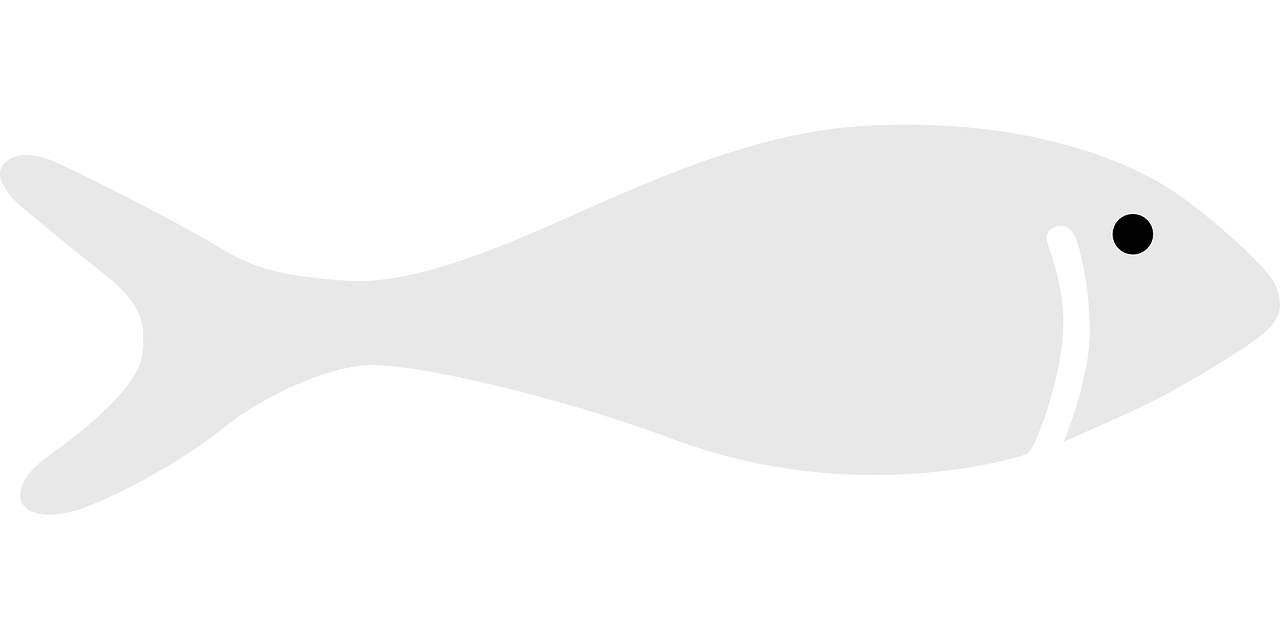 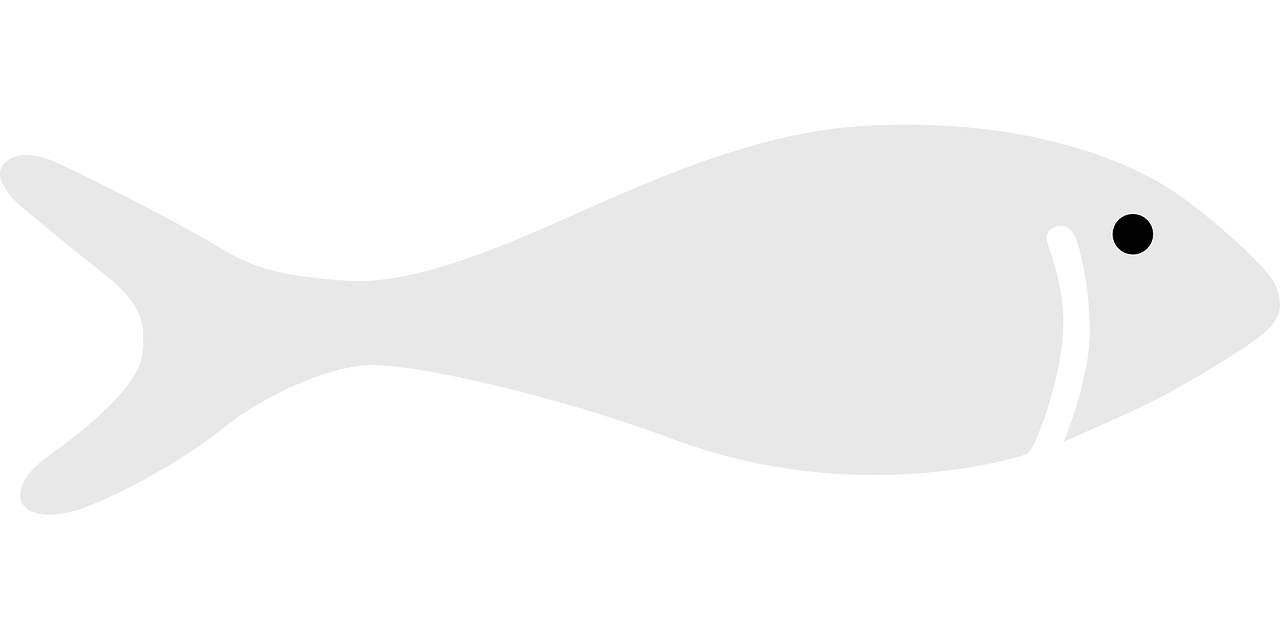 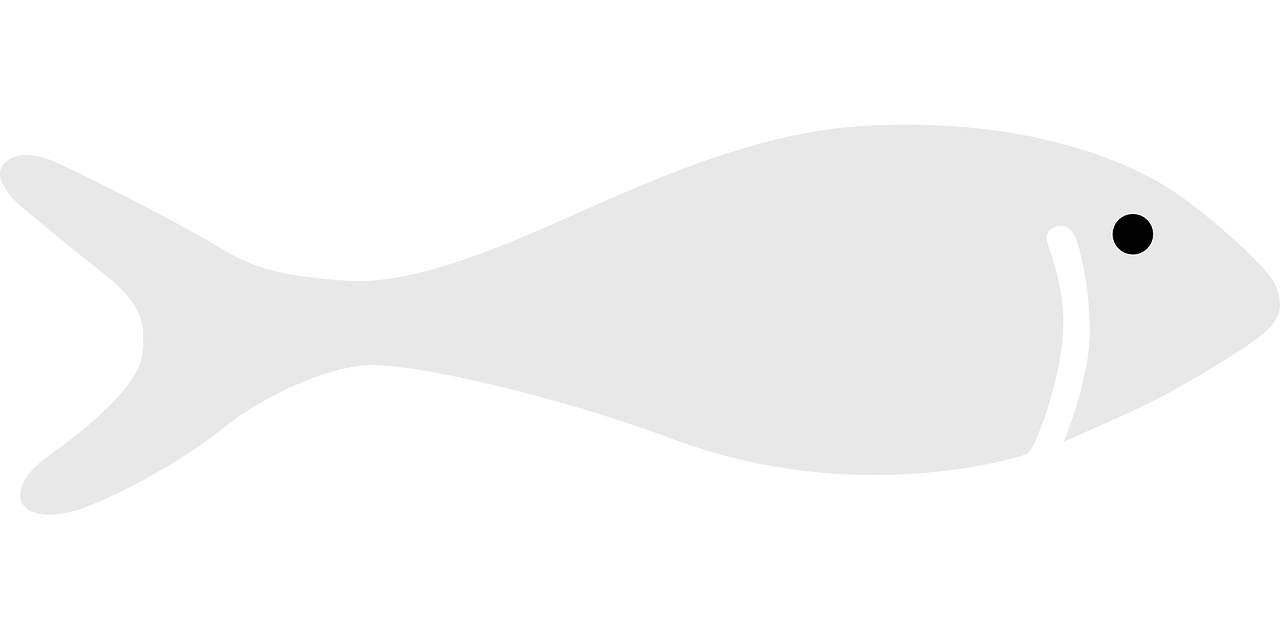 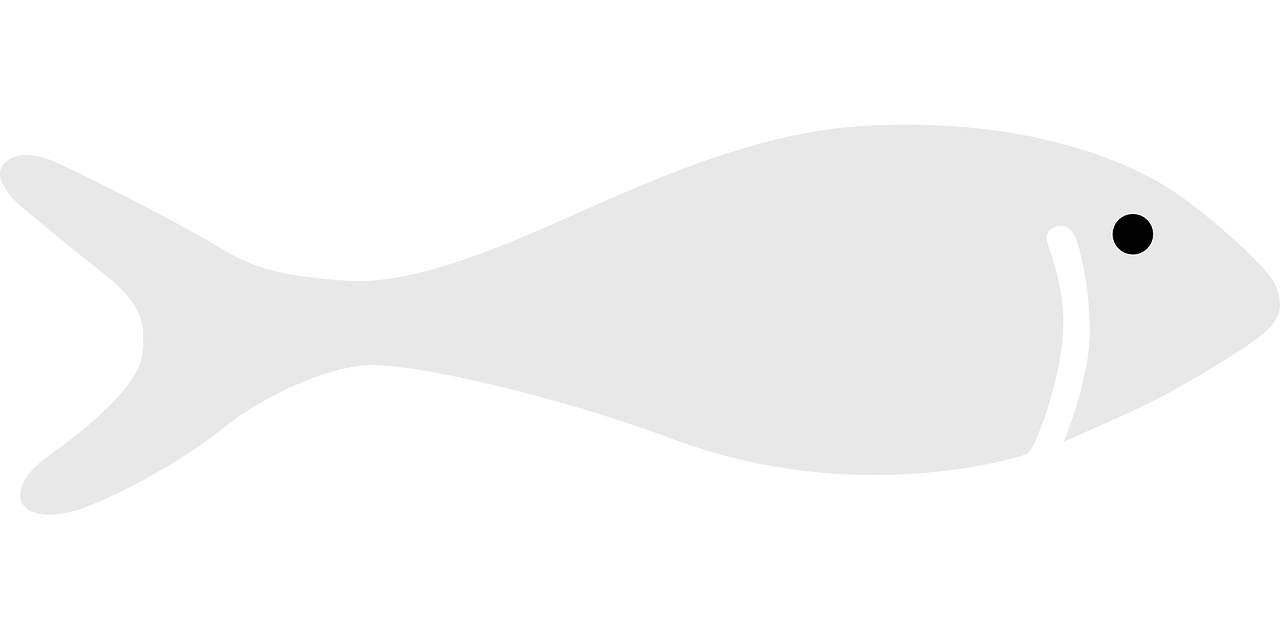 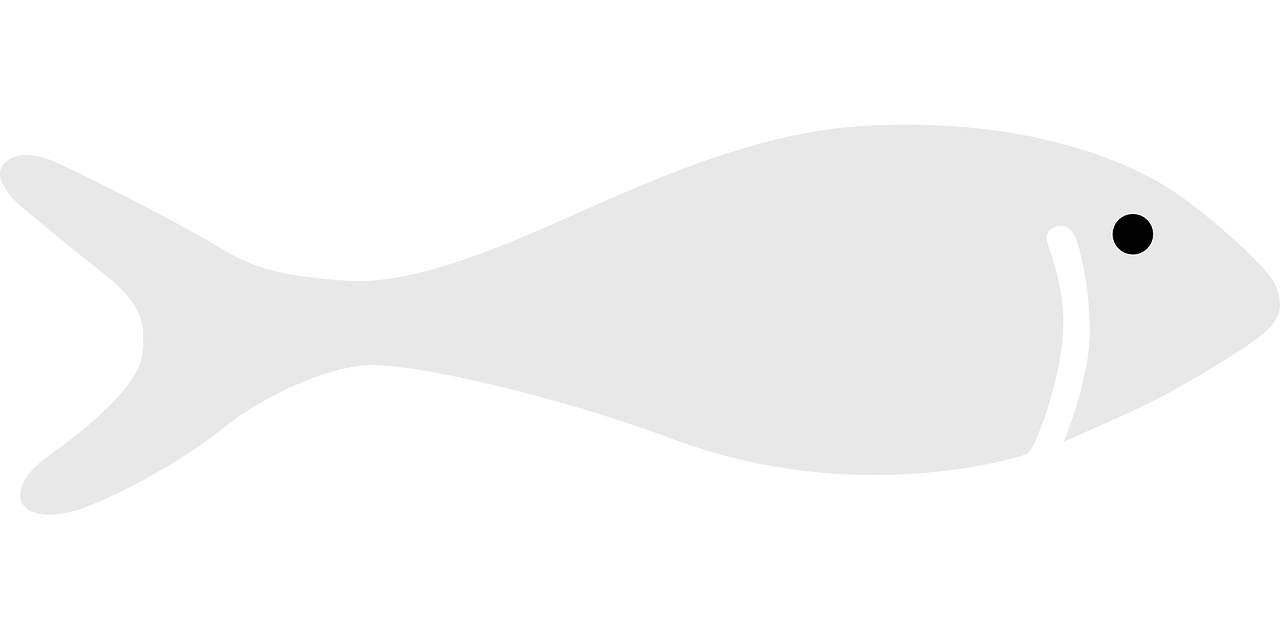 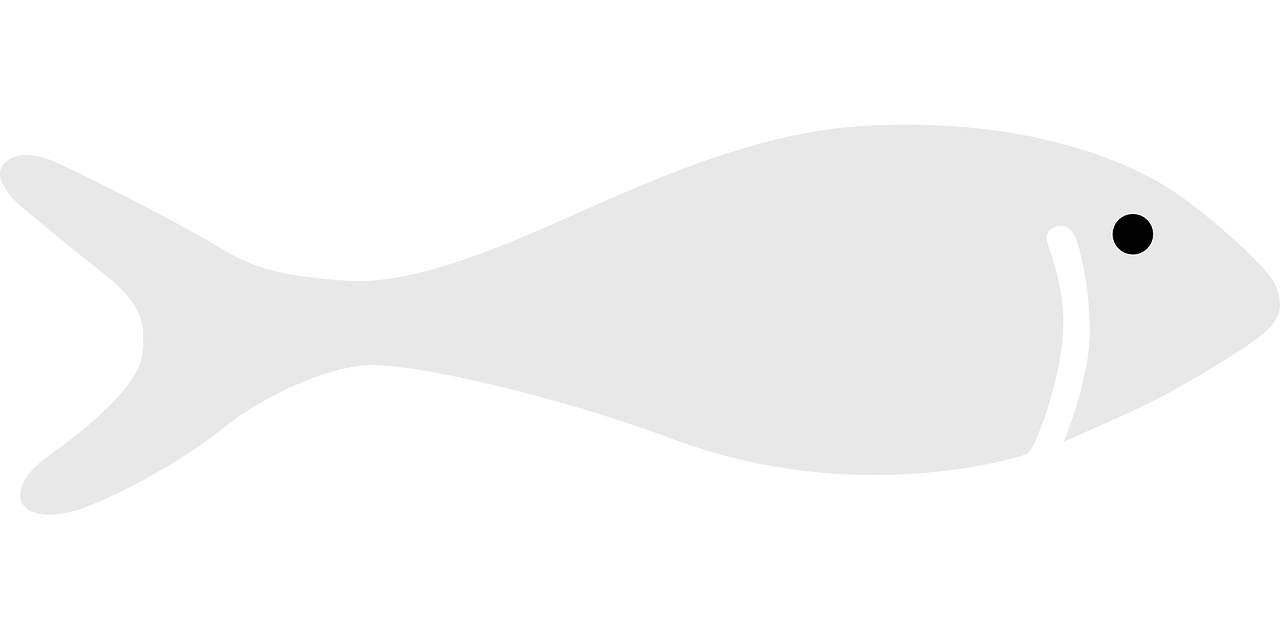 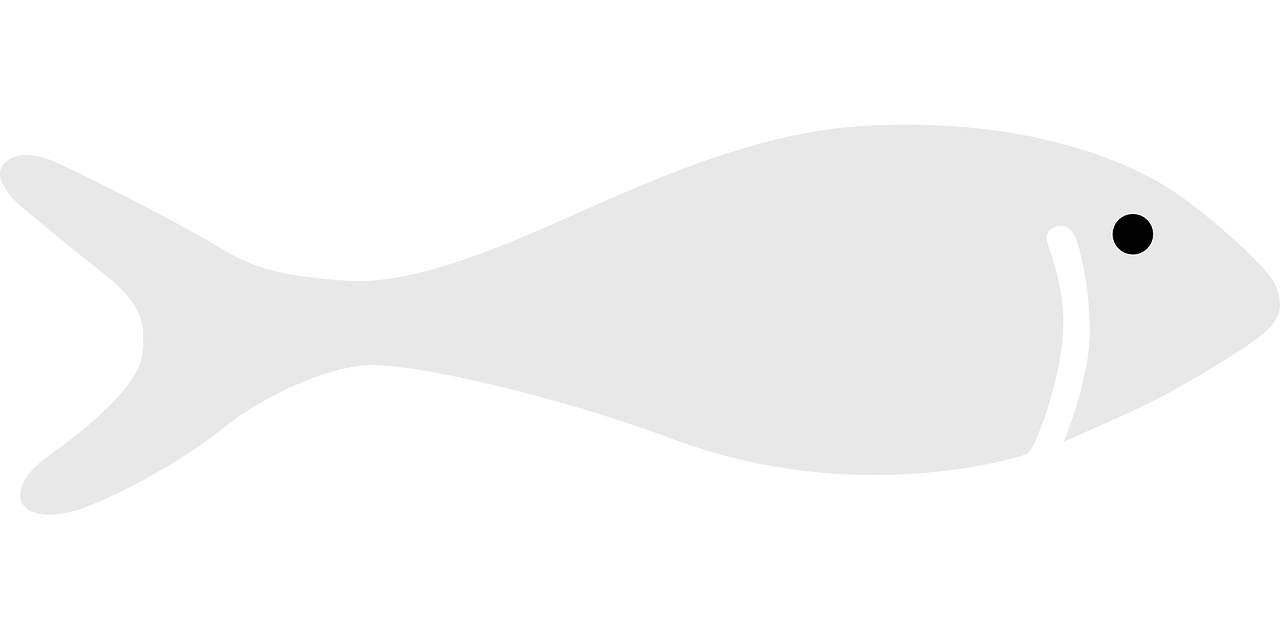 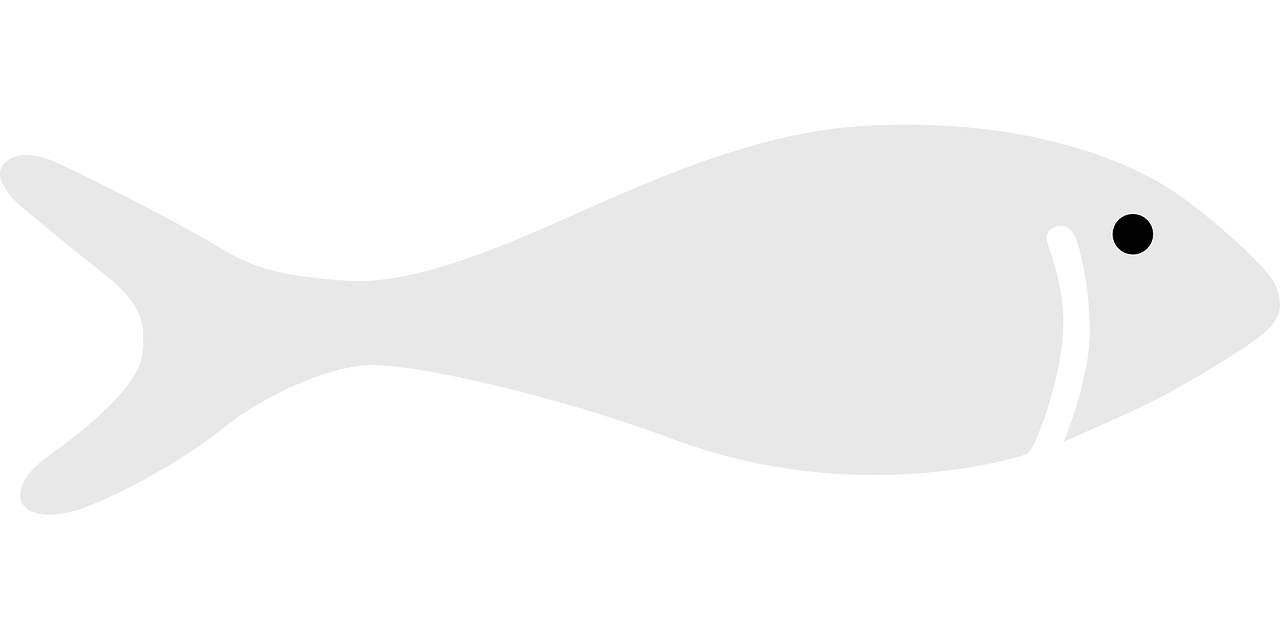 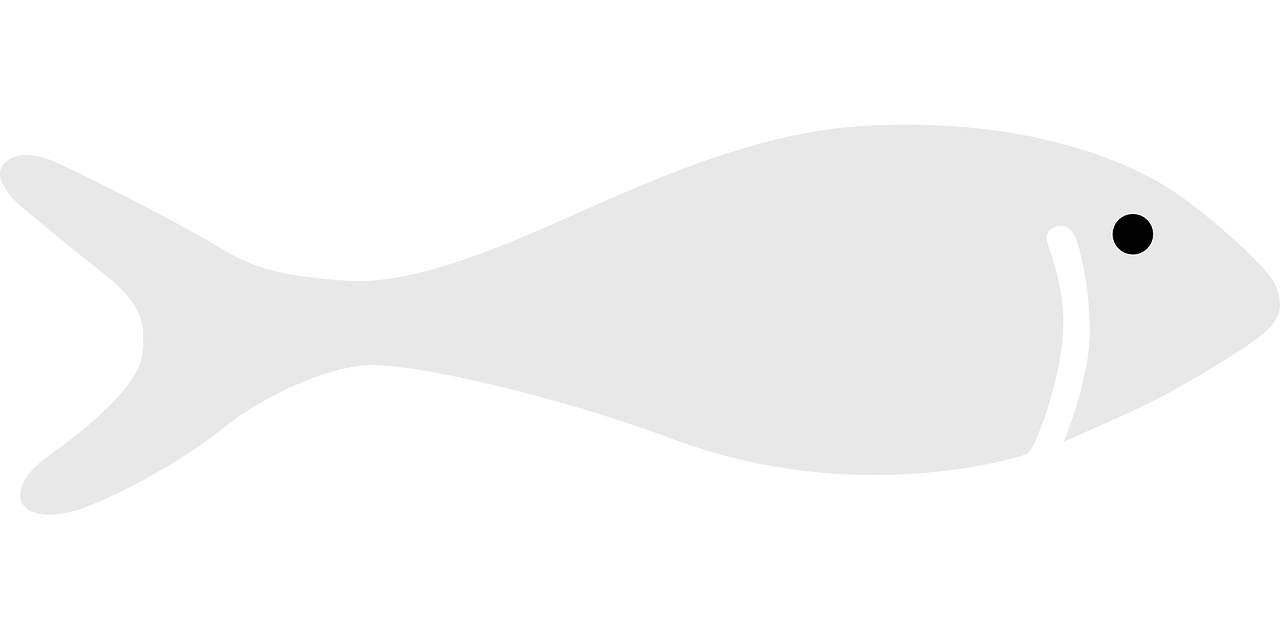 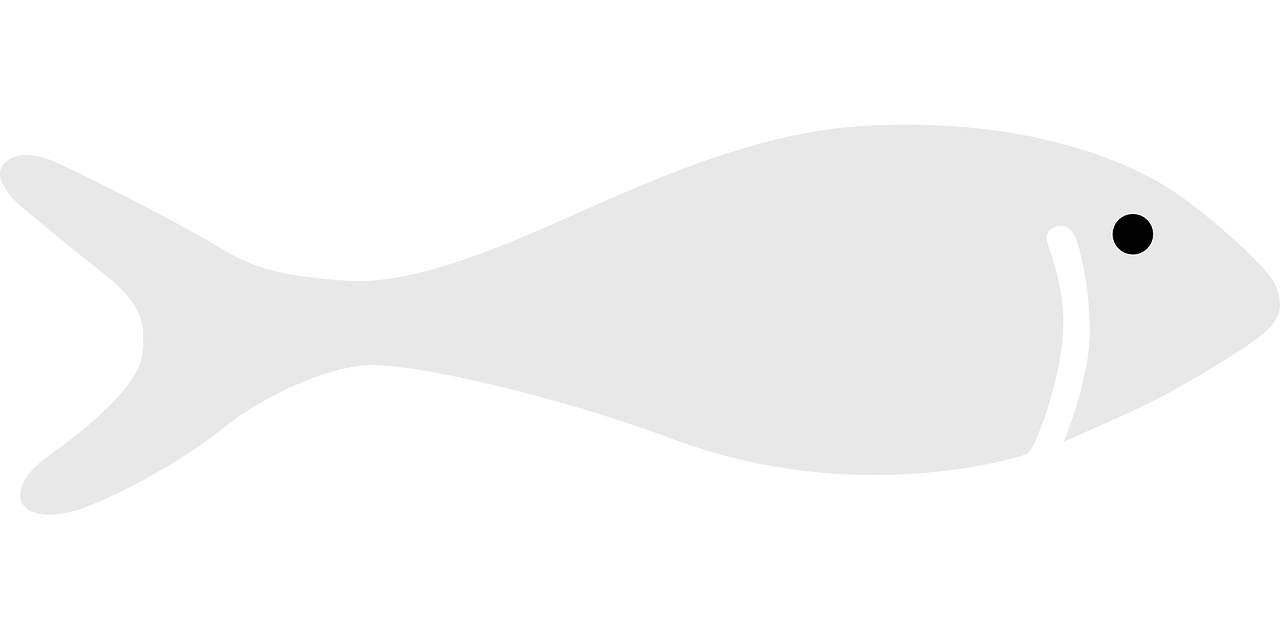 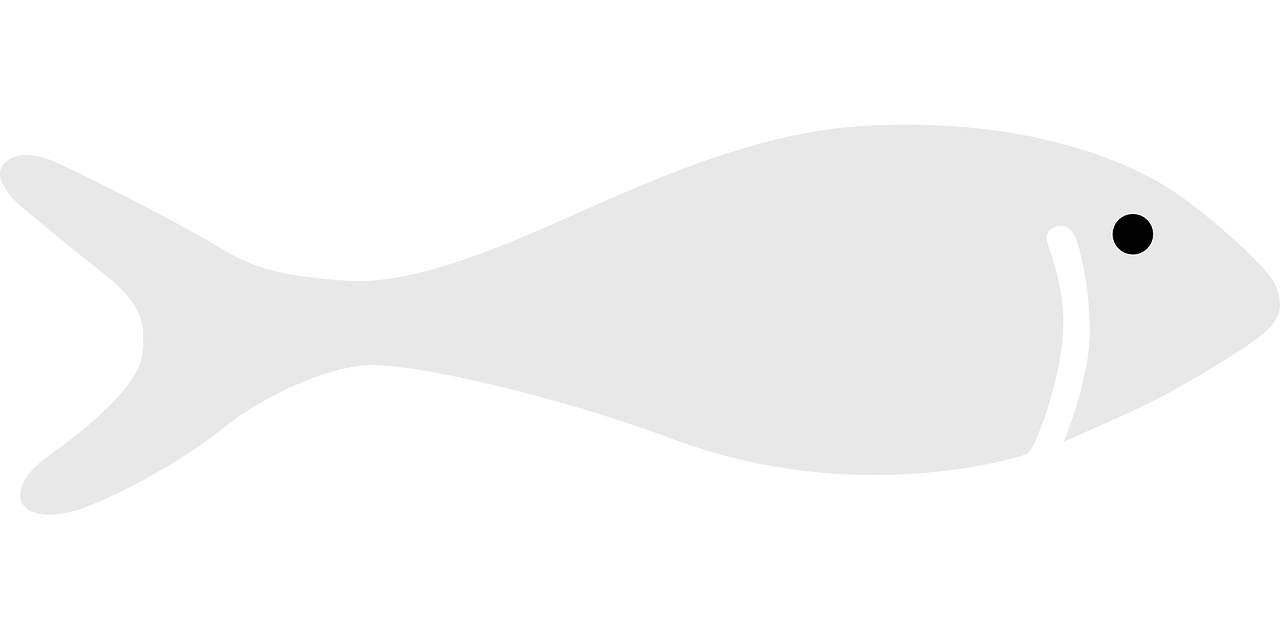 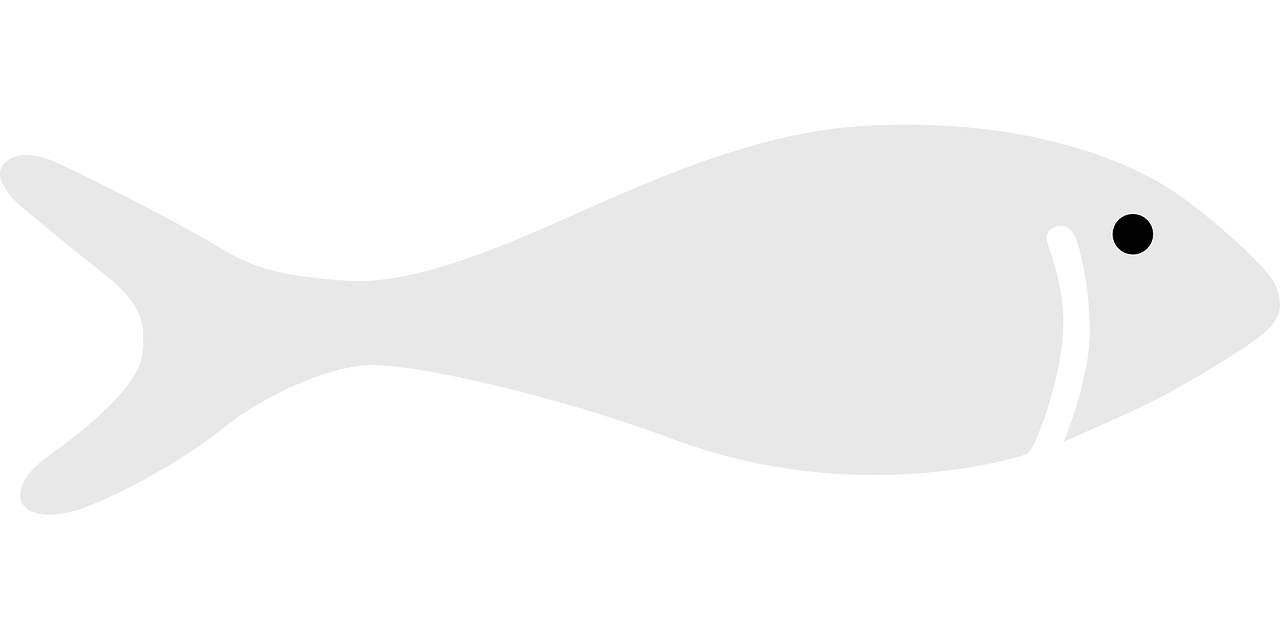 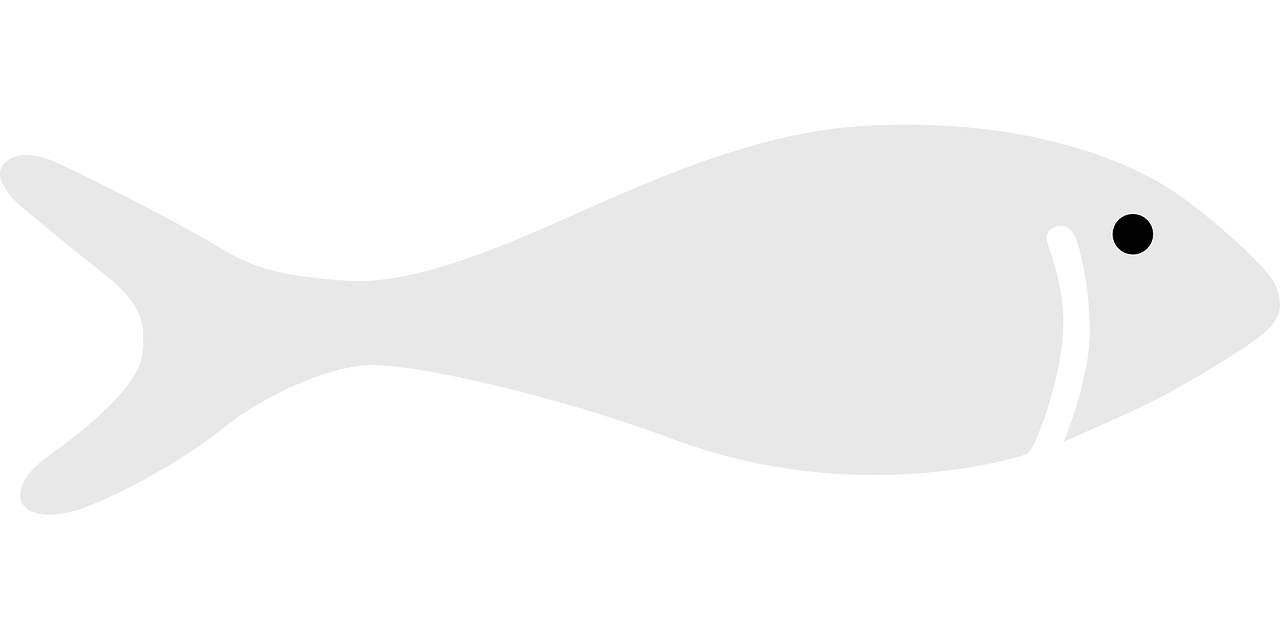 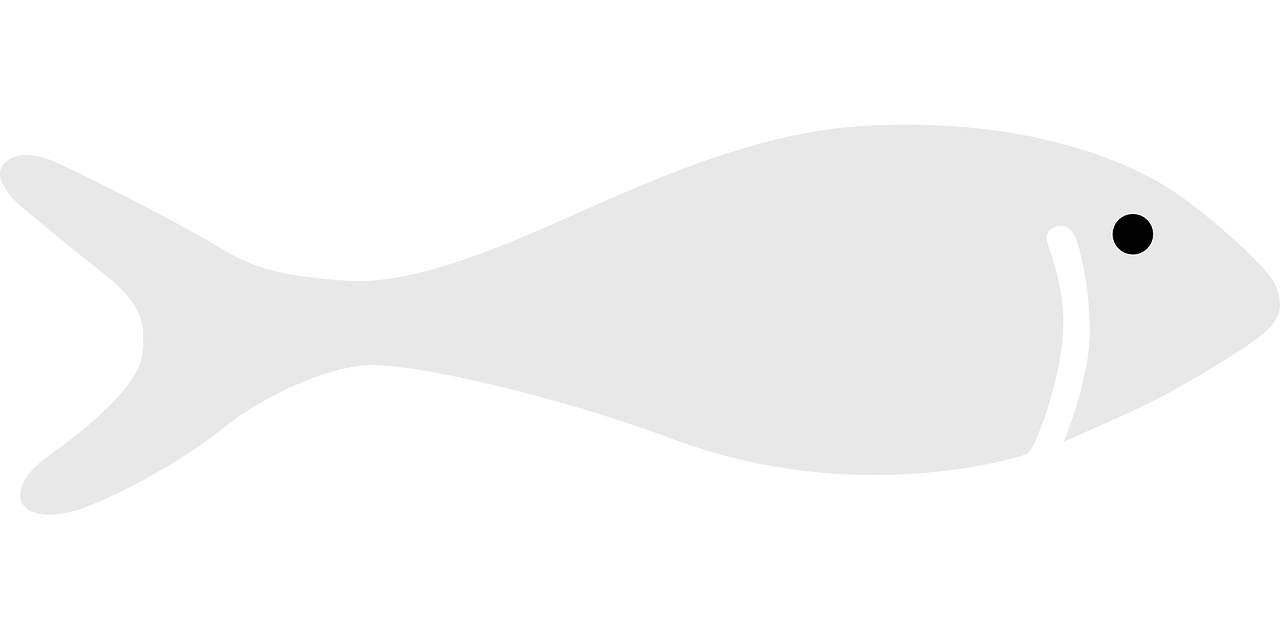 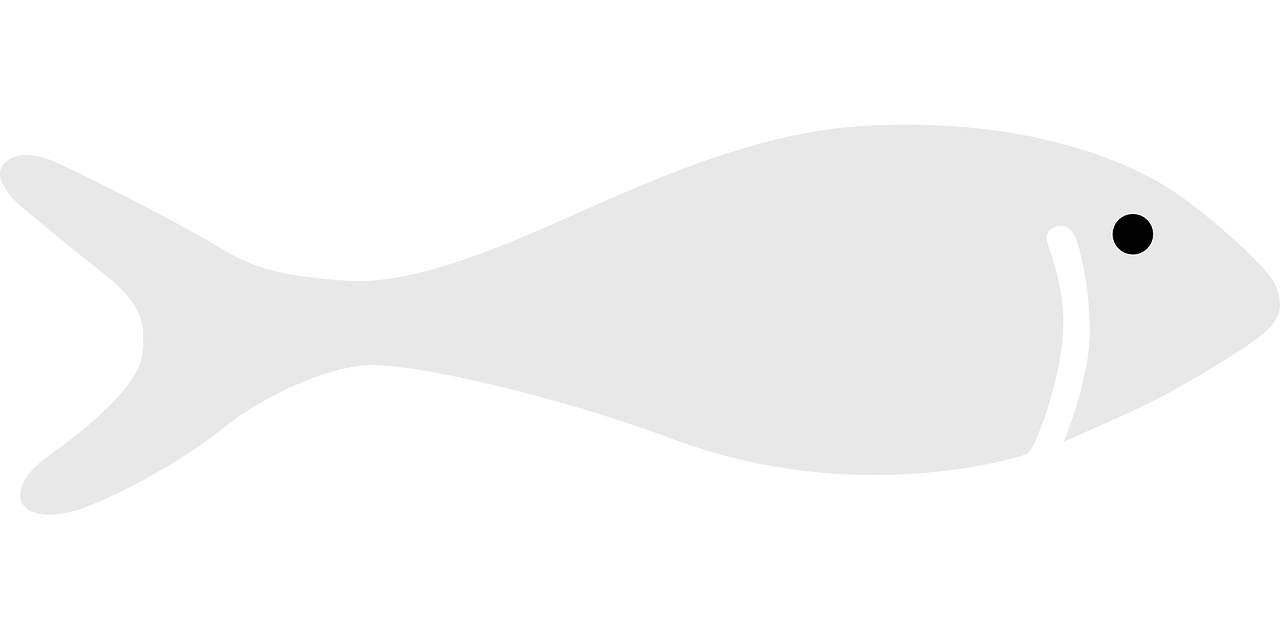 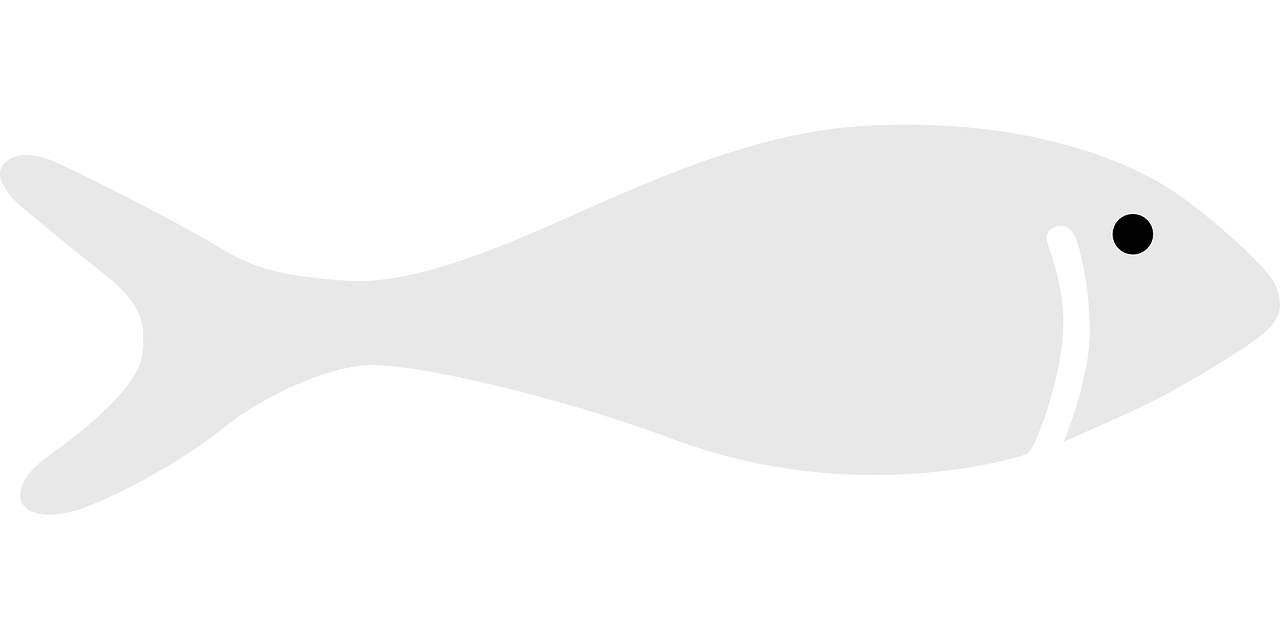 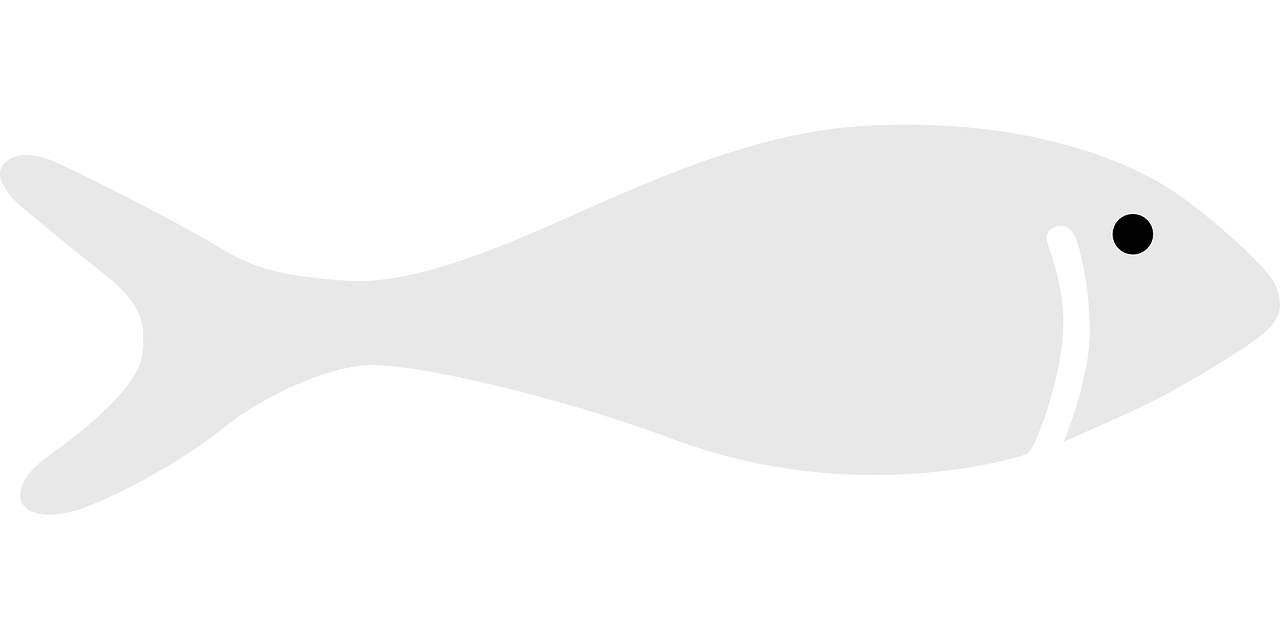 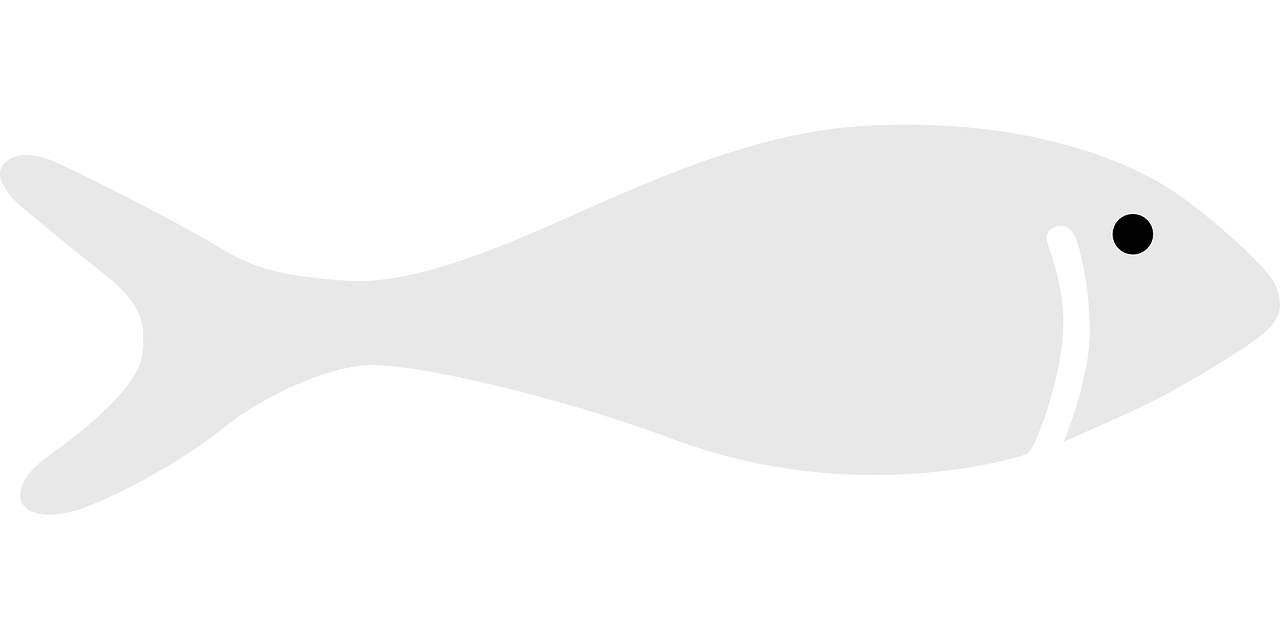 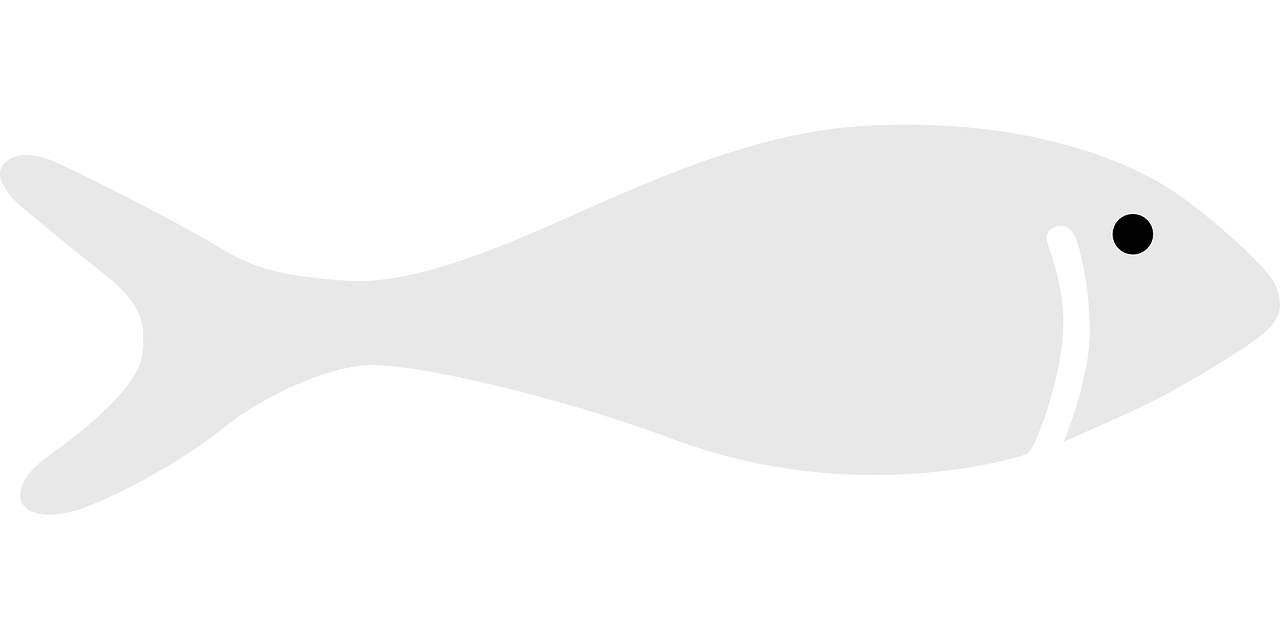 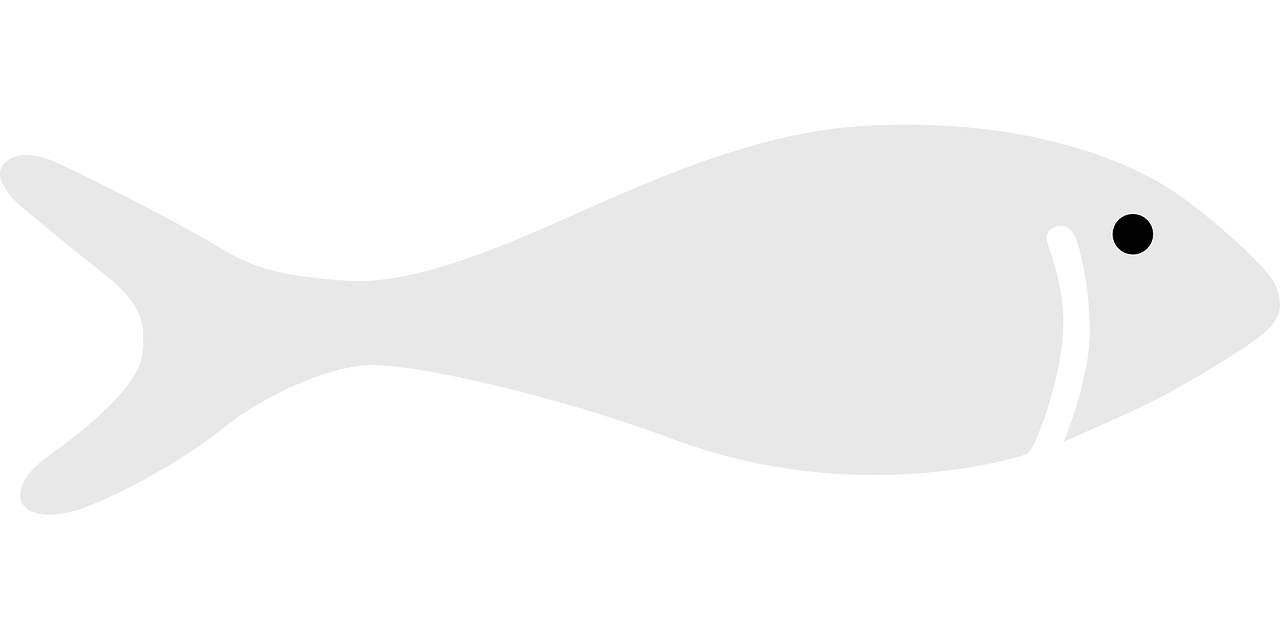 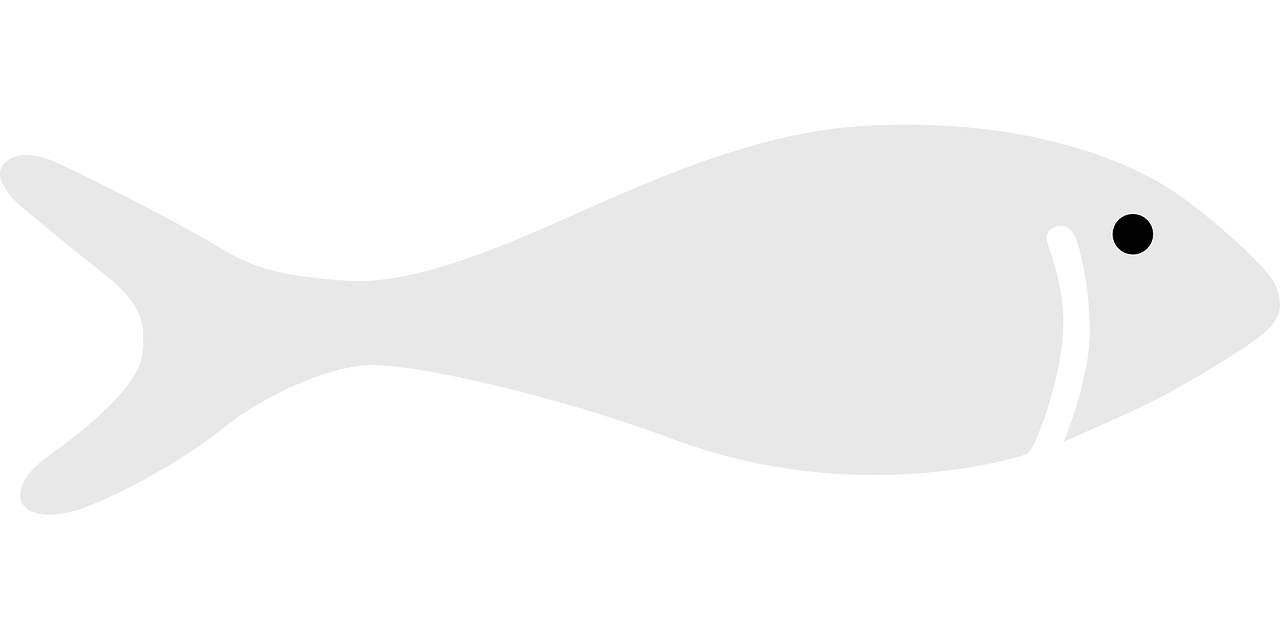 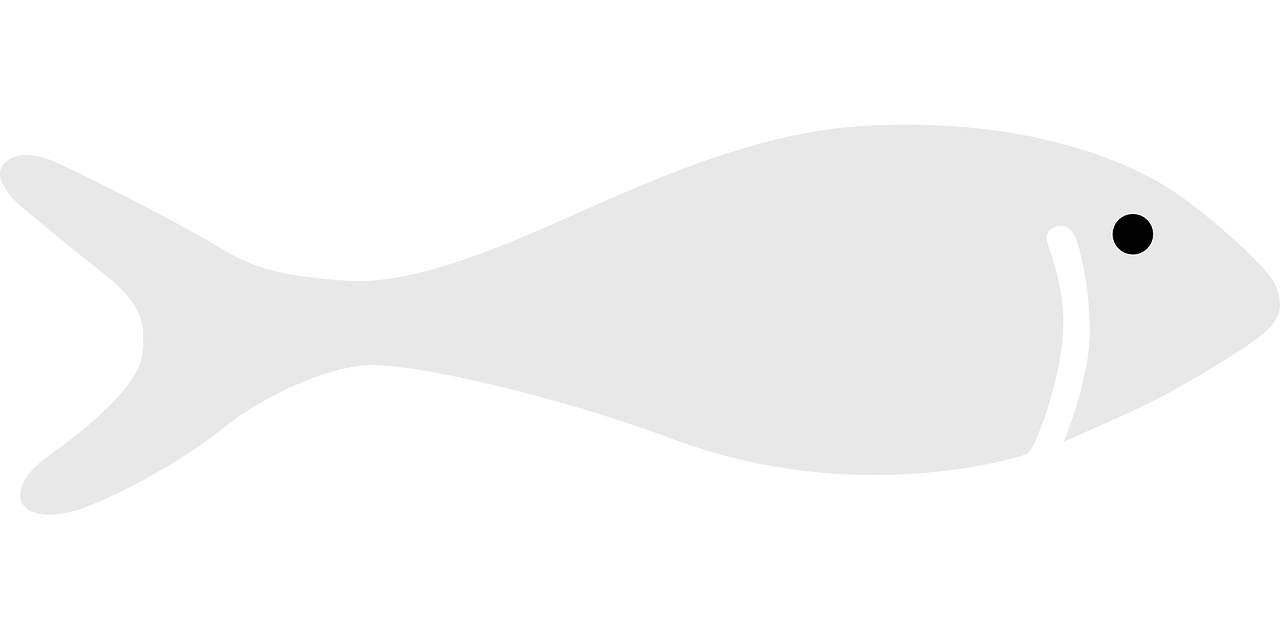 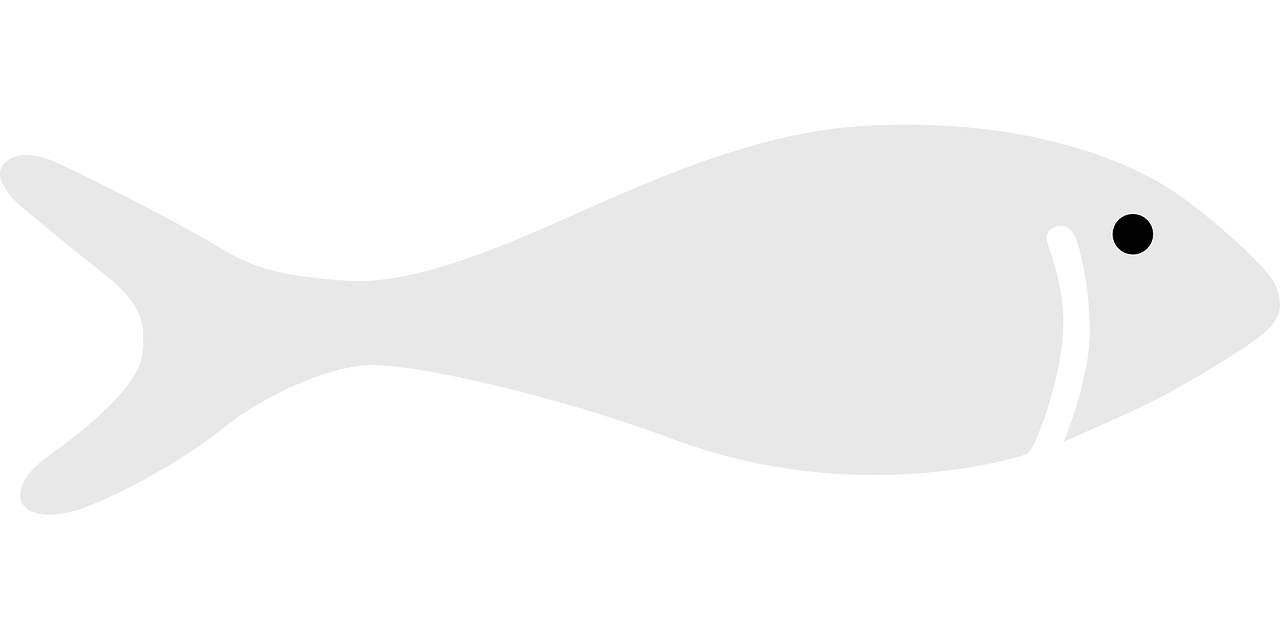 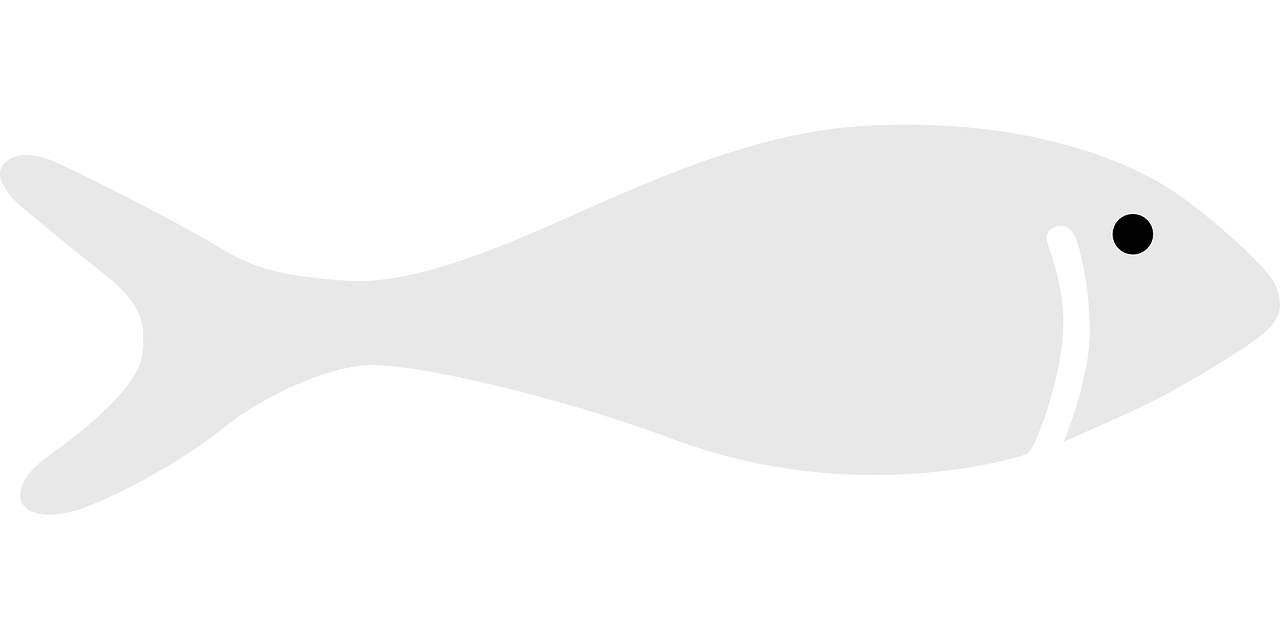 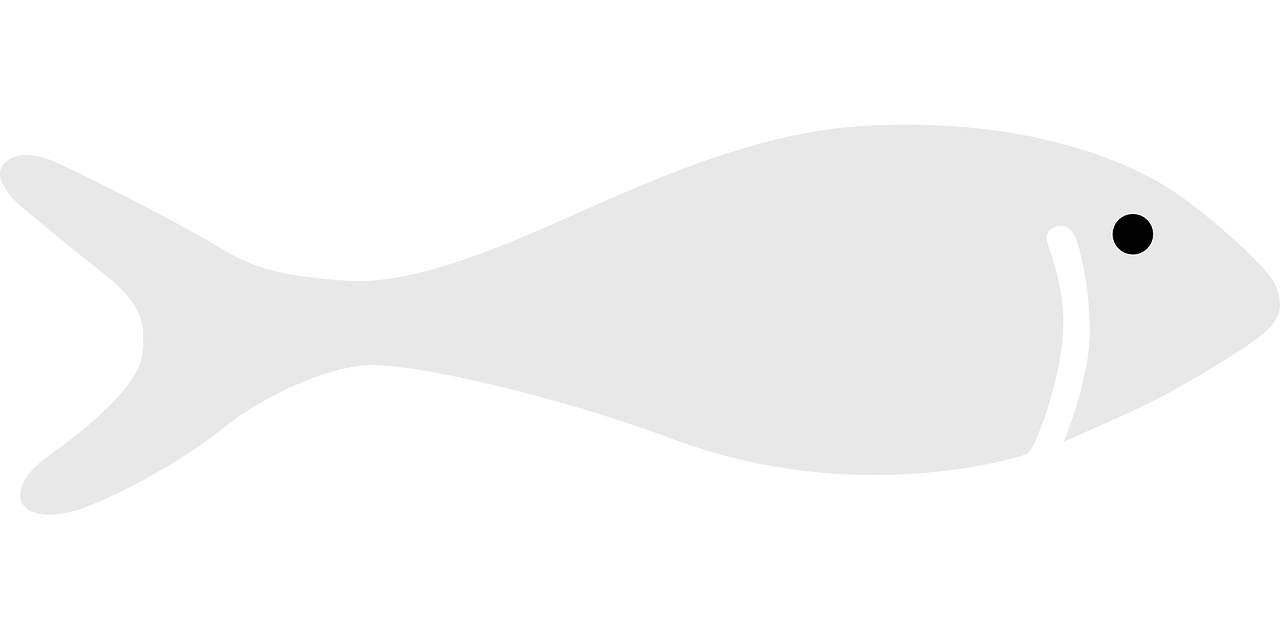 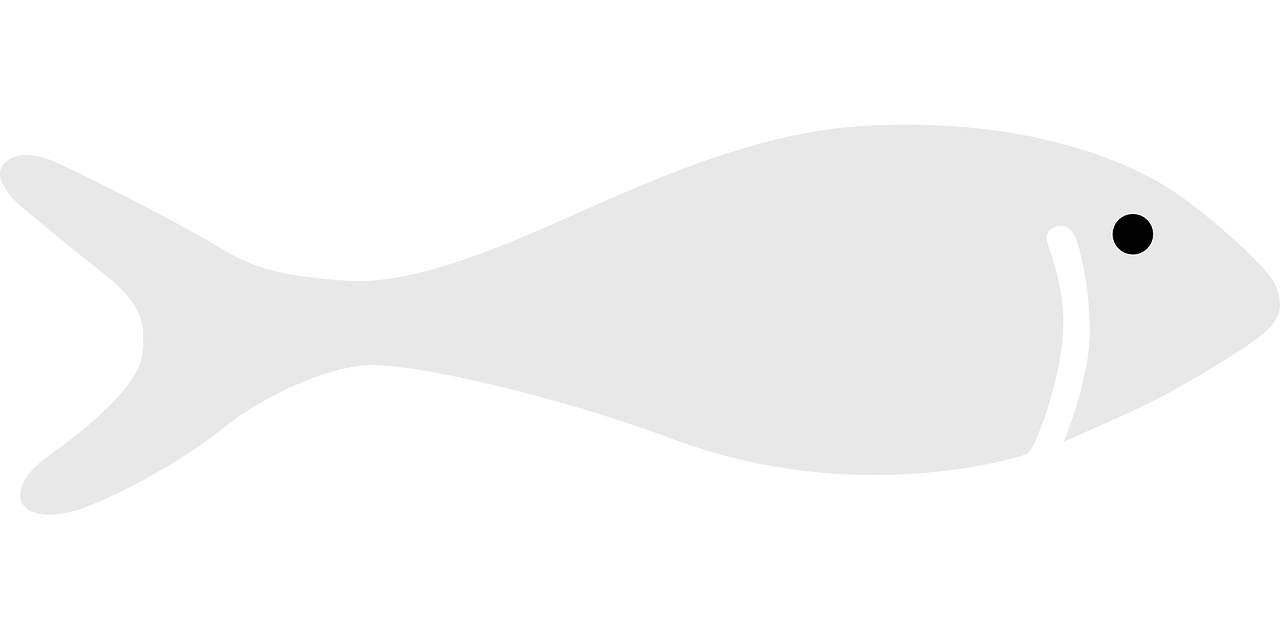 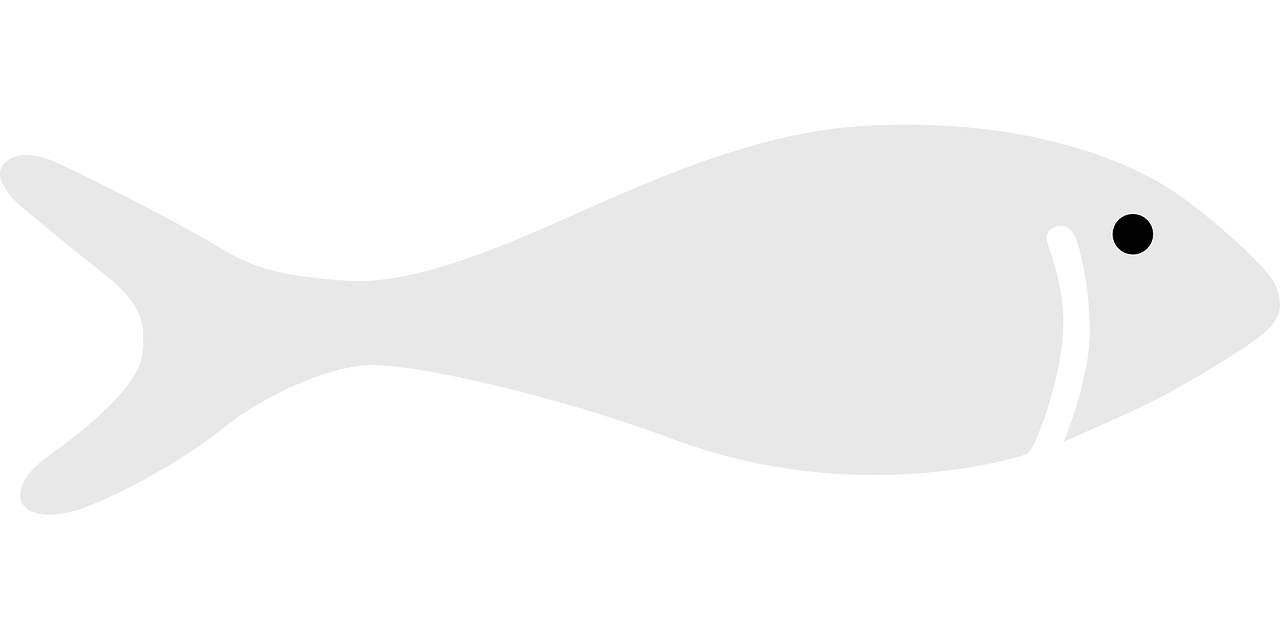 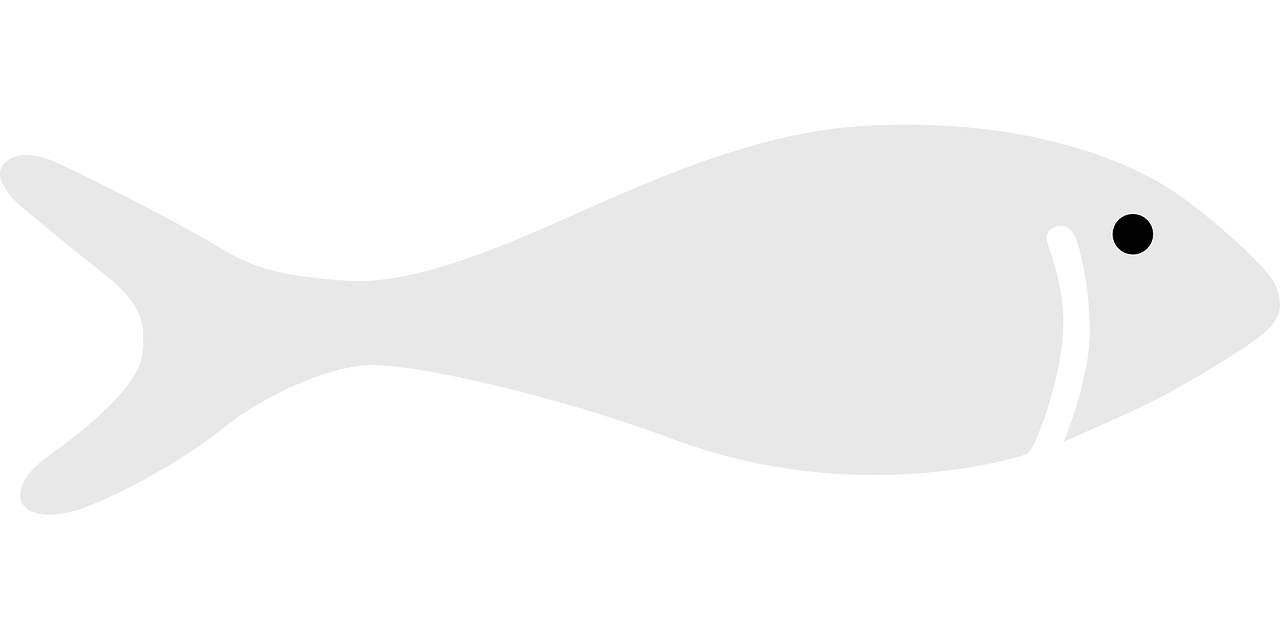 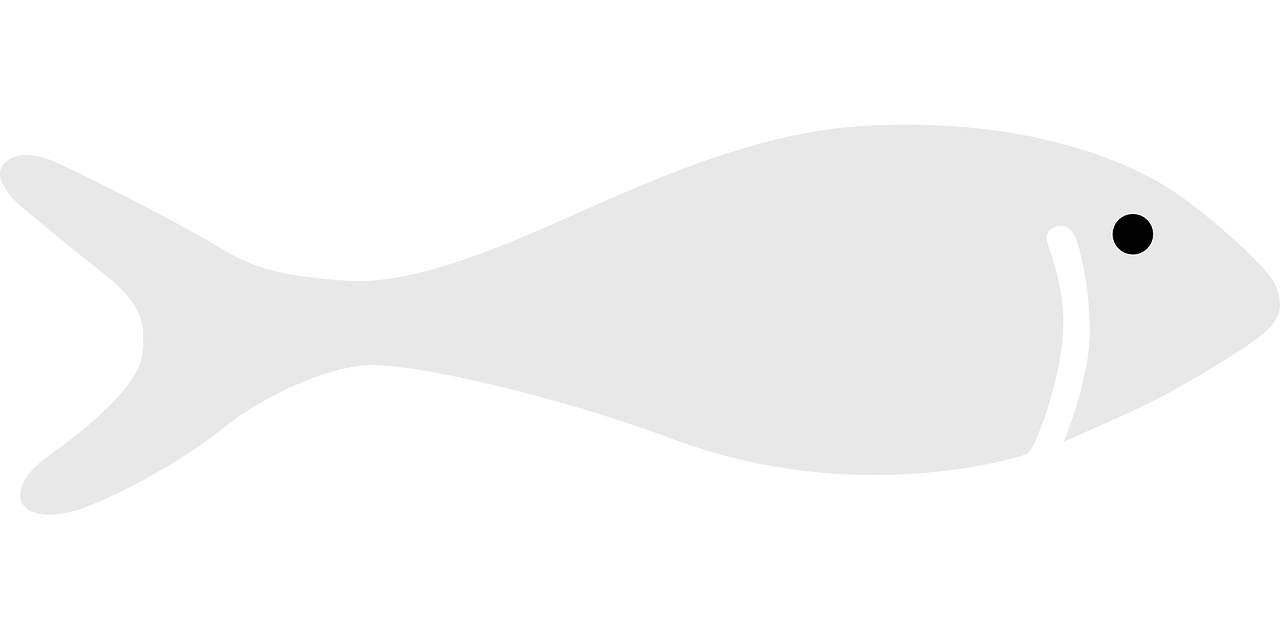 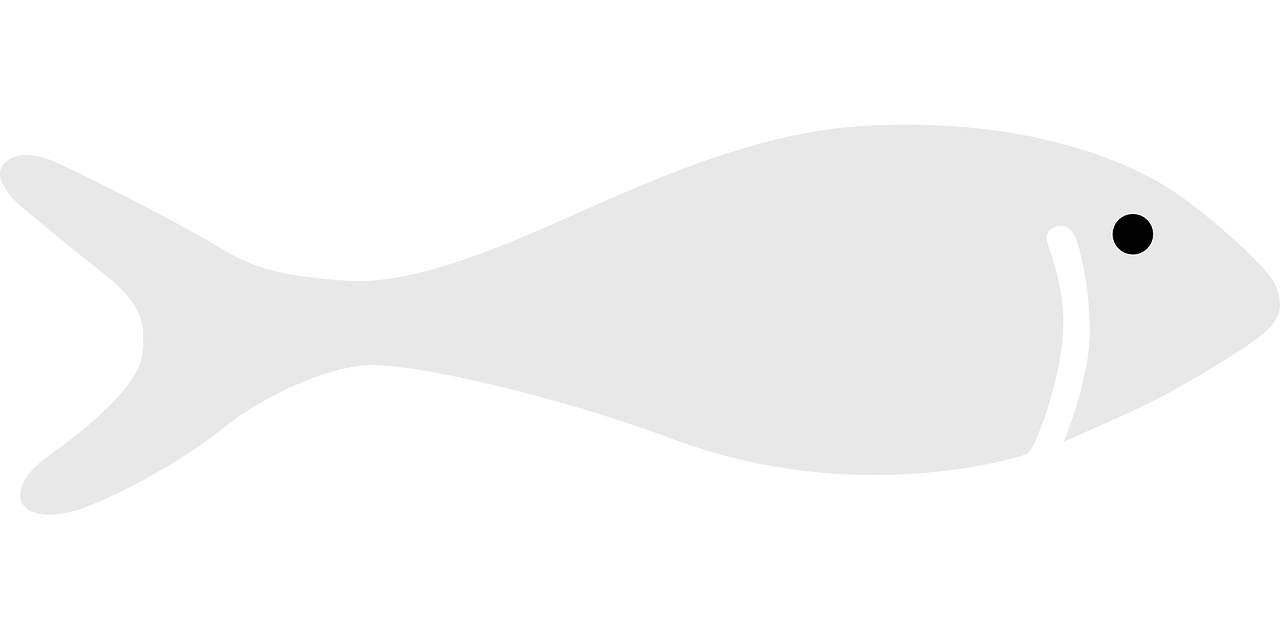 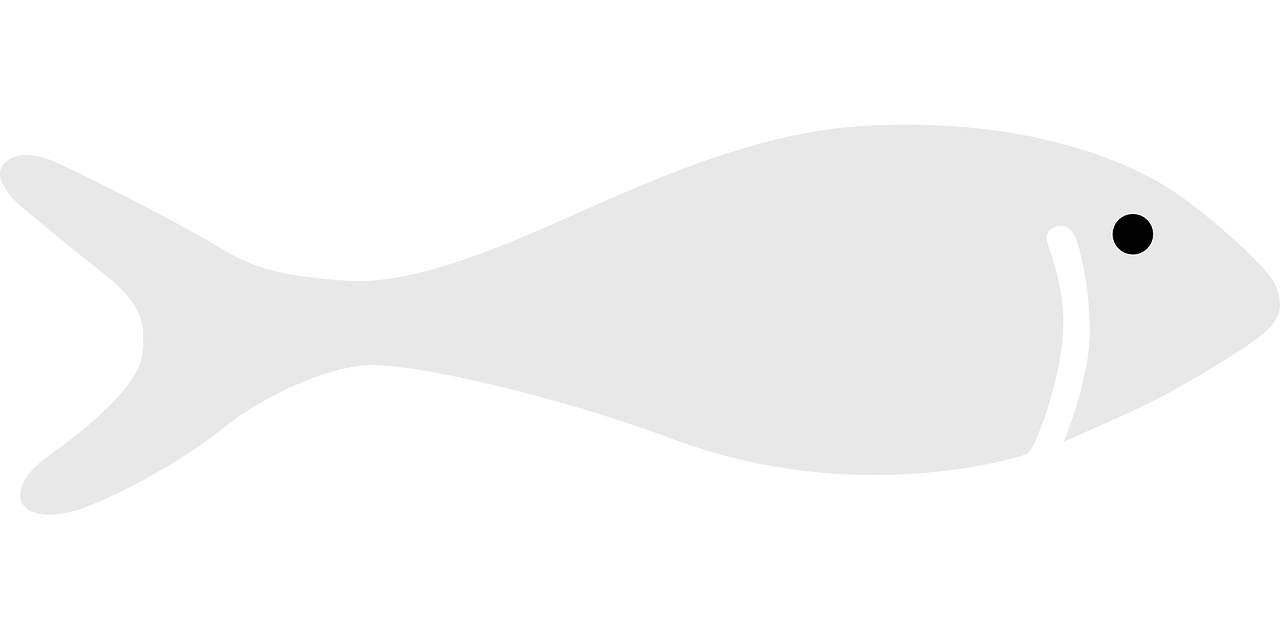 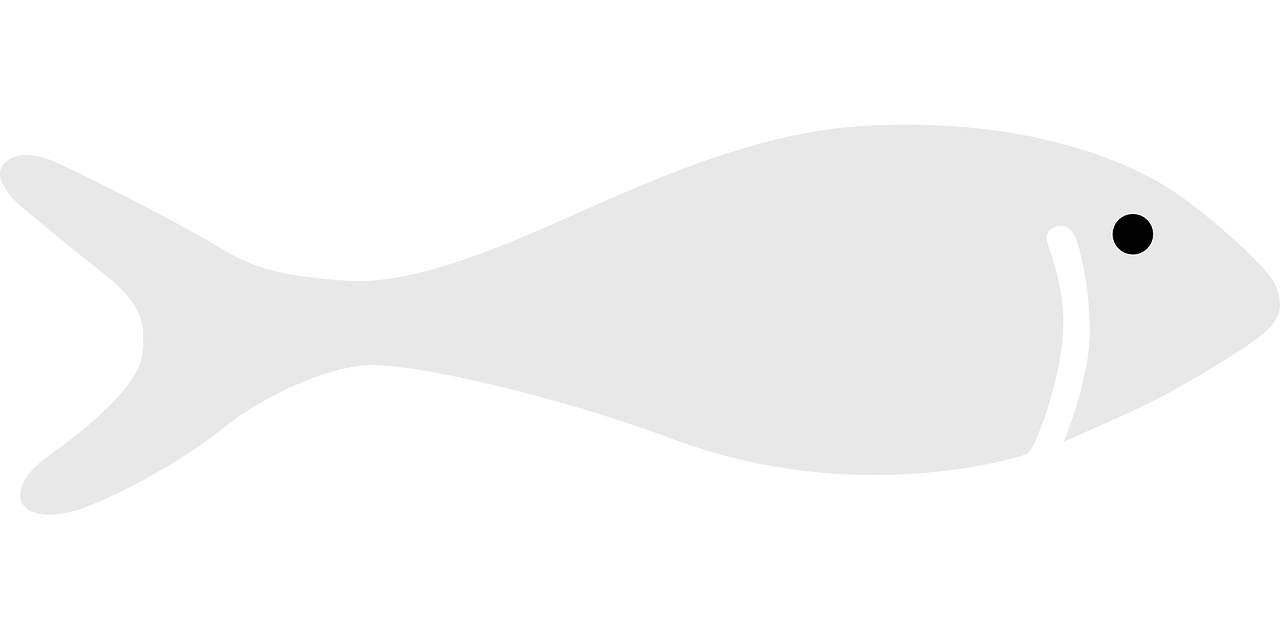 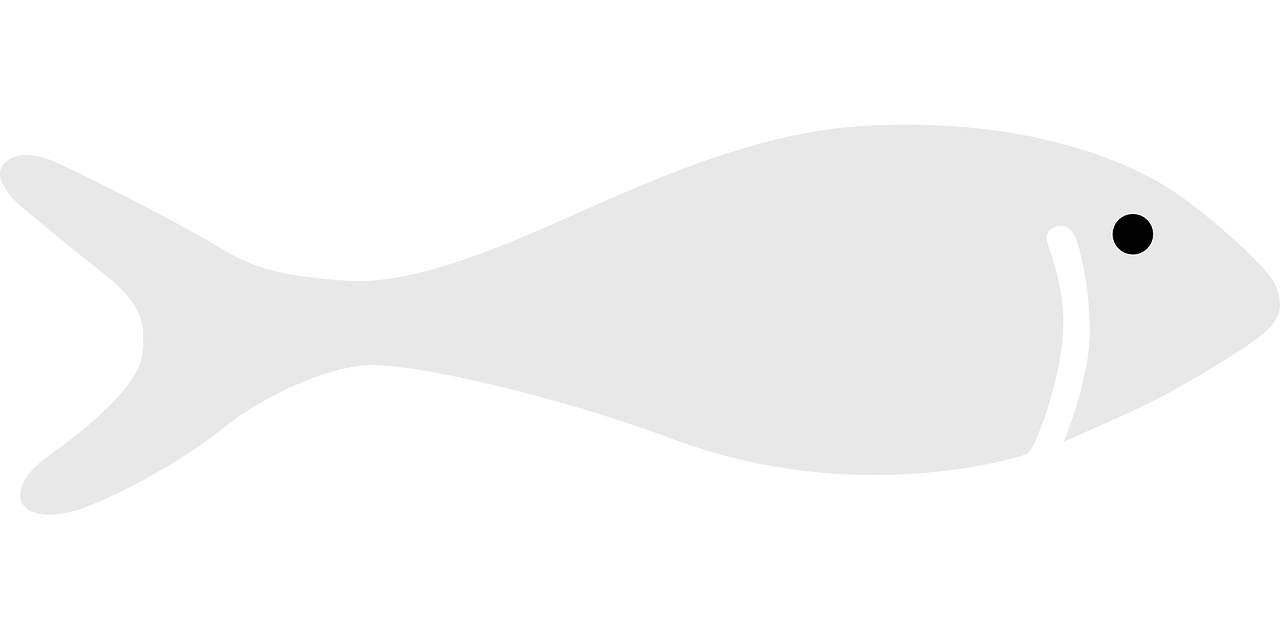 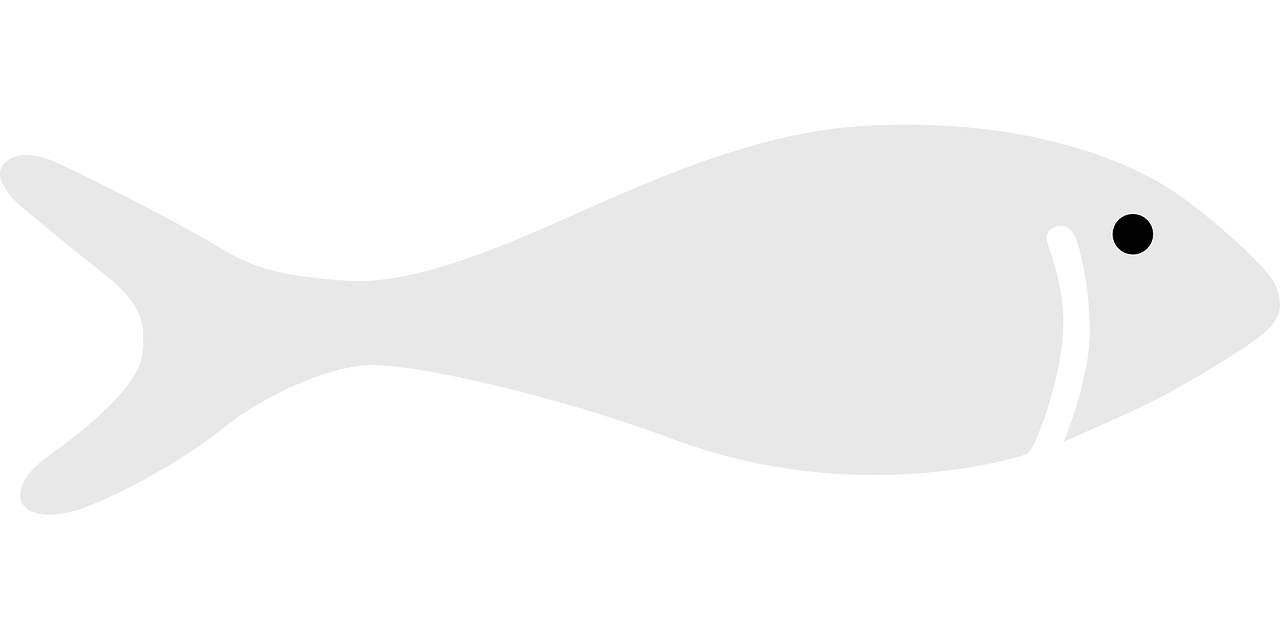 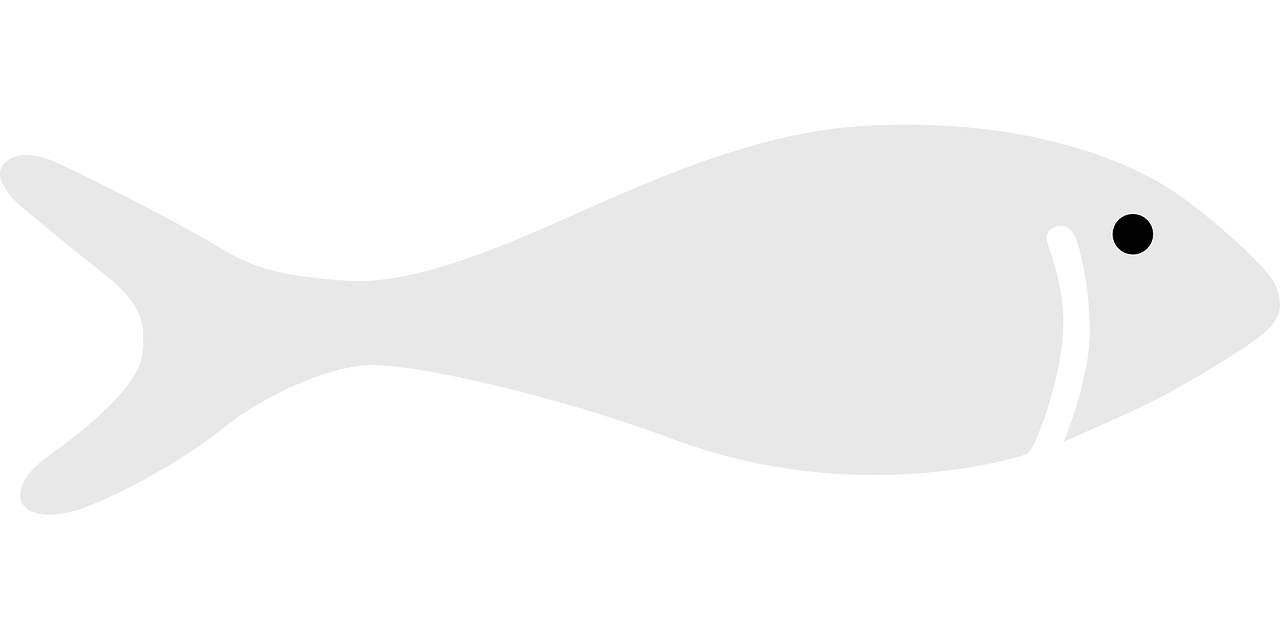 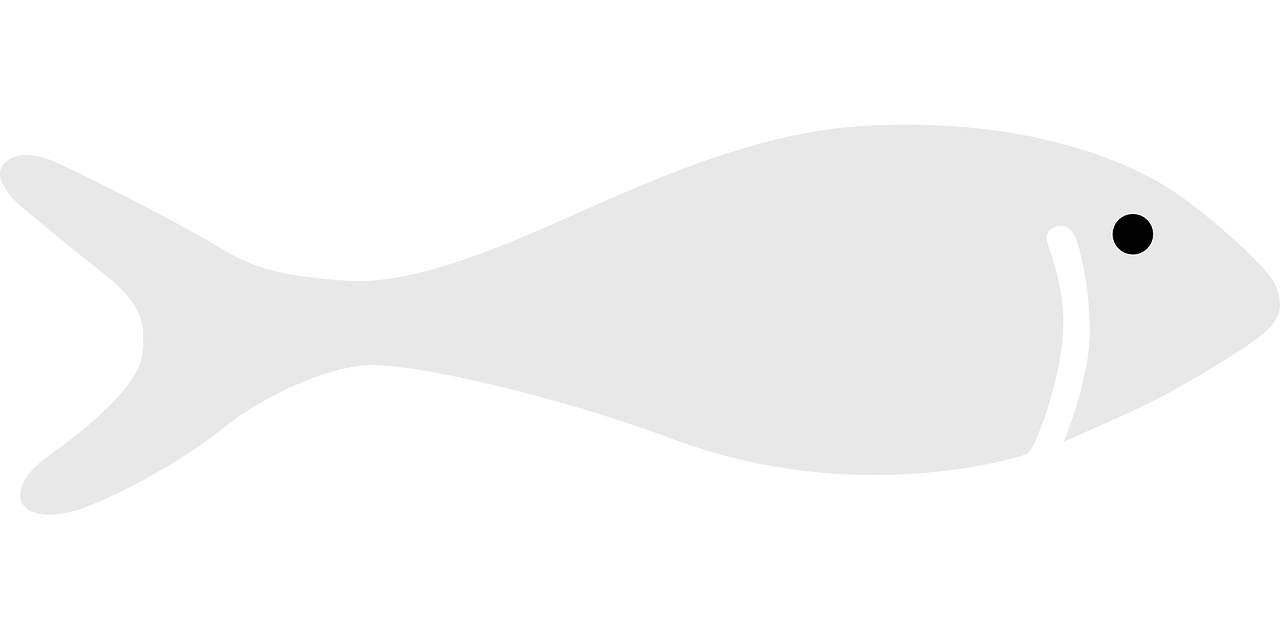 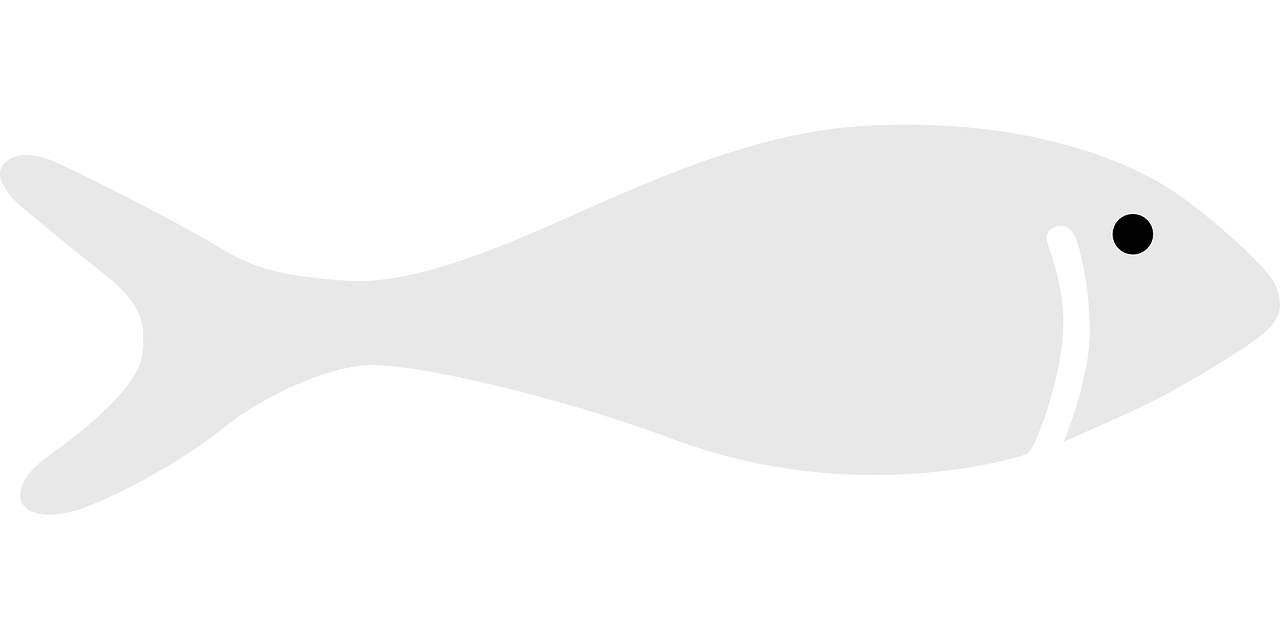 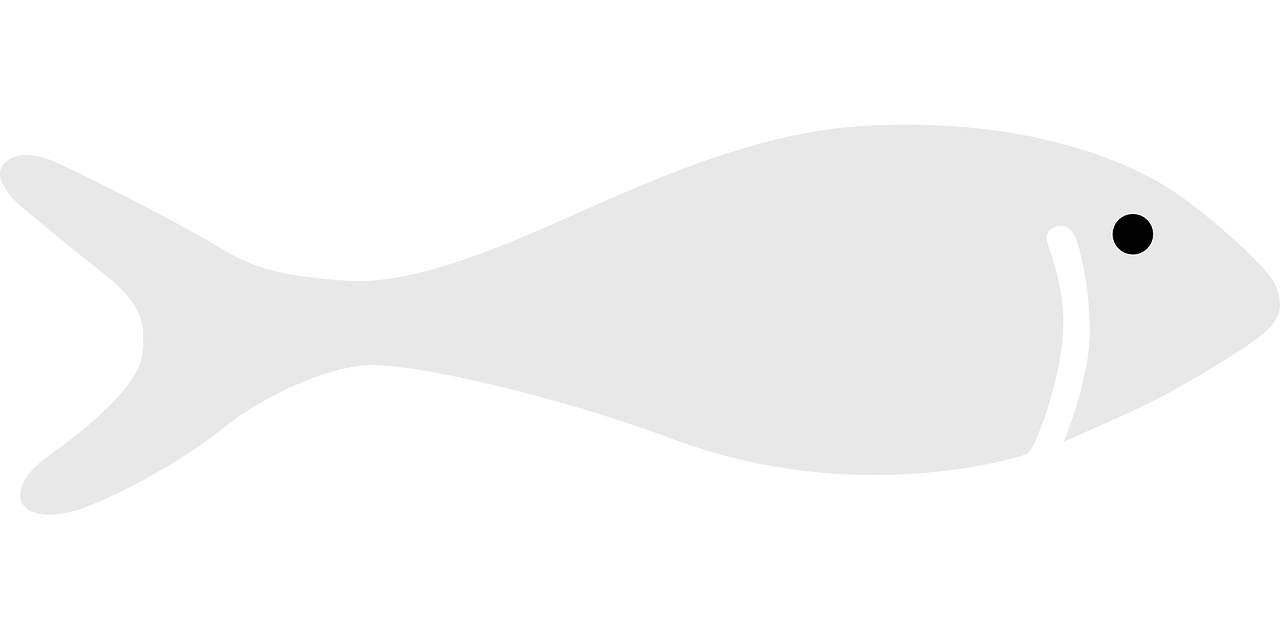 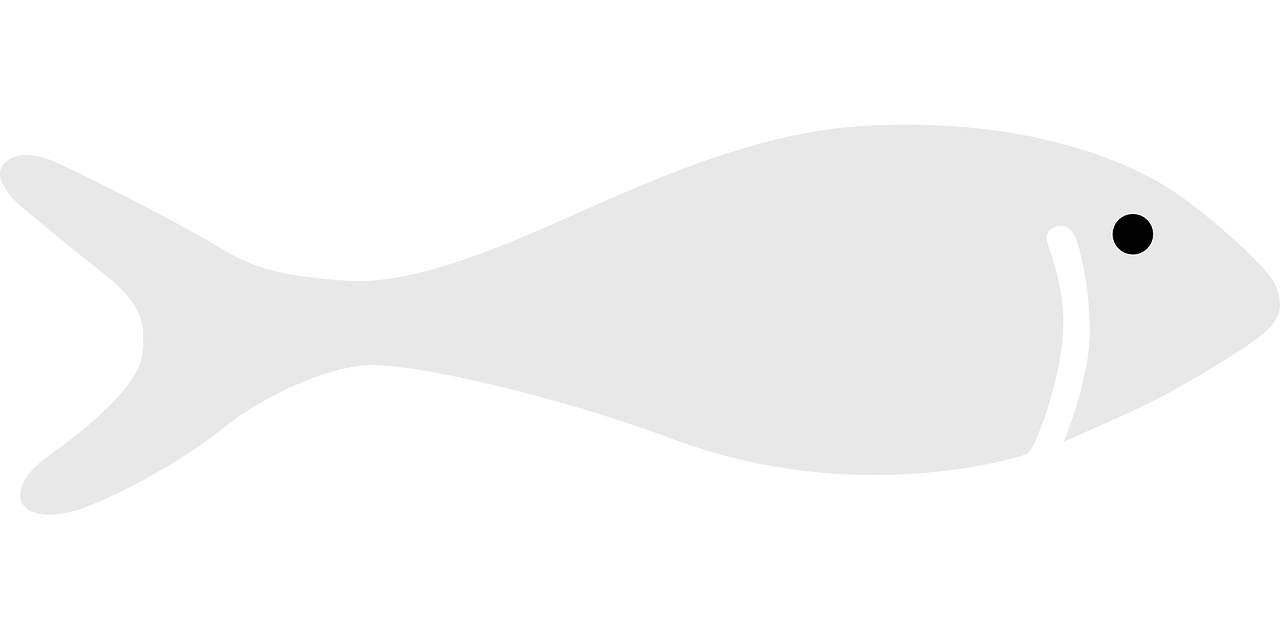 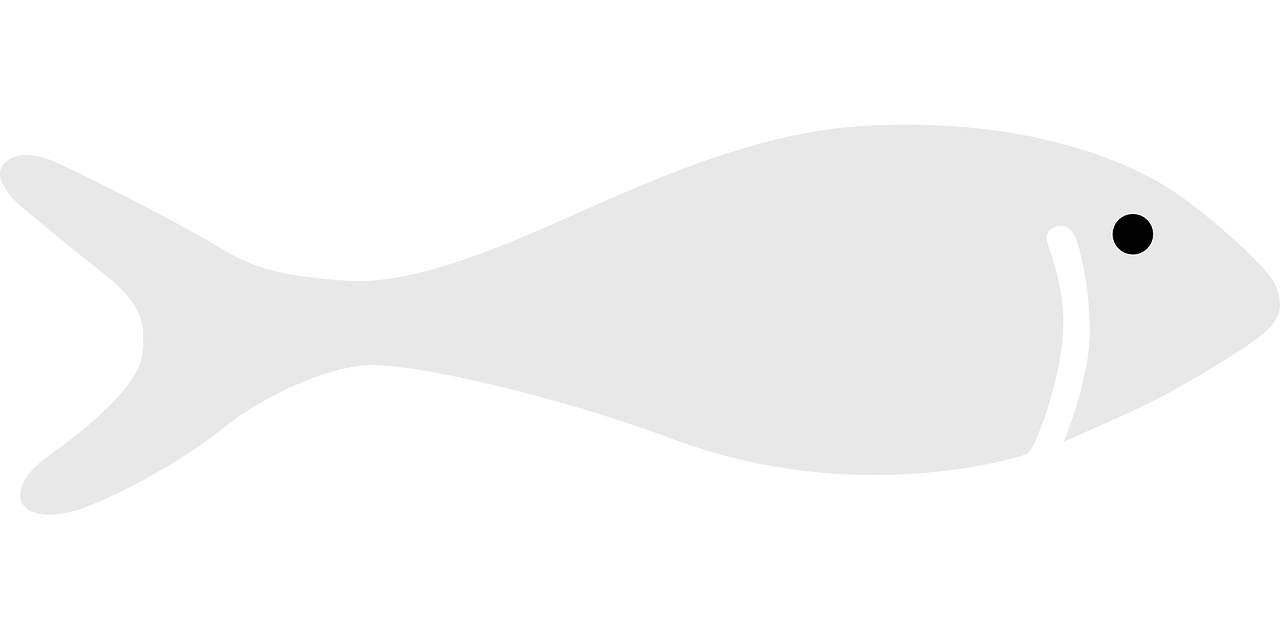 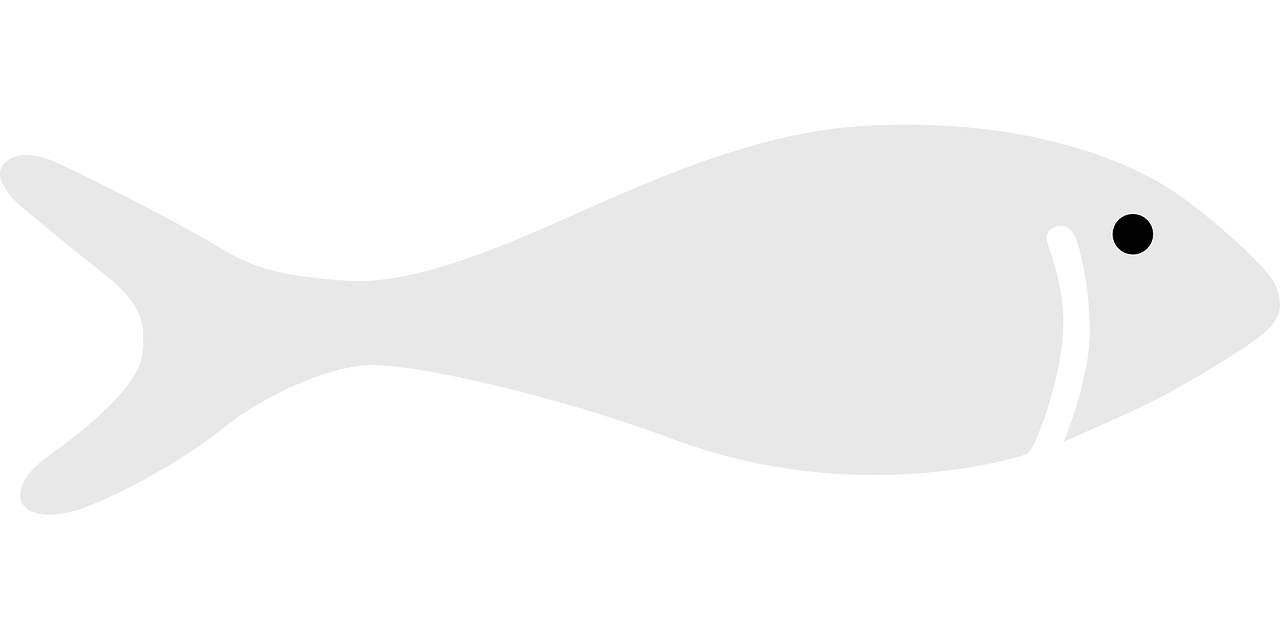 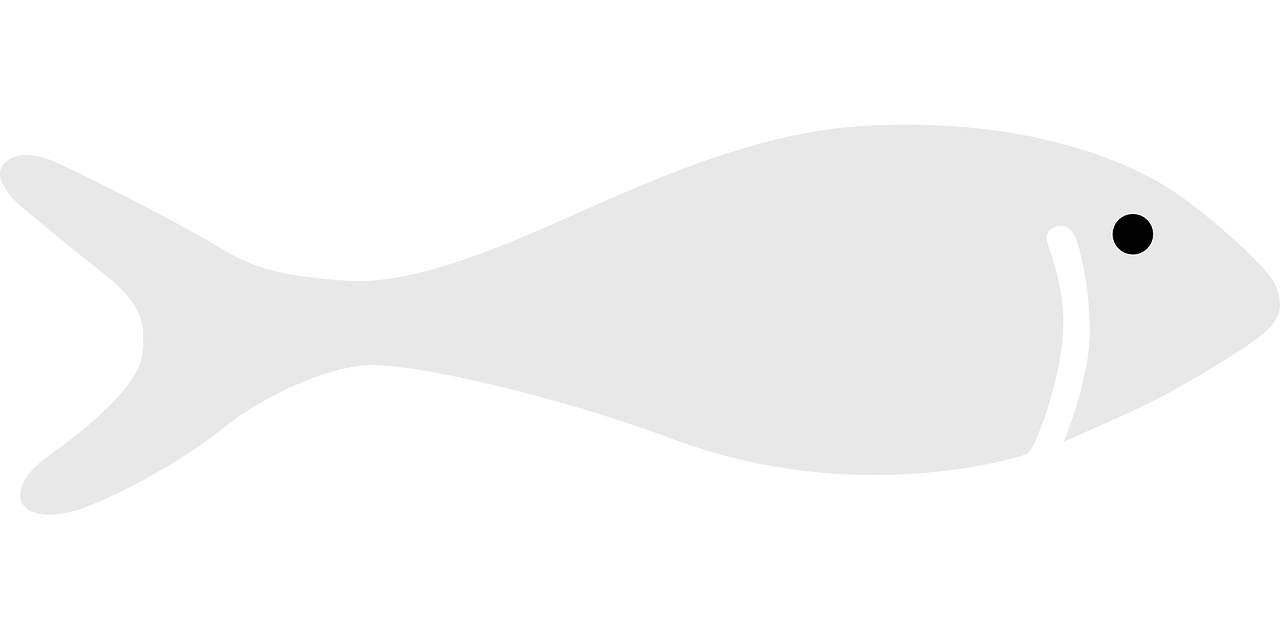 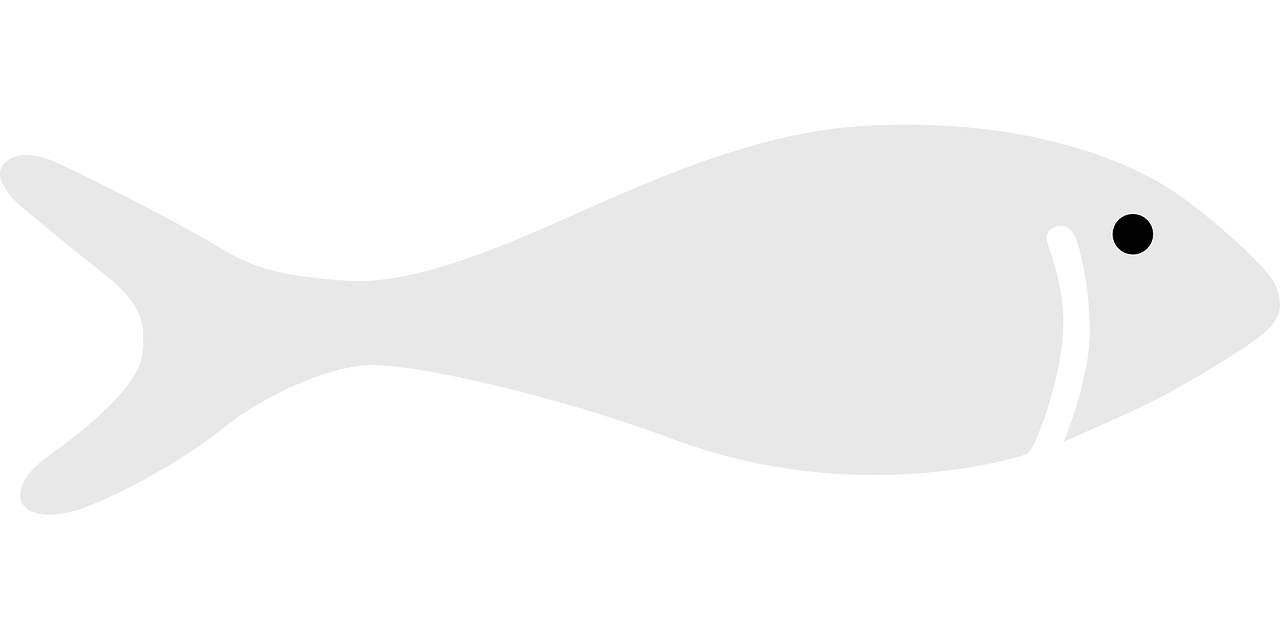 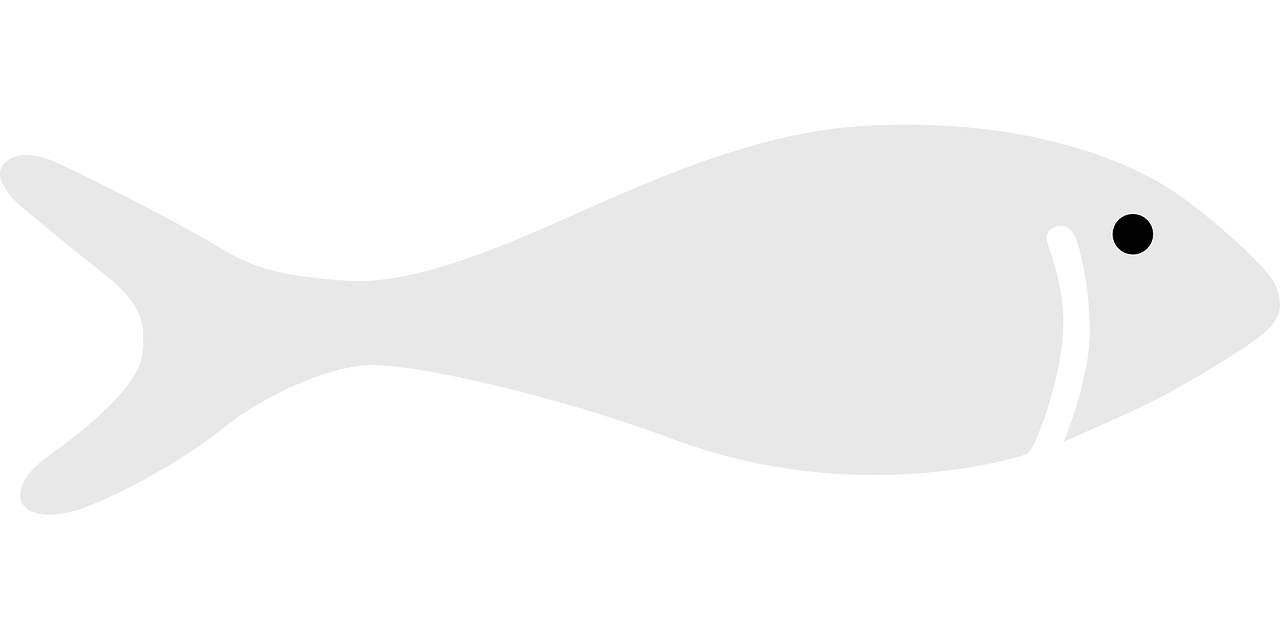 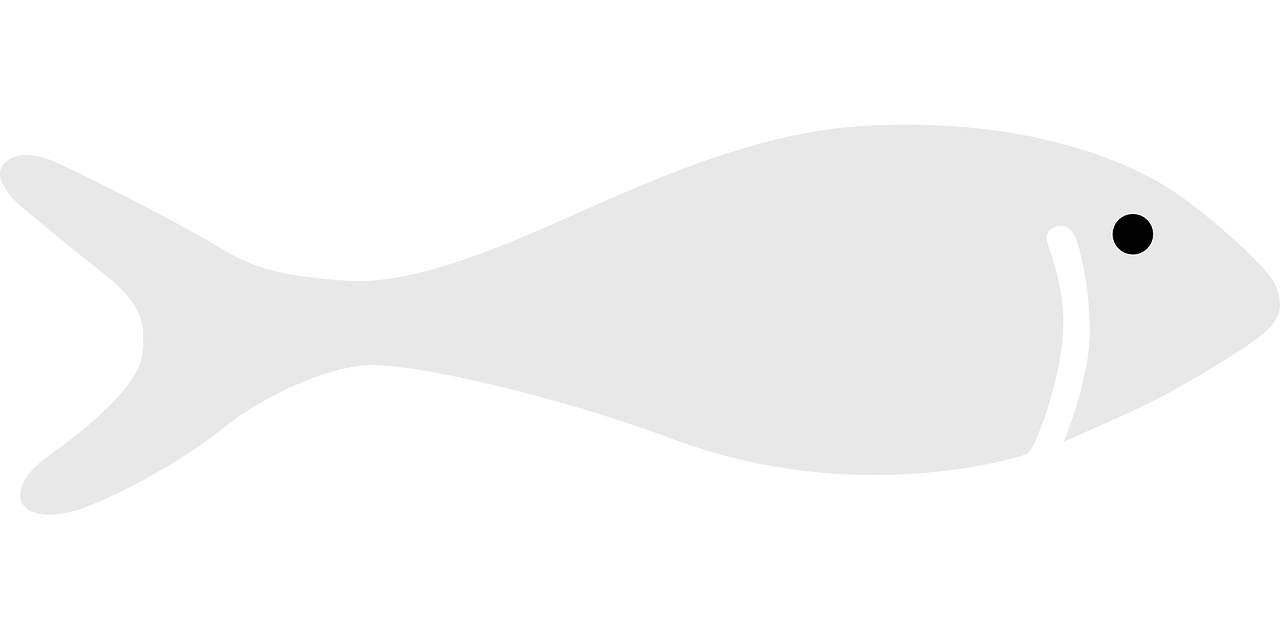 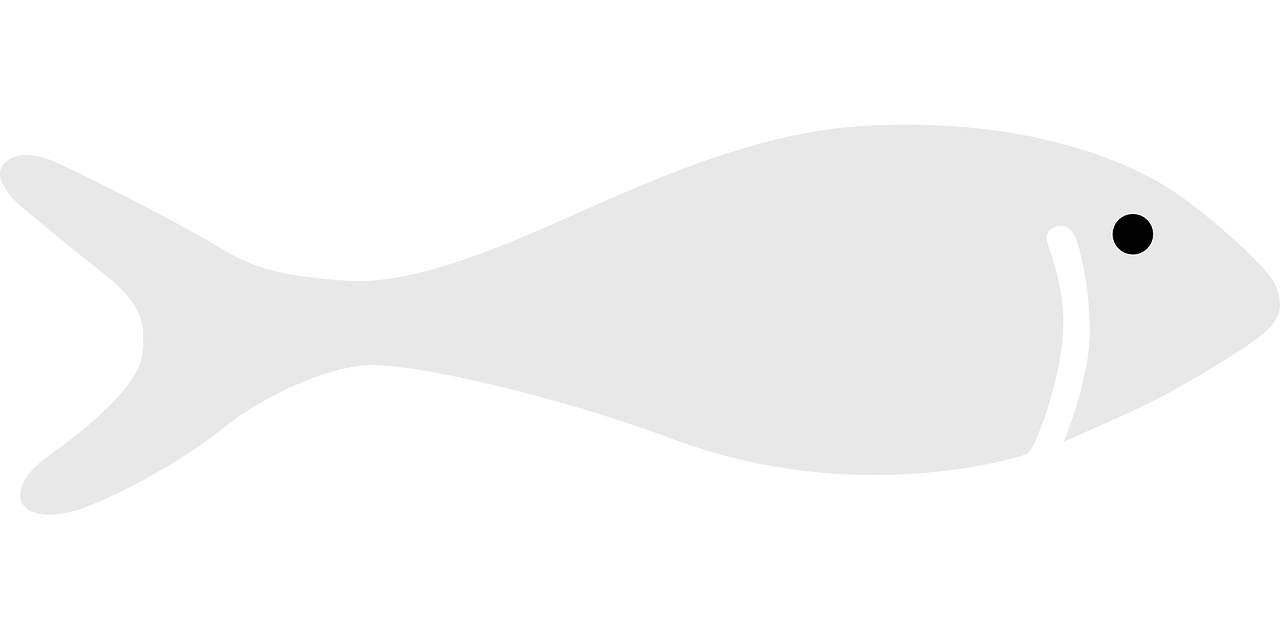 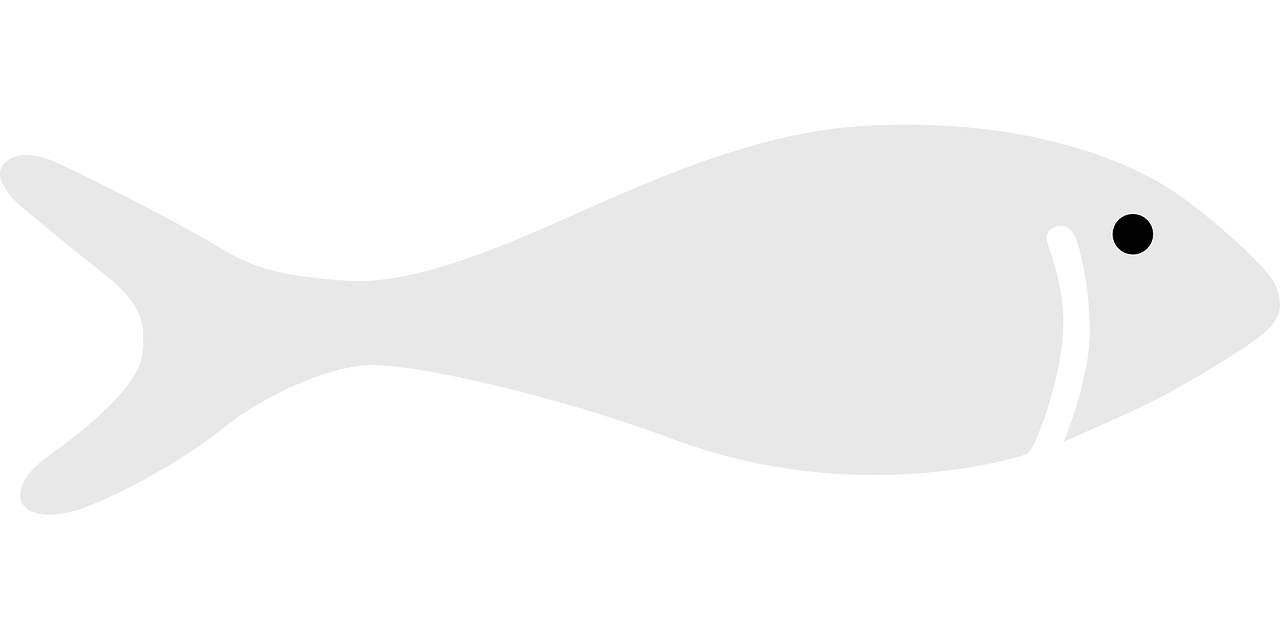 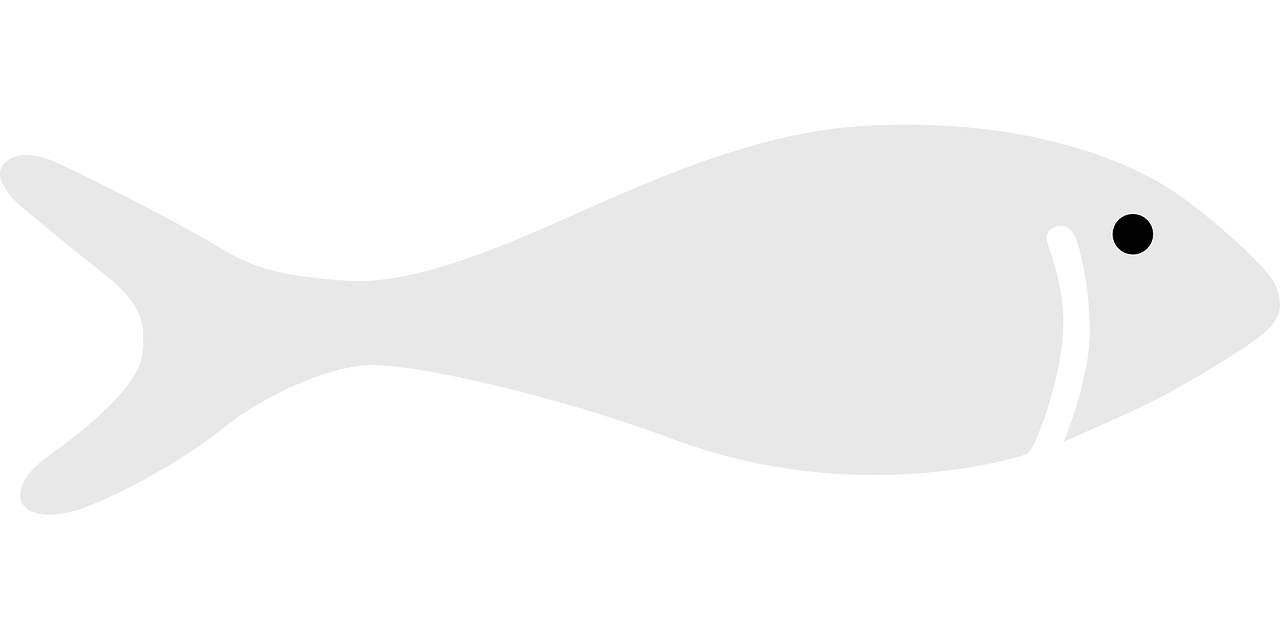 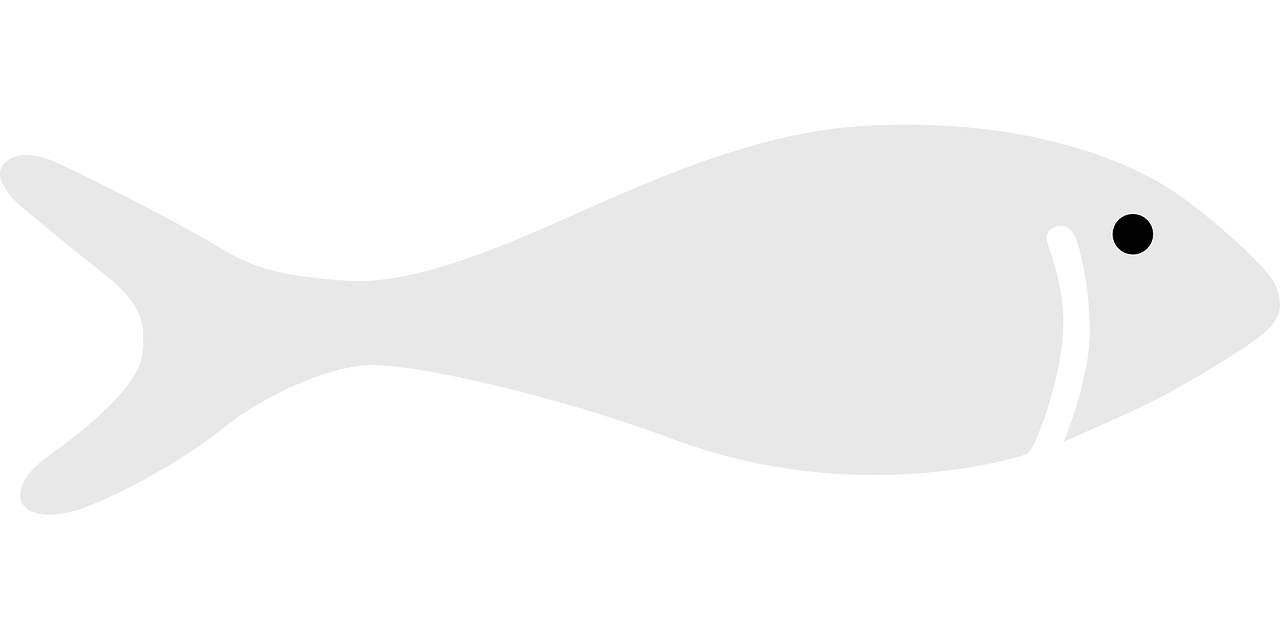 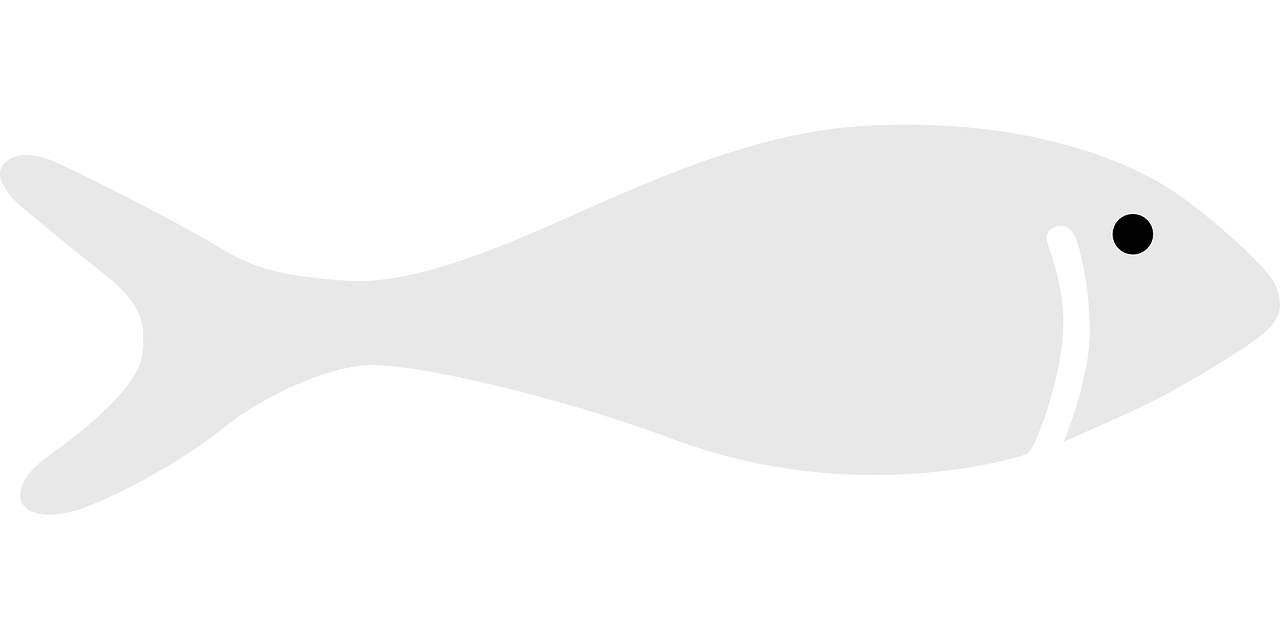 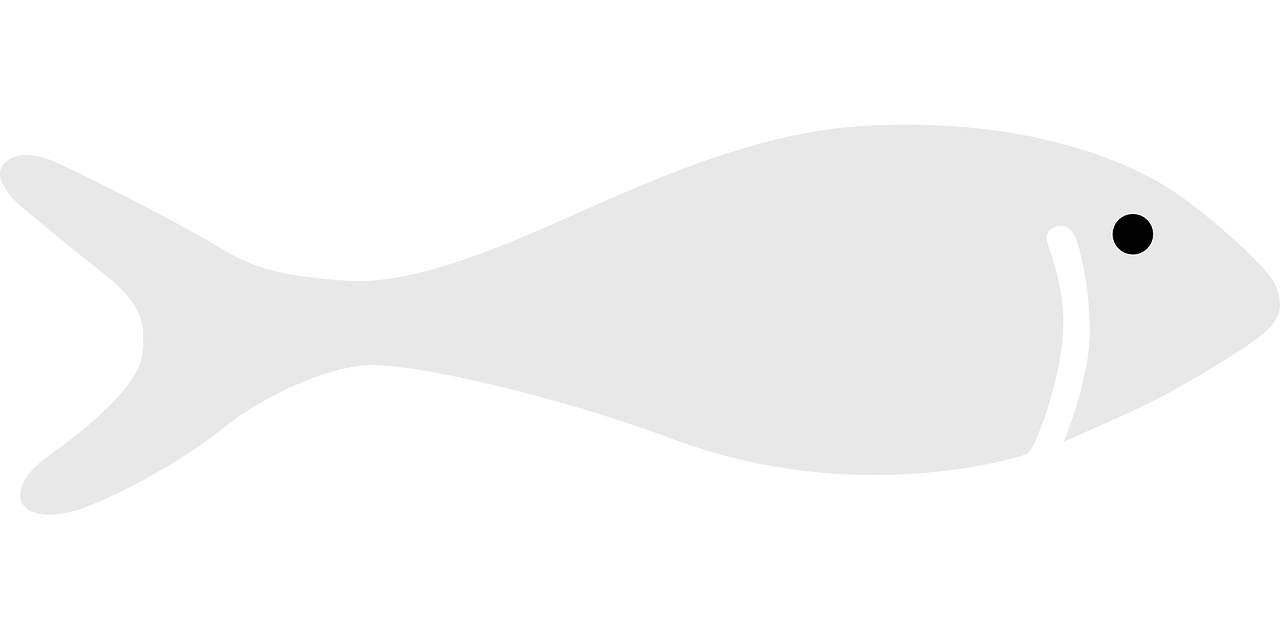 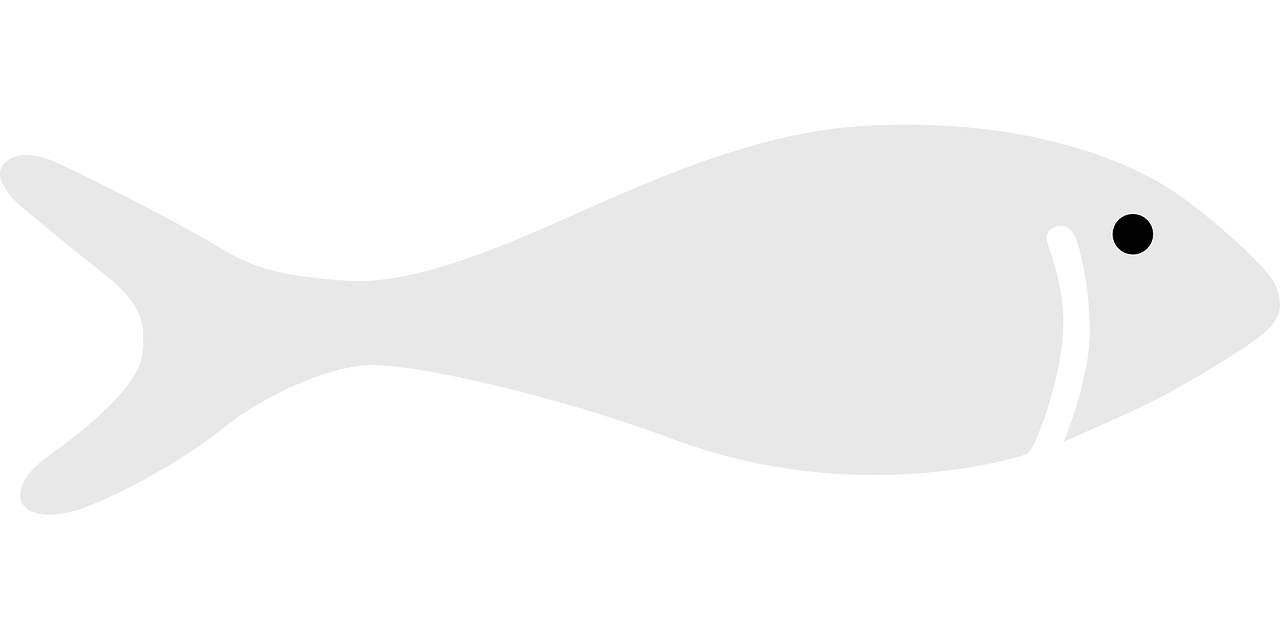 Legally fished
Off limits to fishing
Minimum size limit
A slot limit is another type of size limit
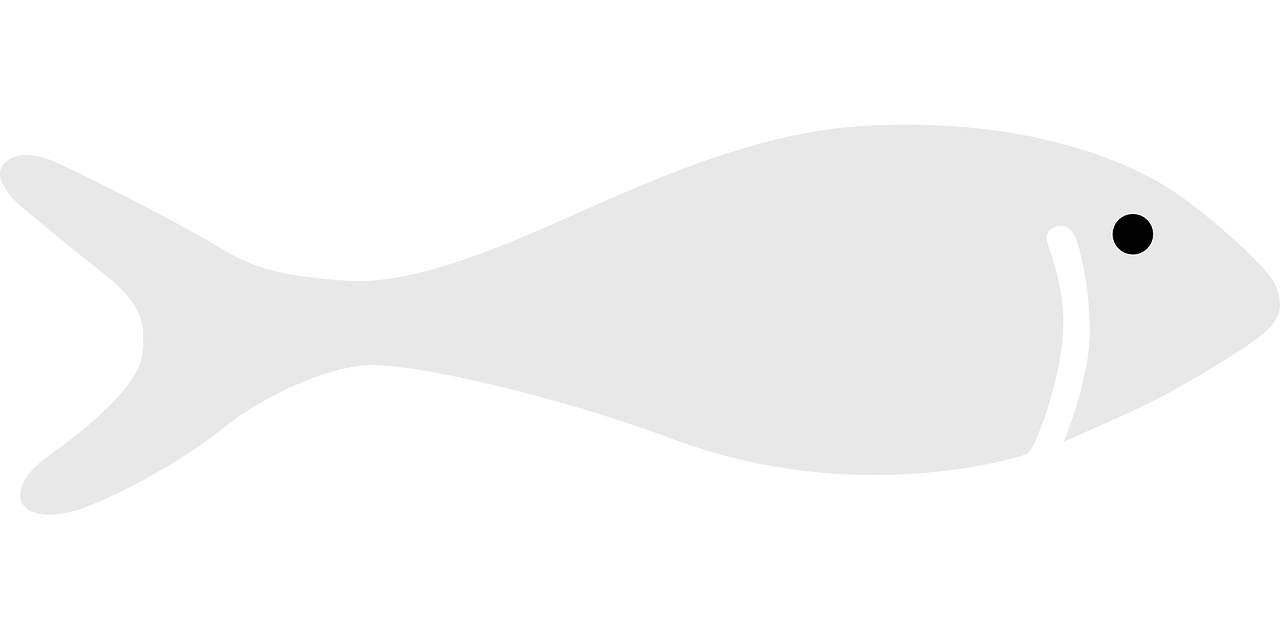 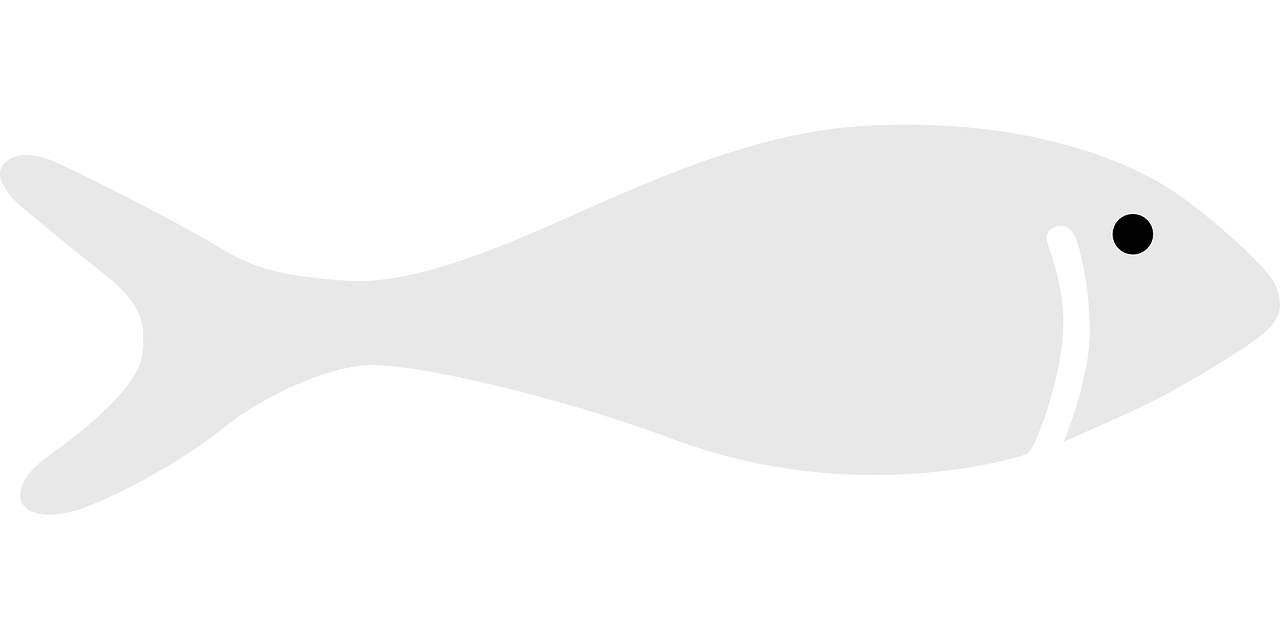 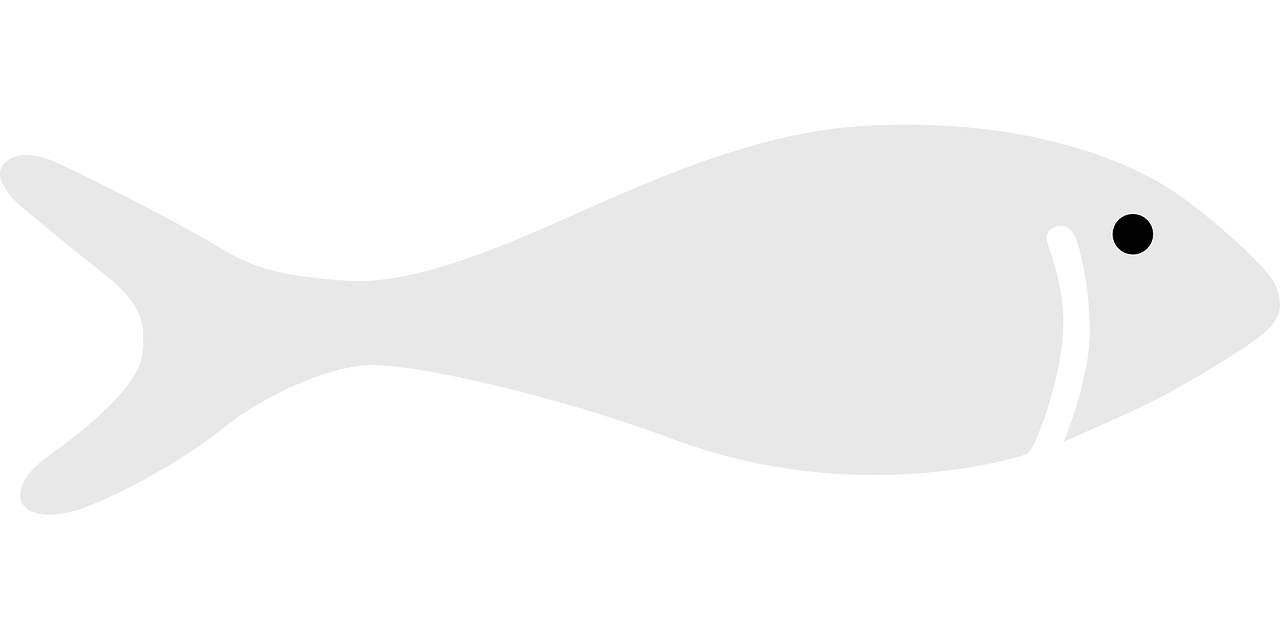 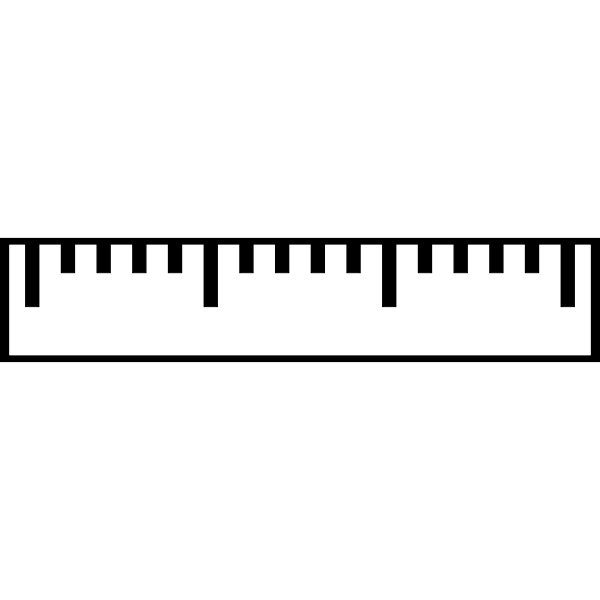 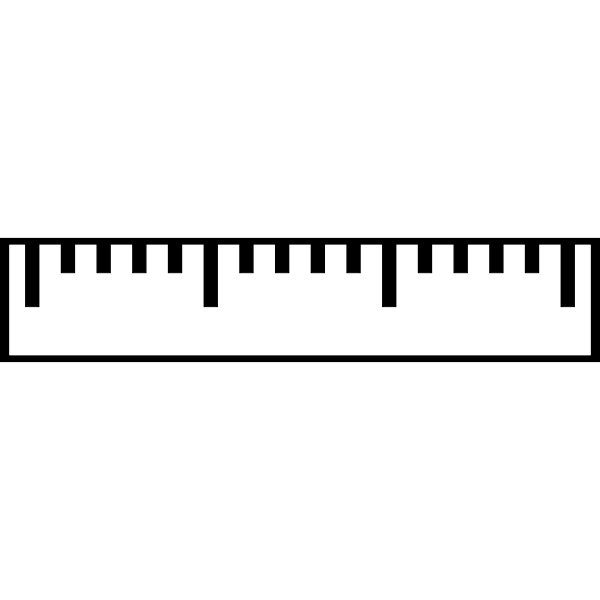 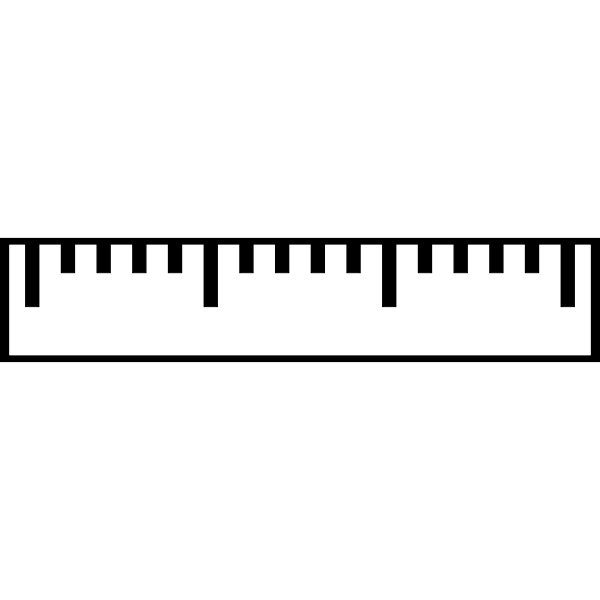 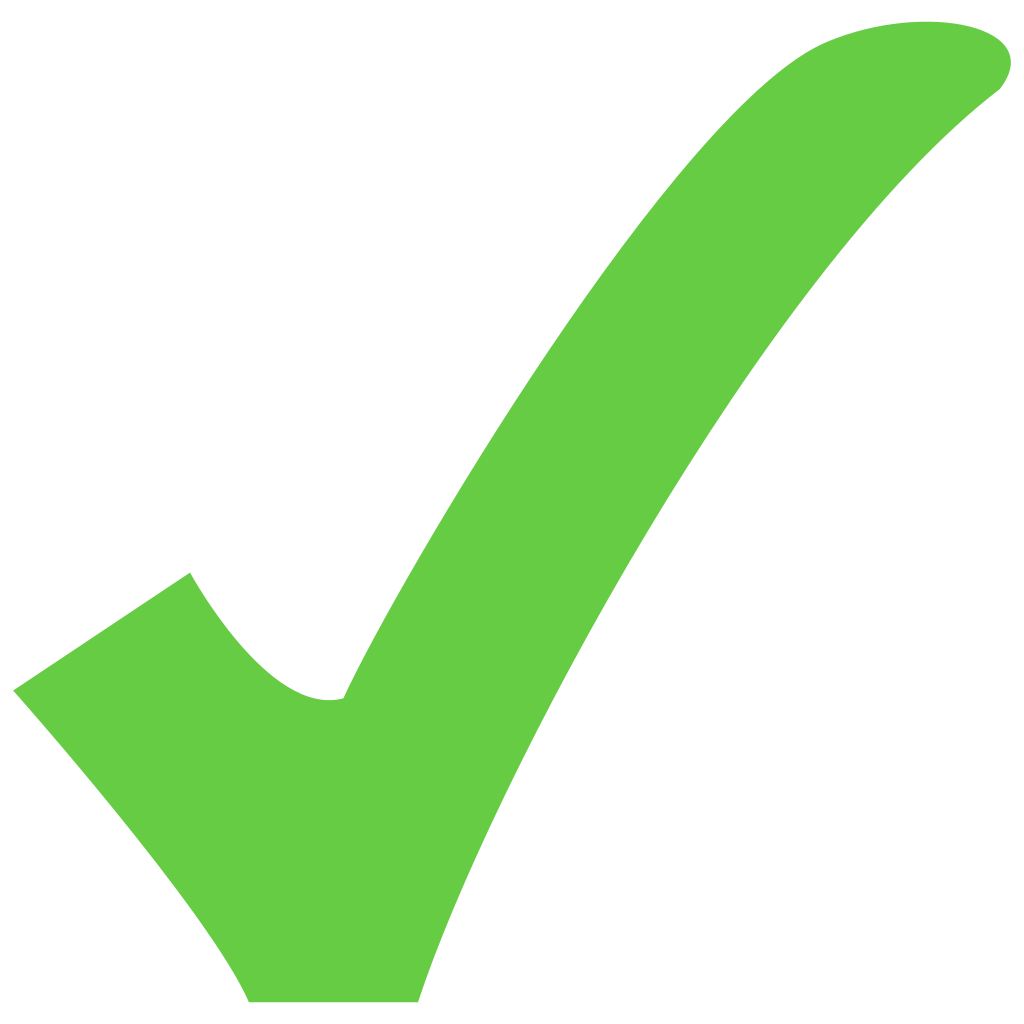 A slot limit constrains both the minimum and maximum lengths that can be legally harvested.
A harvestable slot limit specifies a size range (minimum and maximum) within which fish may be legally harvested.
Slot limits can help to protect both immature fish and mega-spawners
[Speaker Notes: A protected slot limit specifies a size range (both minimum and maximum) that prohibits take within the interval. Alternatively, harvestable slot limits define an interval within which take may occur.]
Able to spawn before becoming vulnerable to fishing
Mega-spawners protected
A Fishery with a Slot Limit
Juvenile
Mature
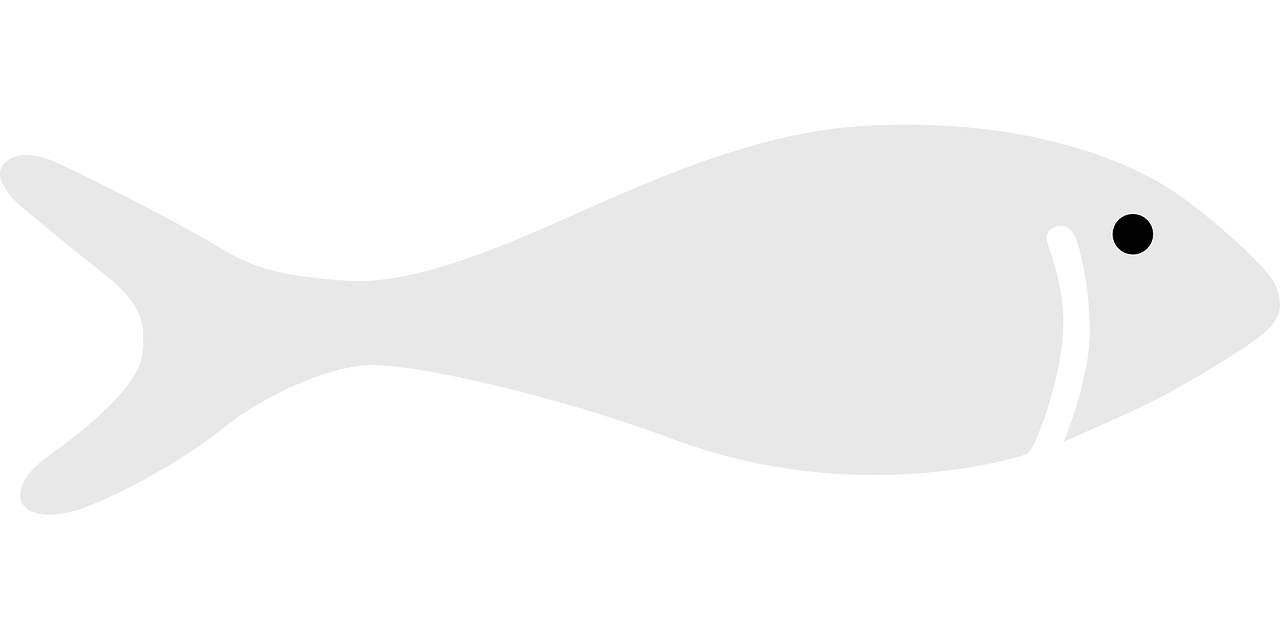 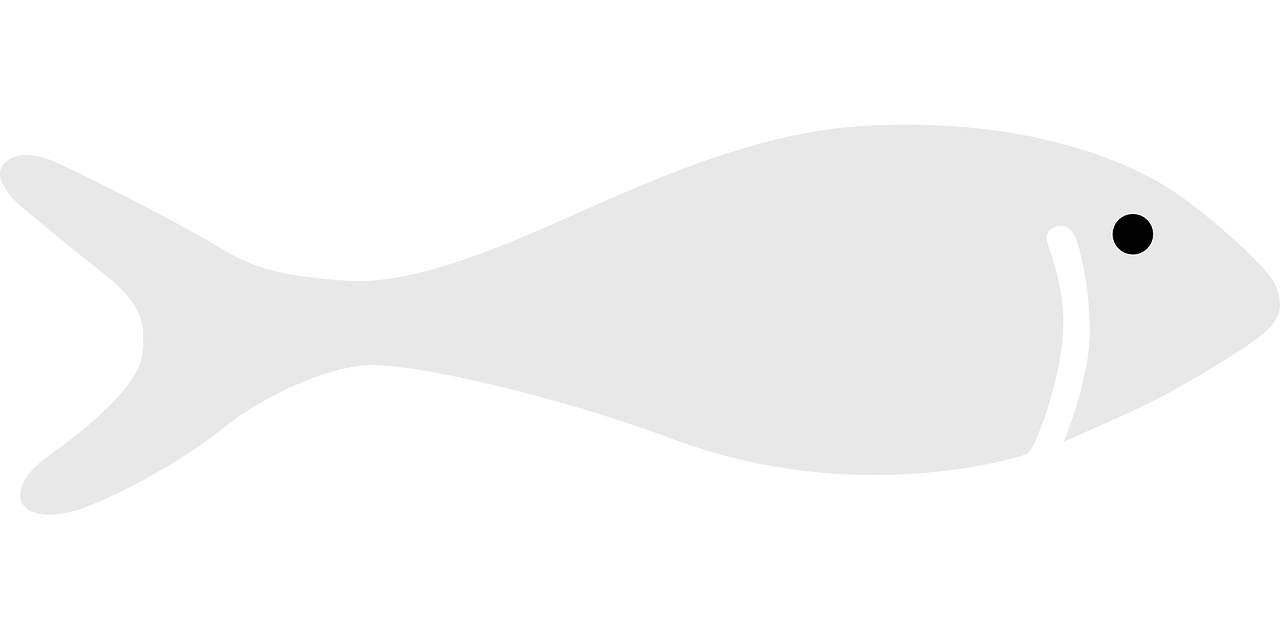 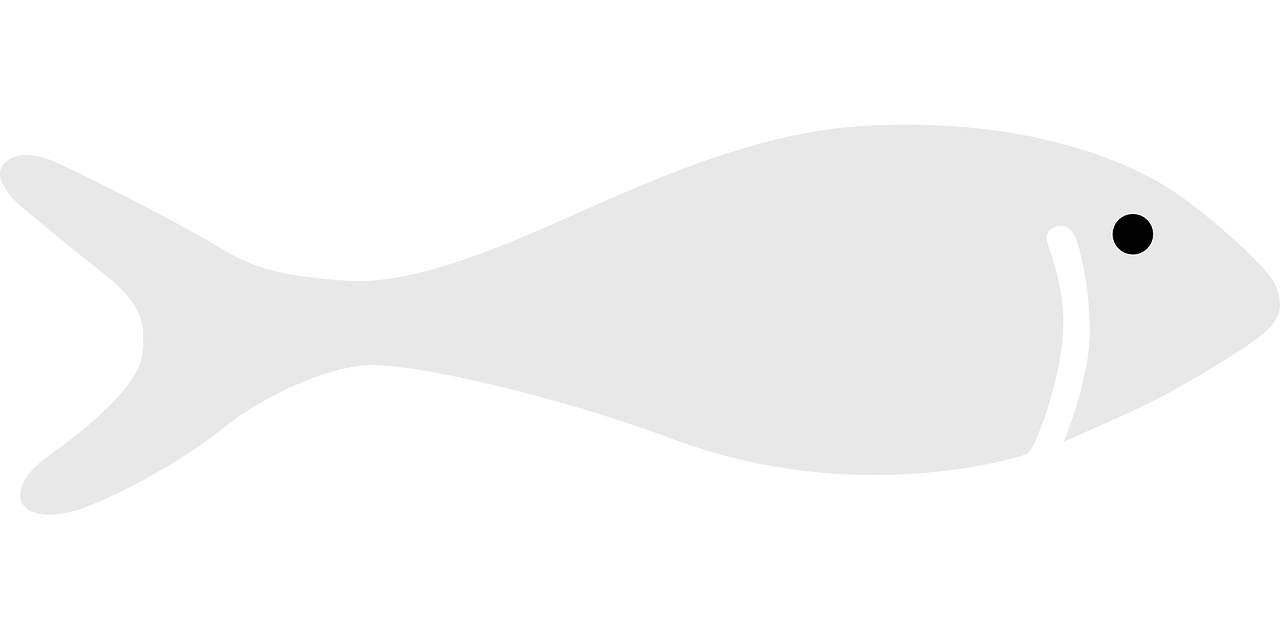 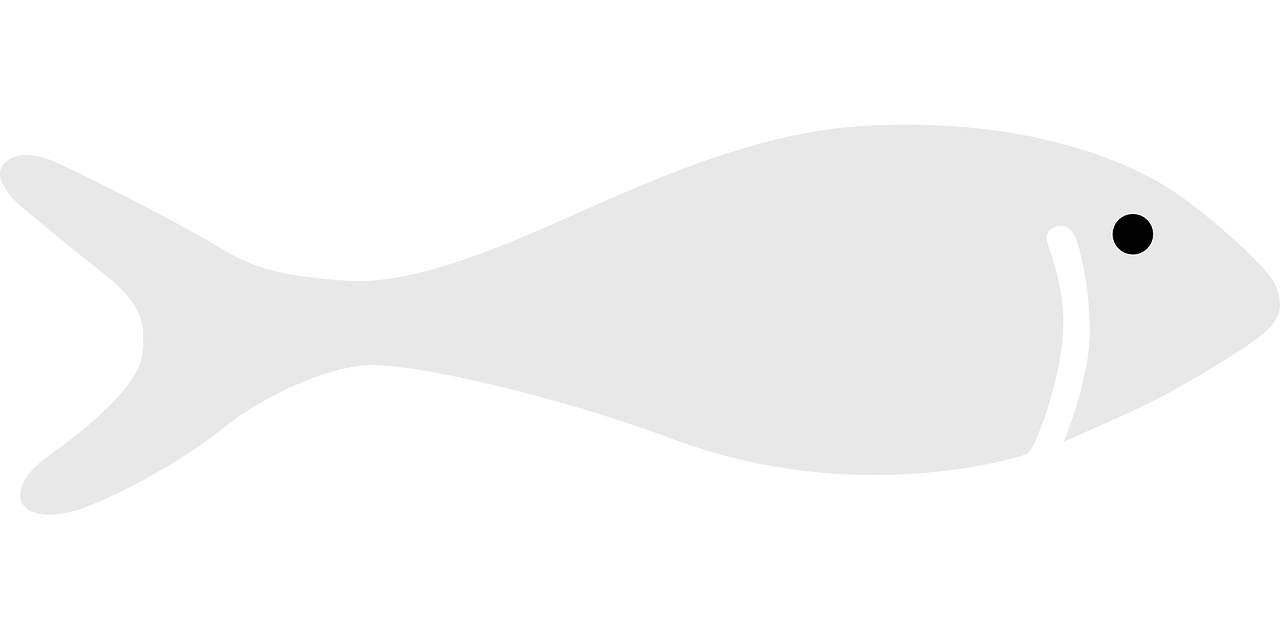 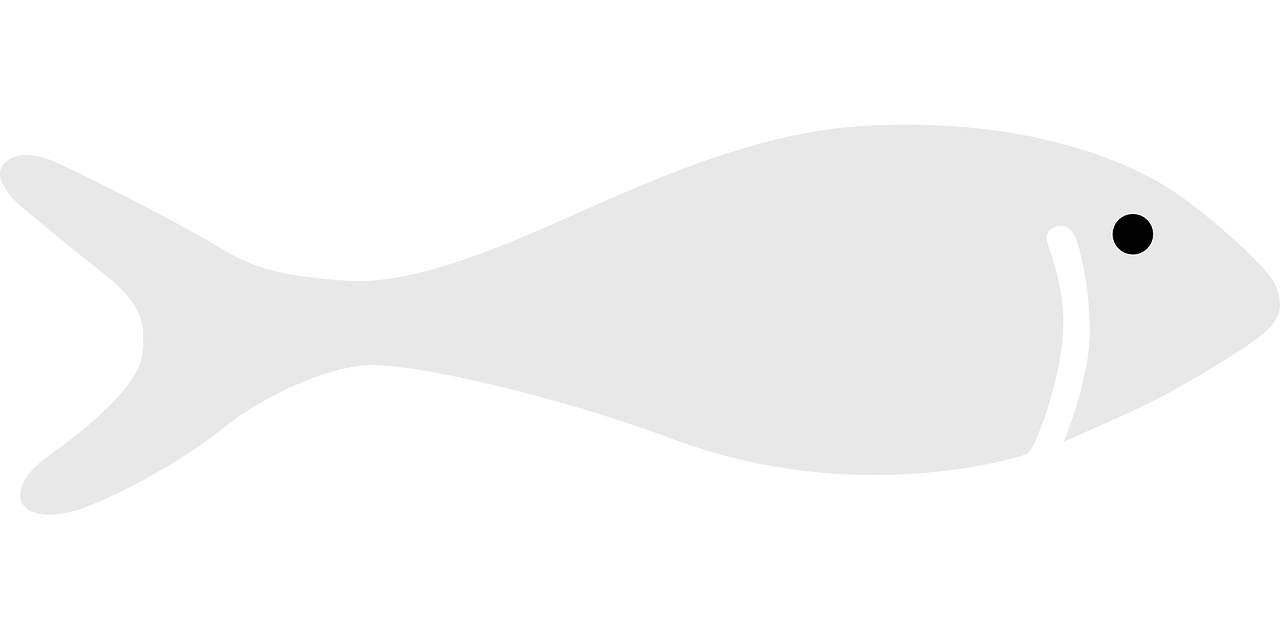 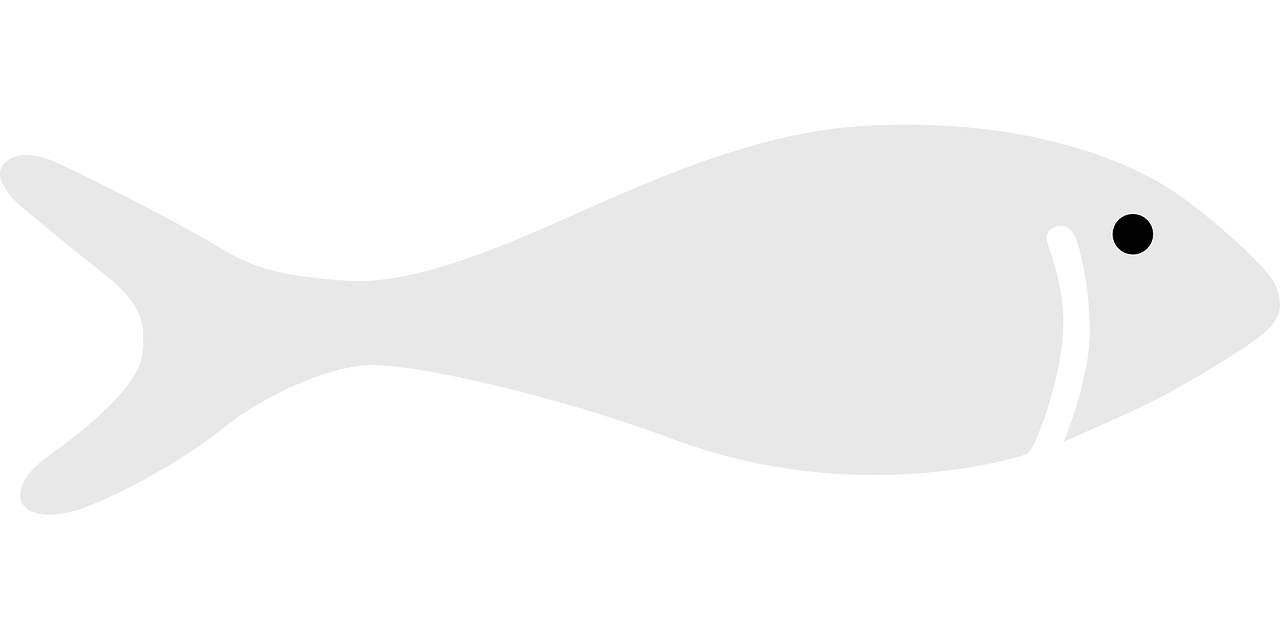 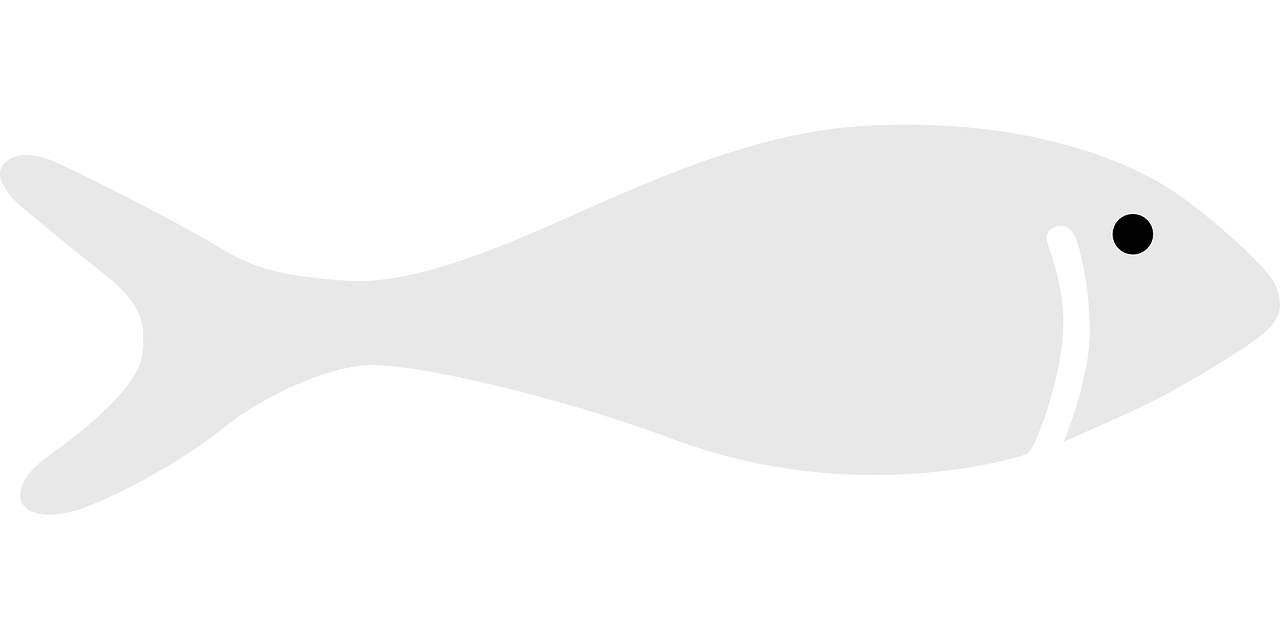 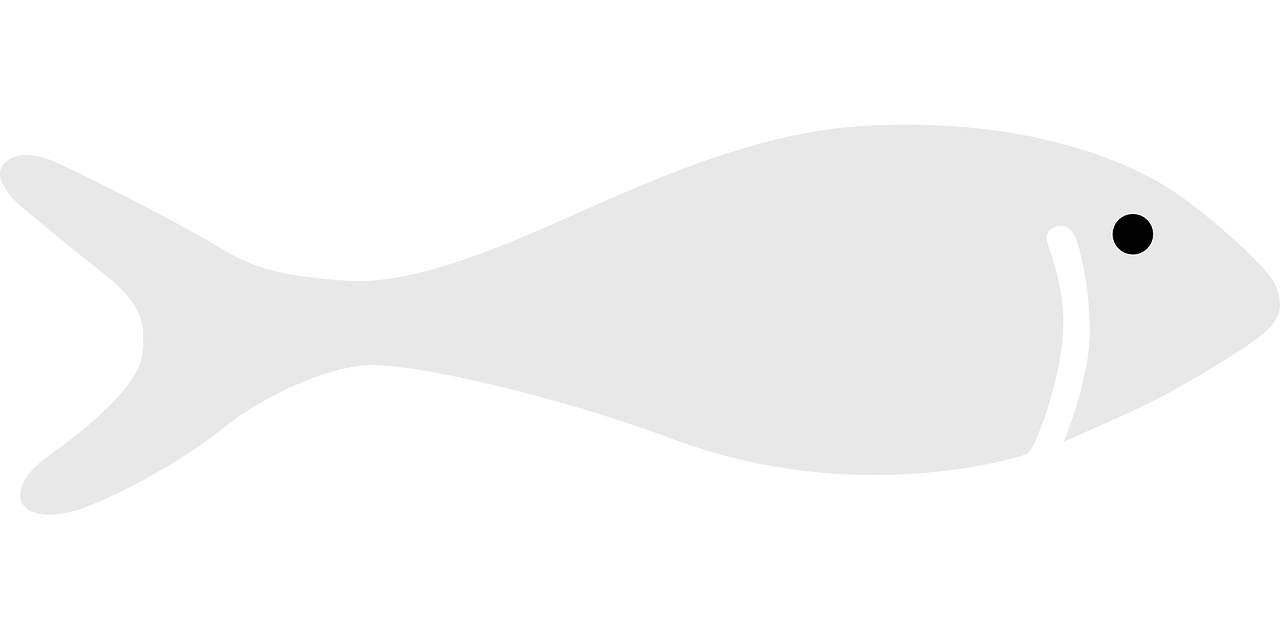 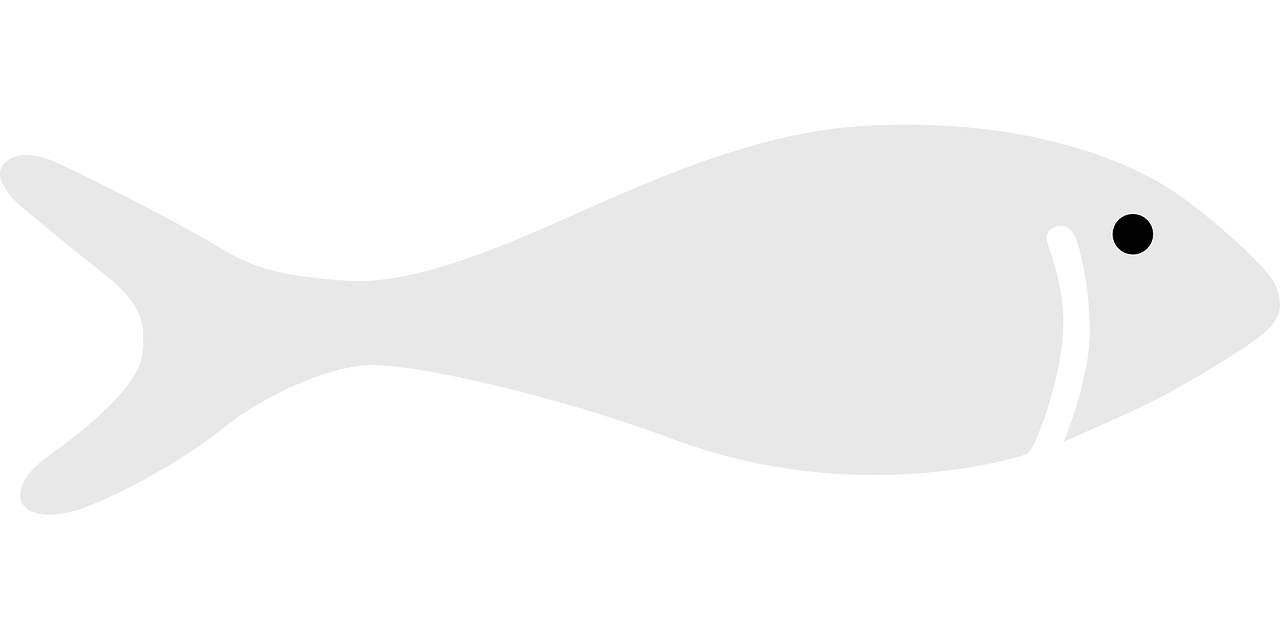 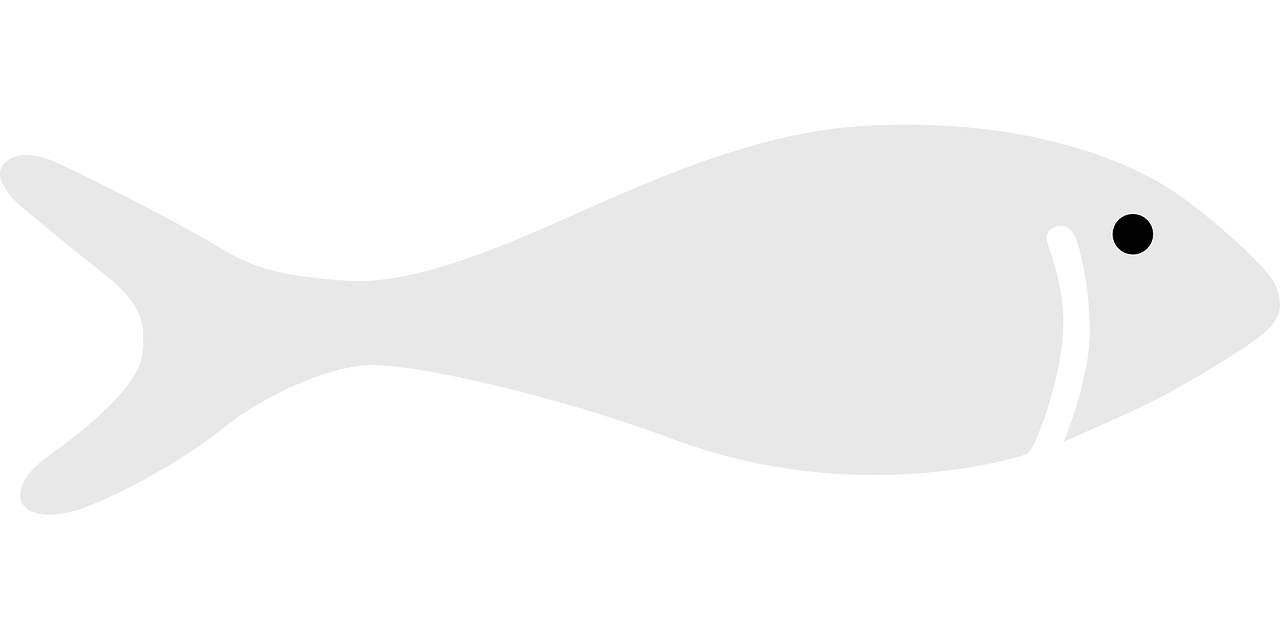 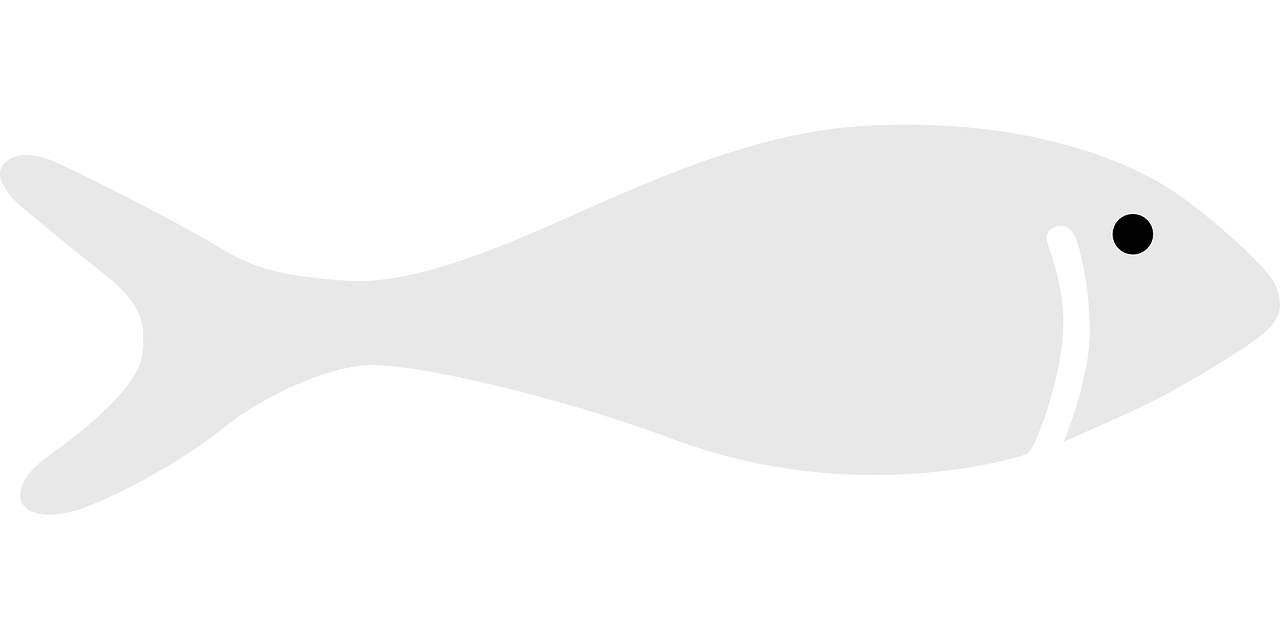 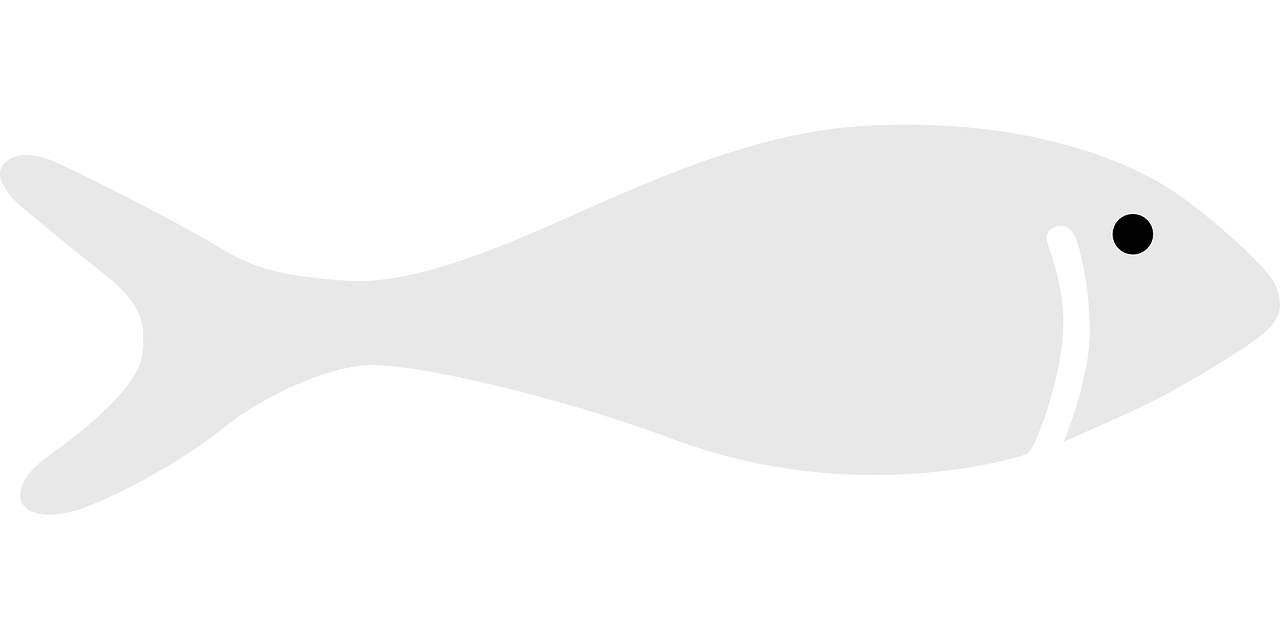 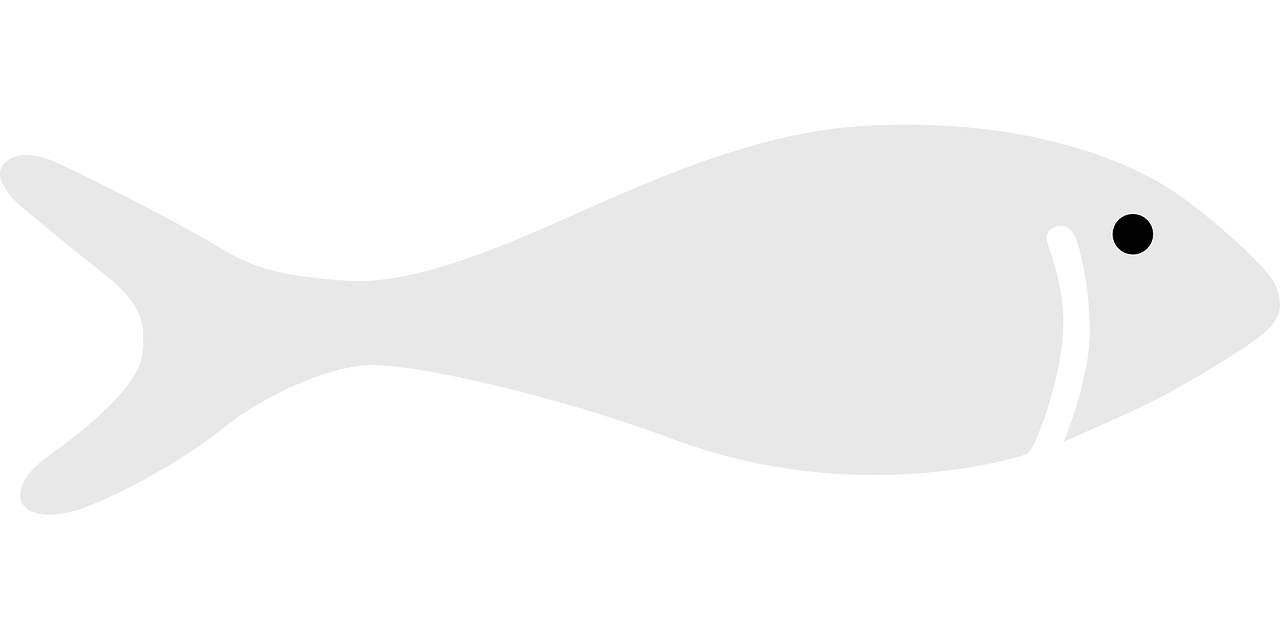 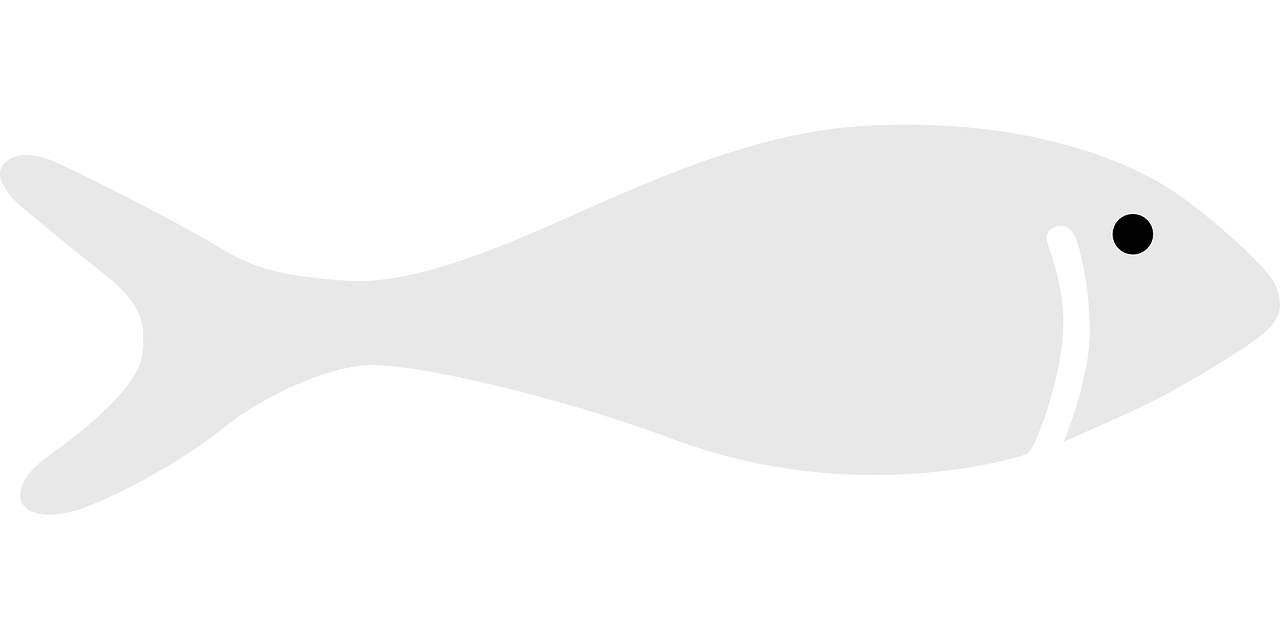 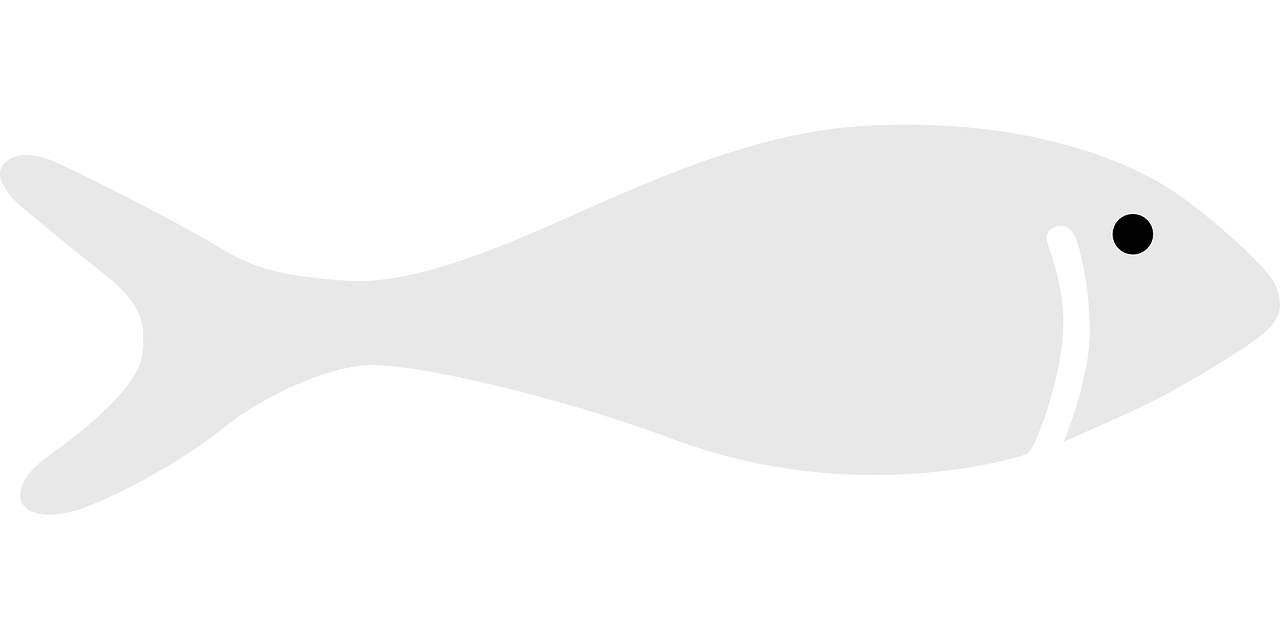 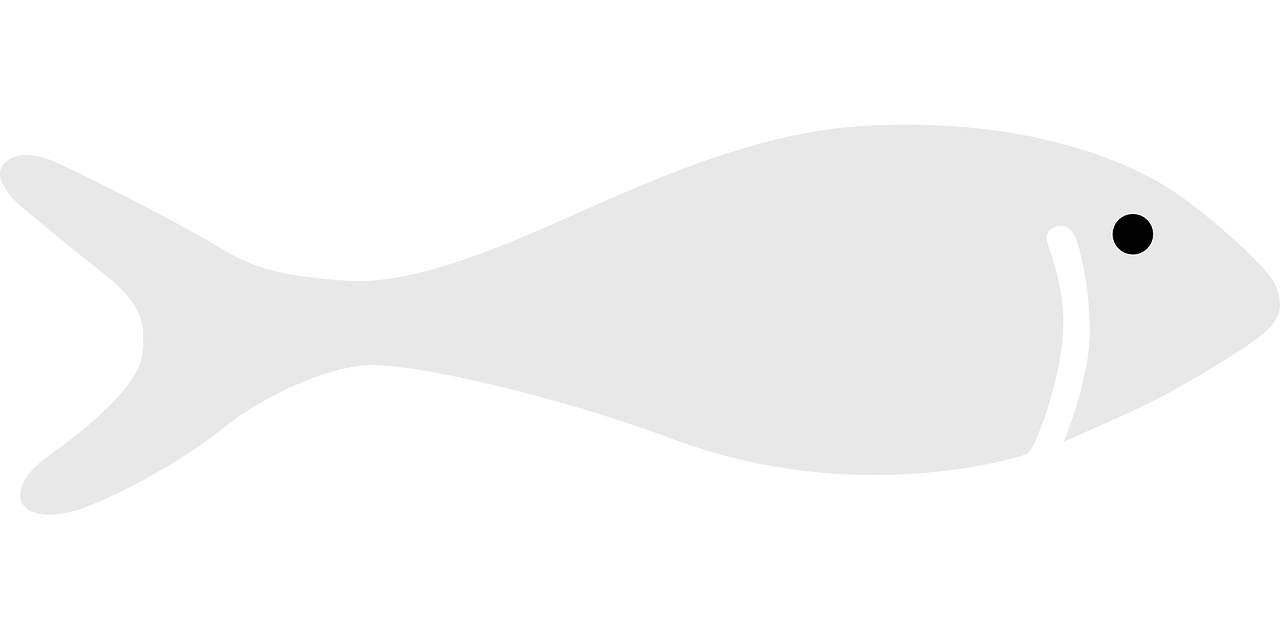 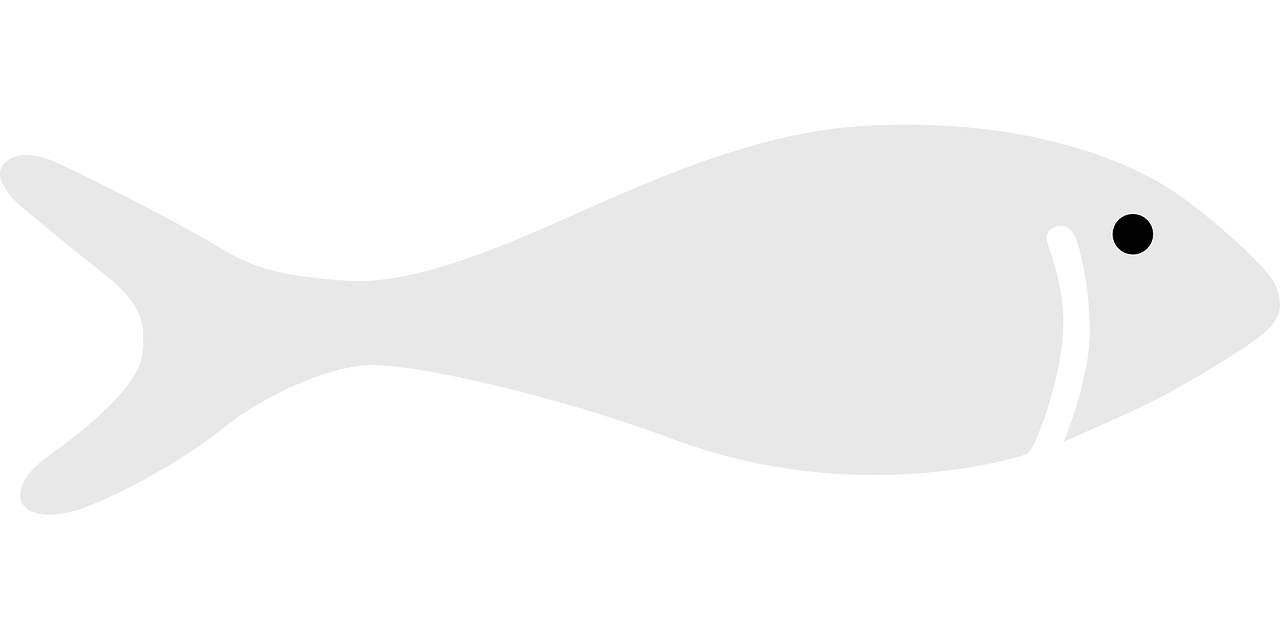 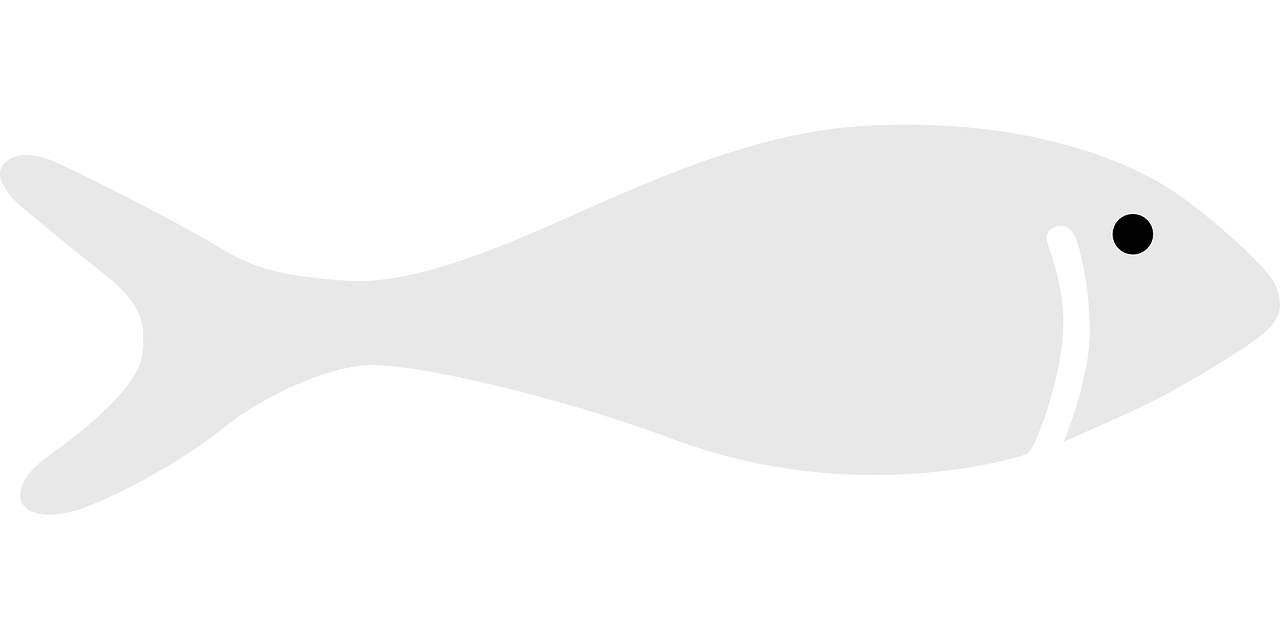 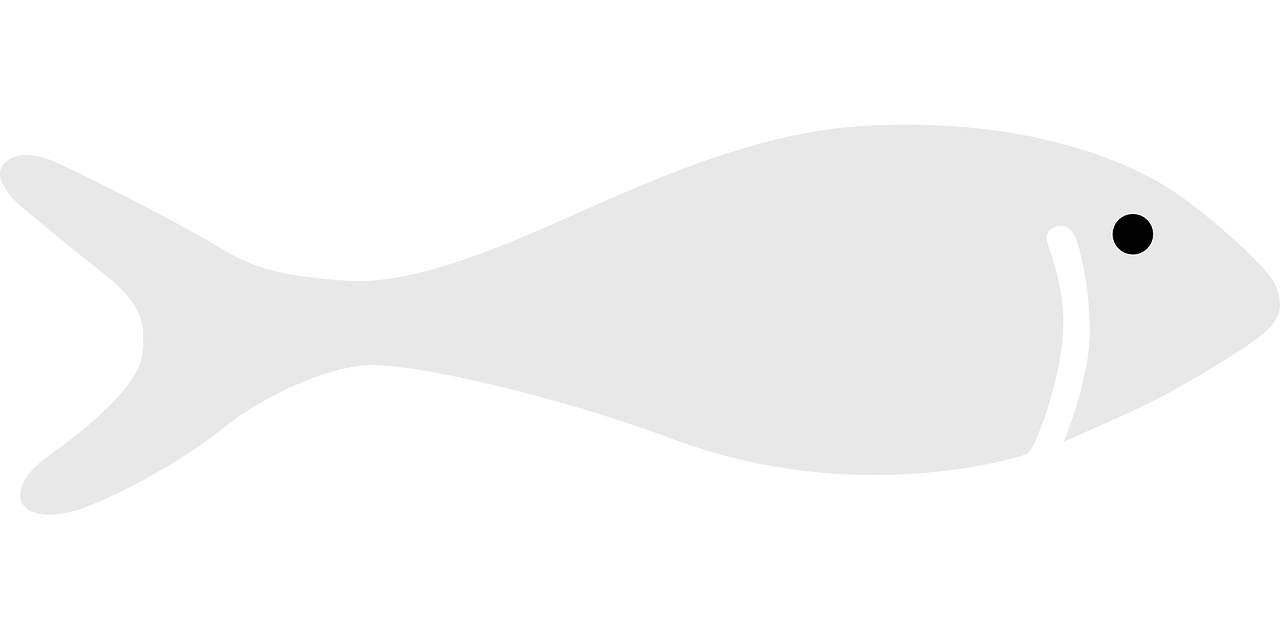 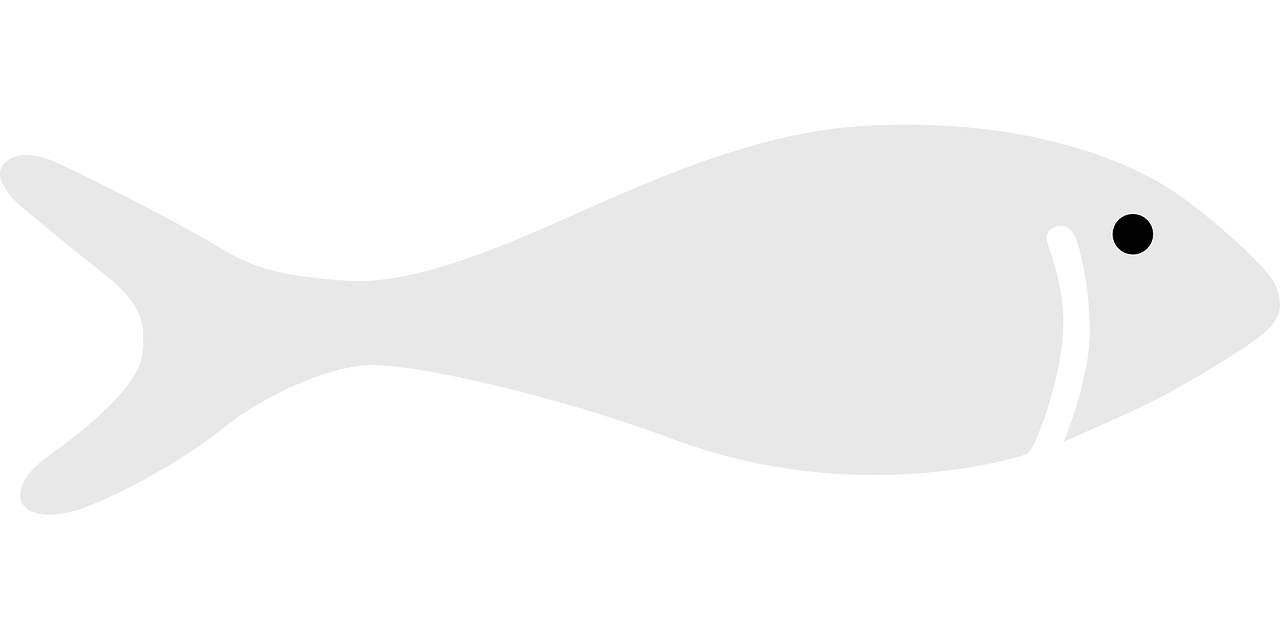 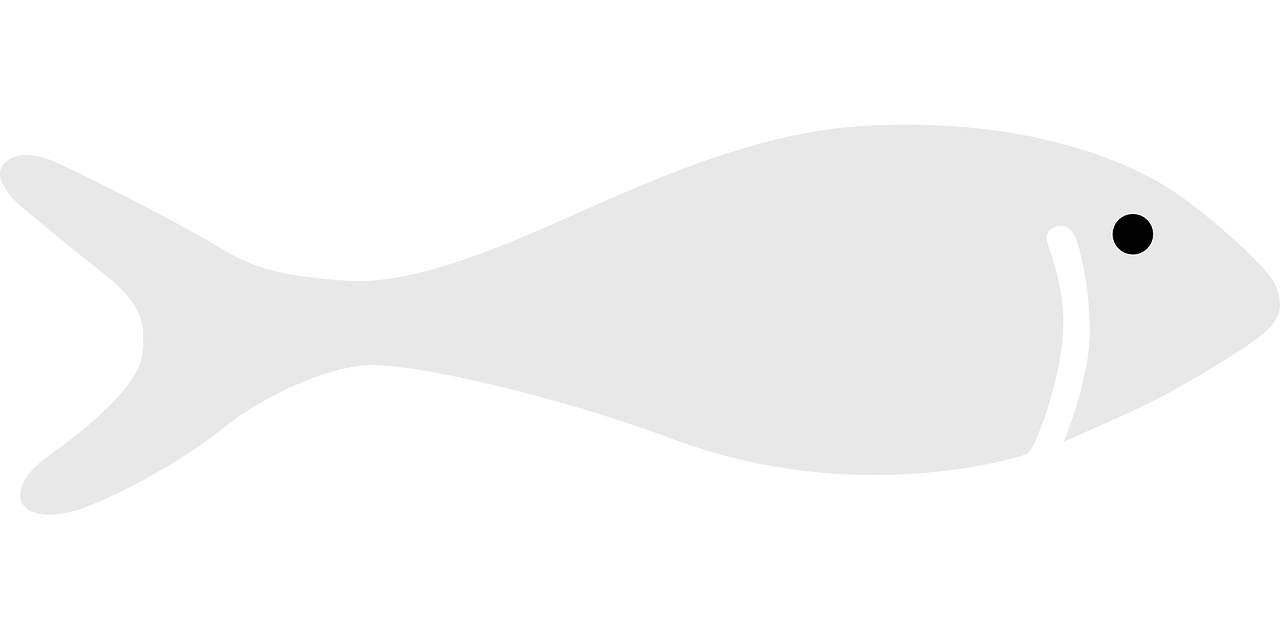 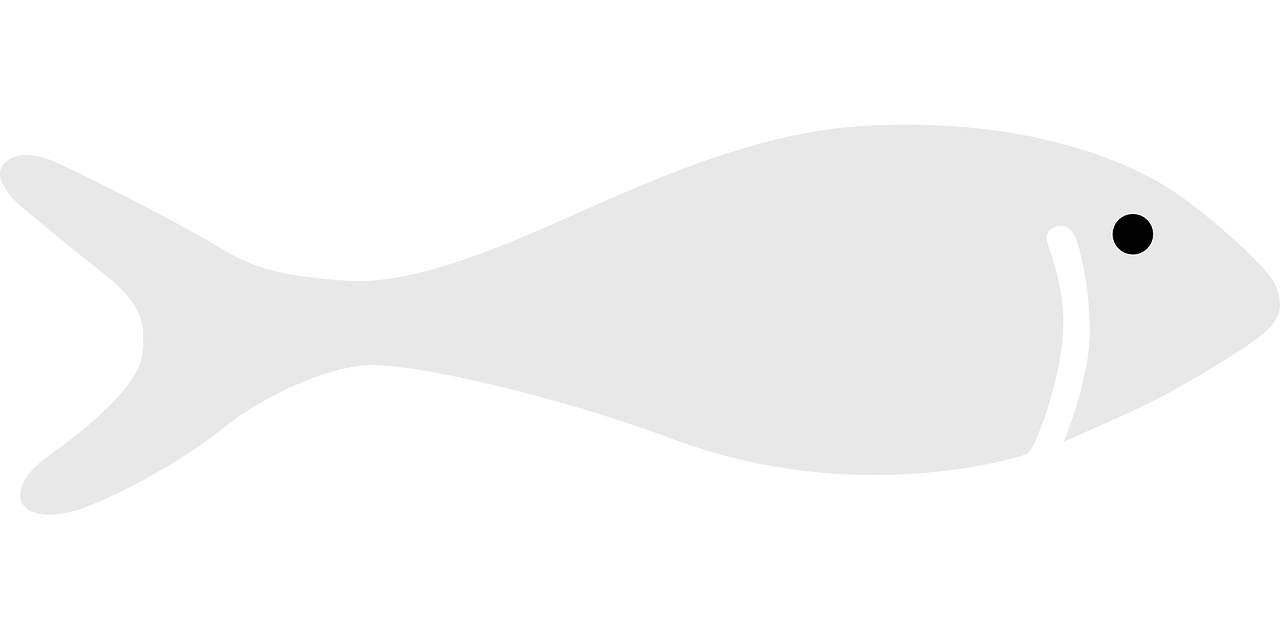 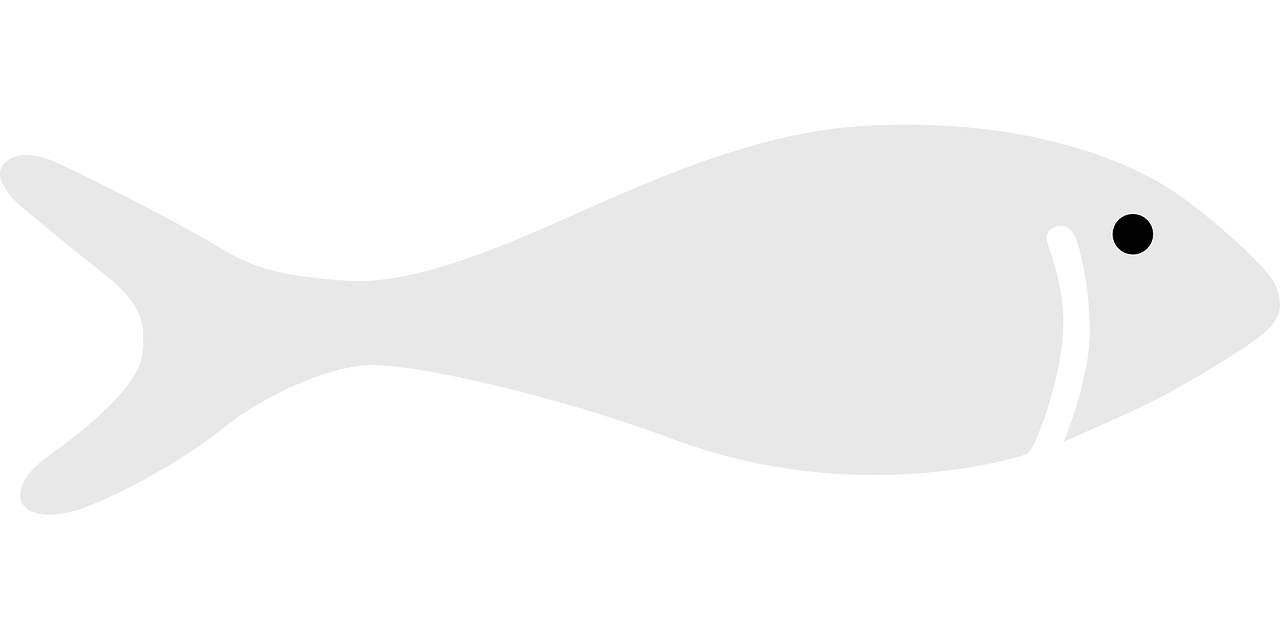 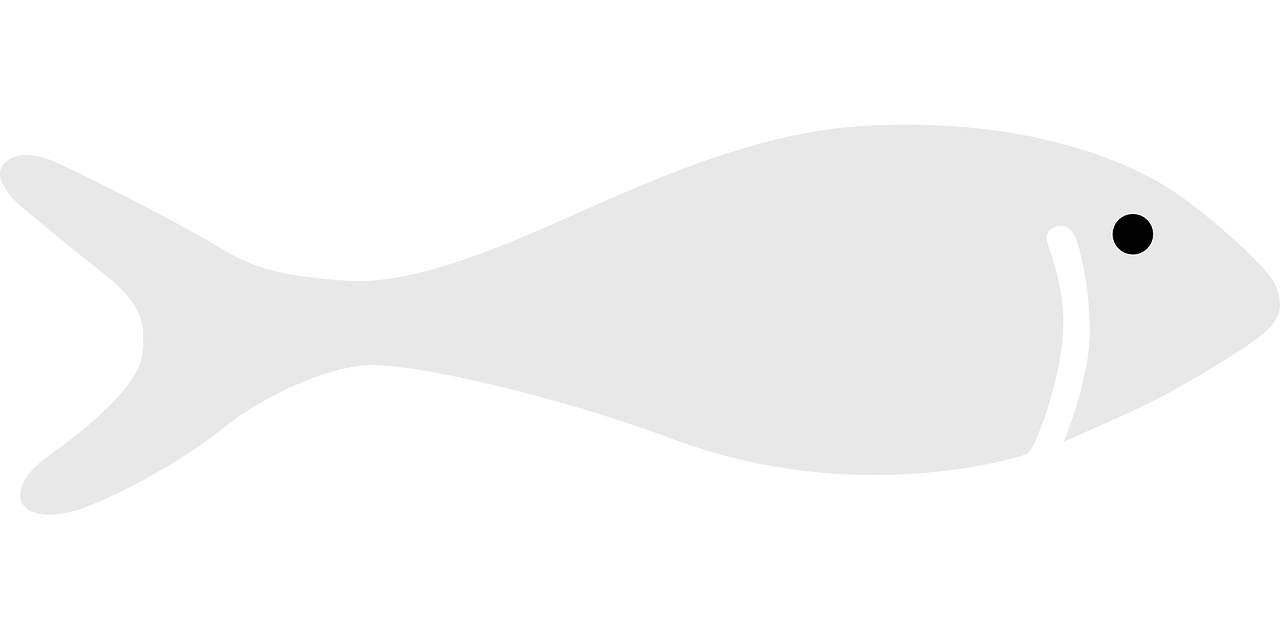 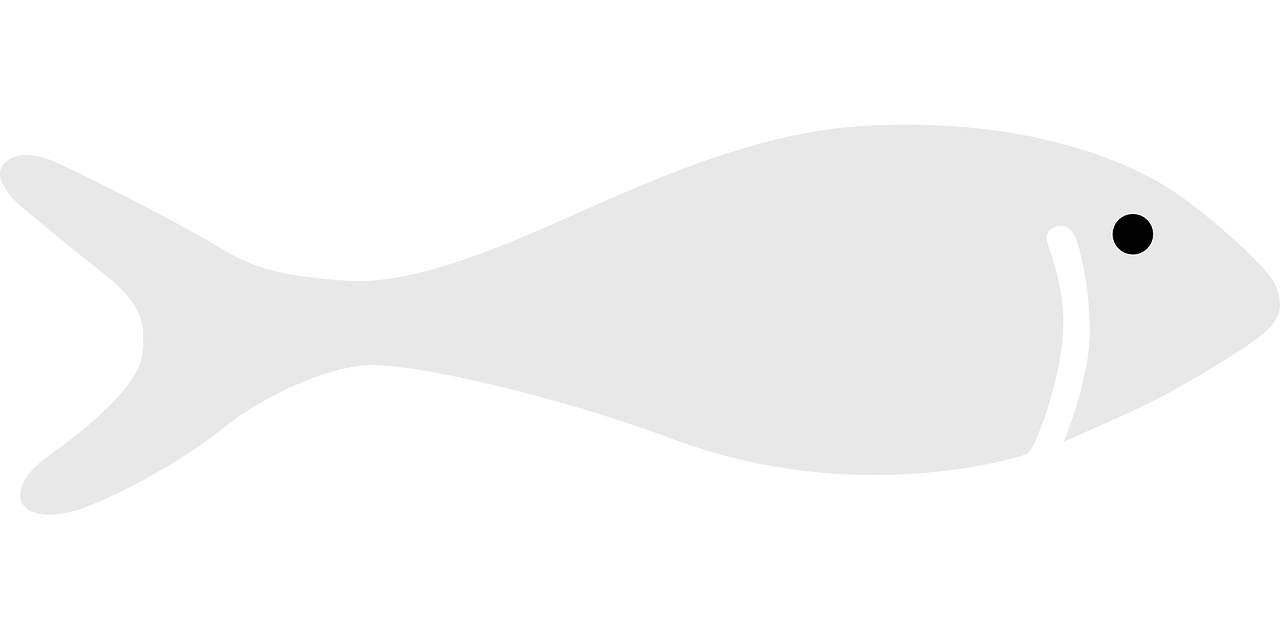 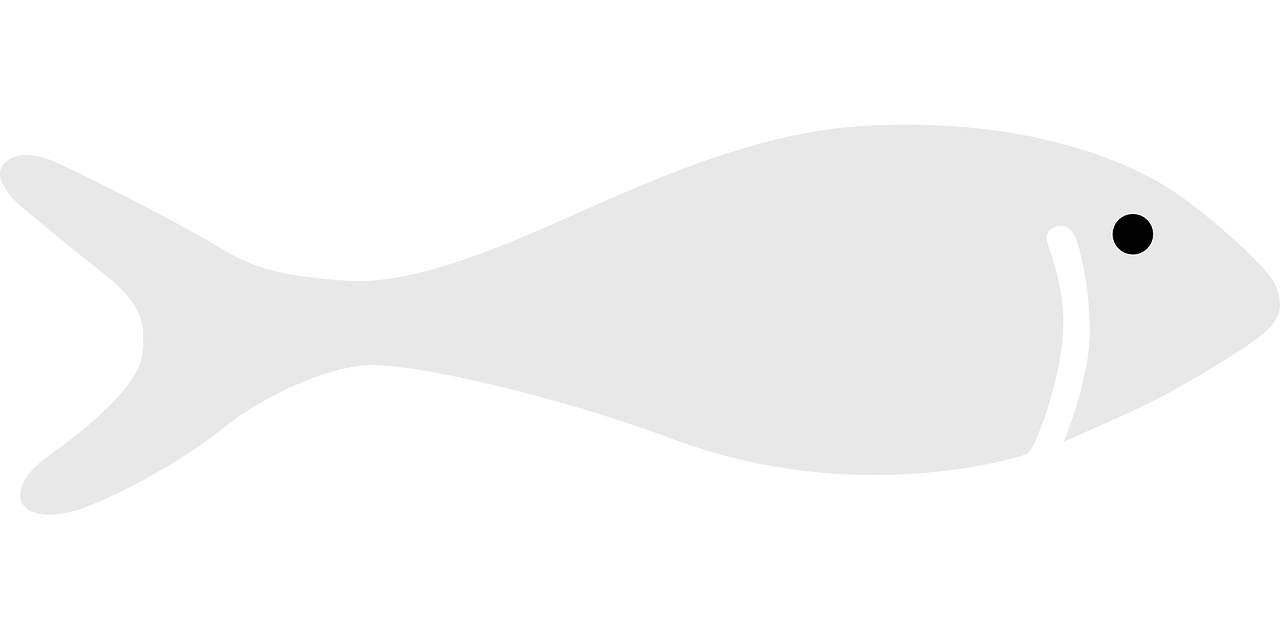 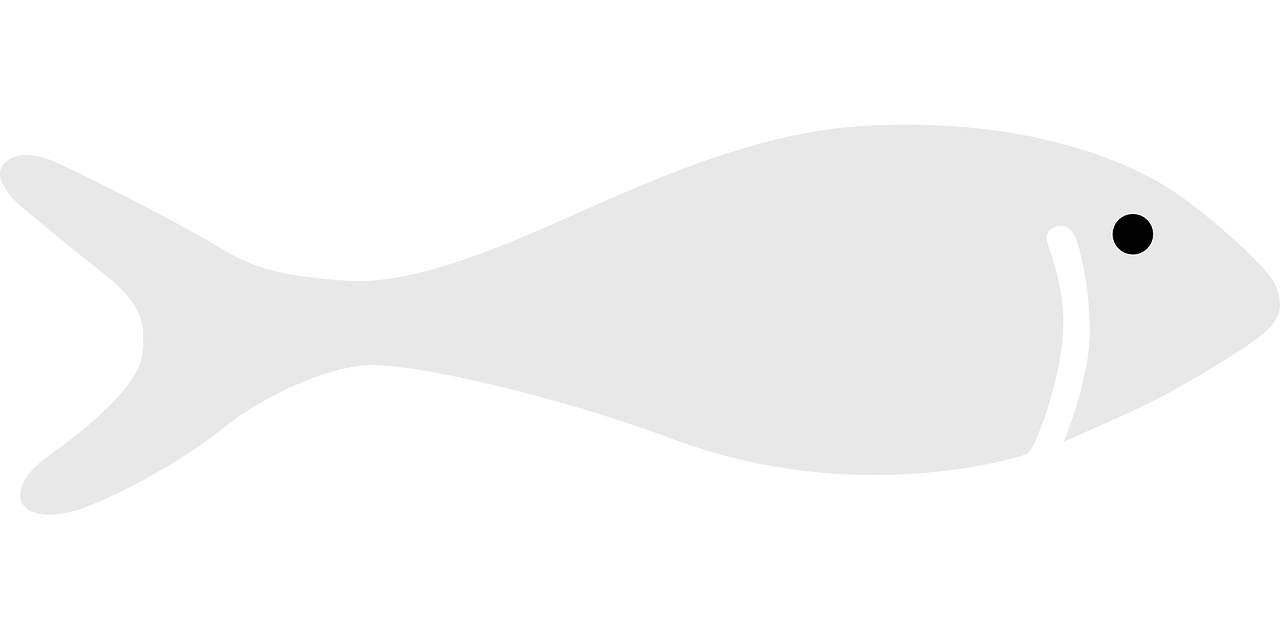 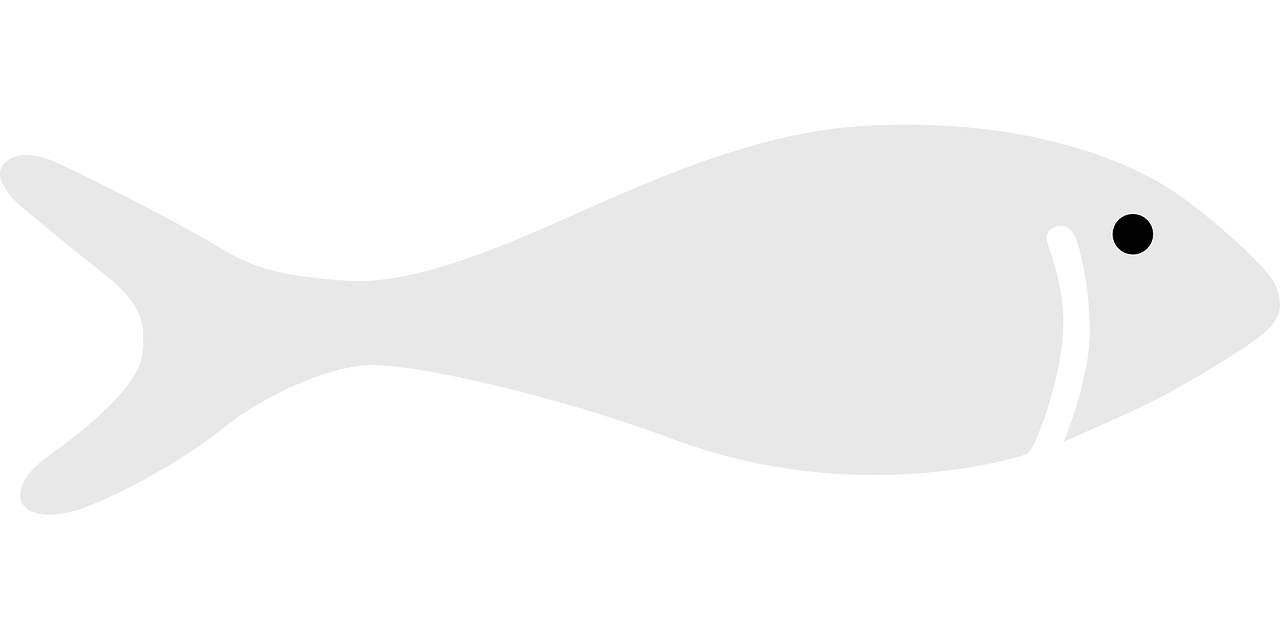 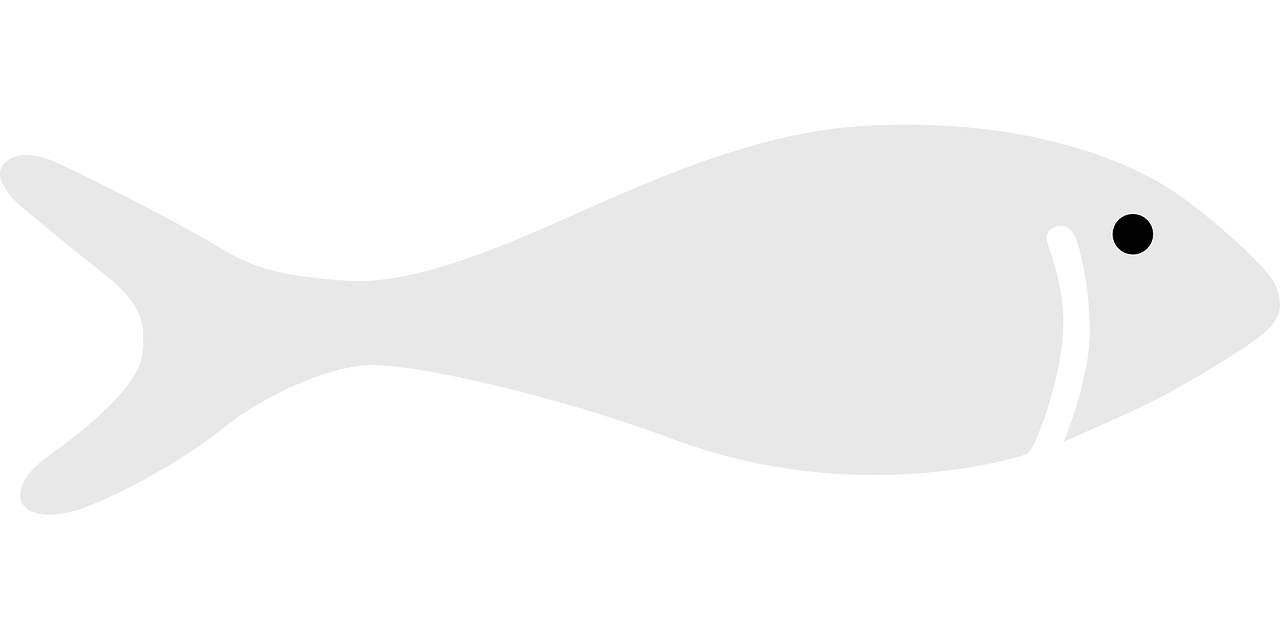 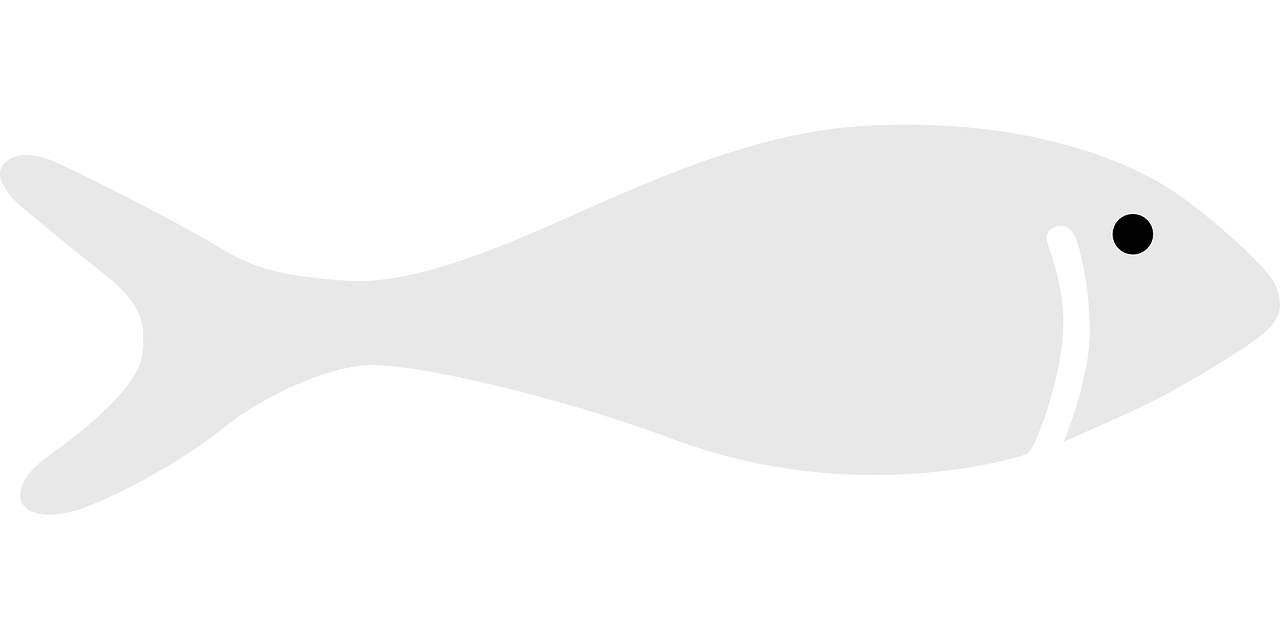 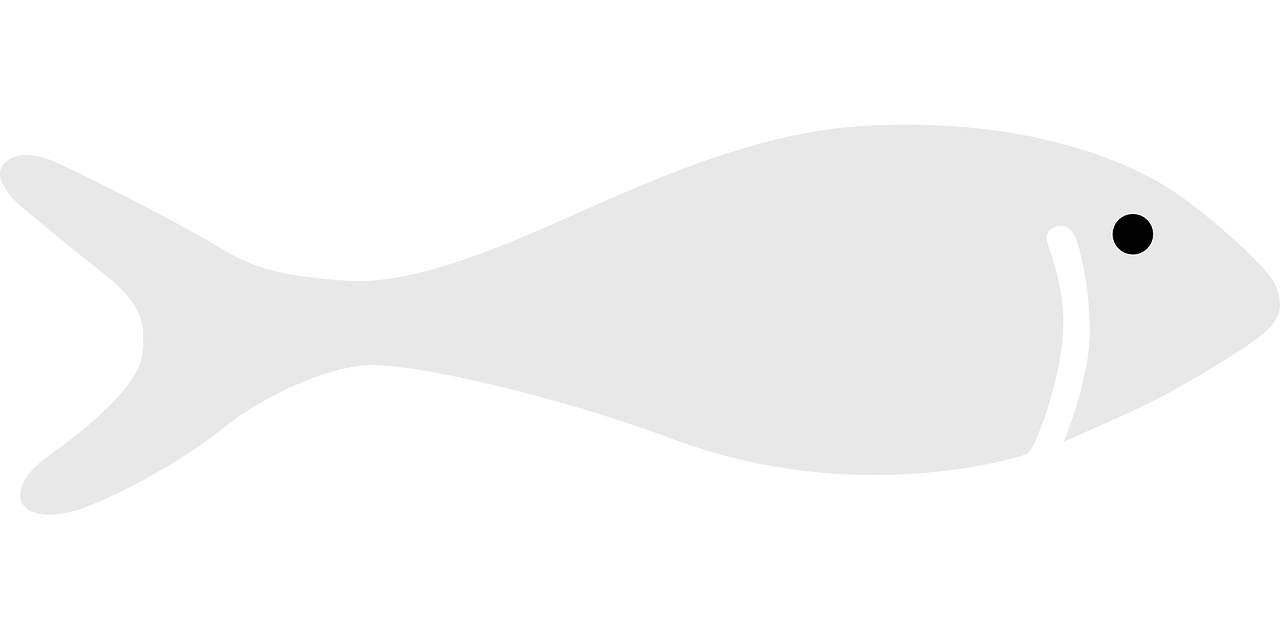 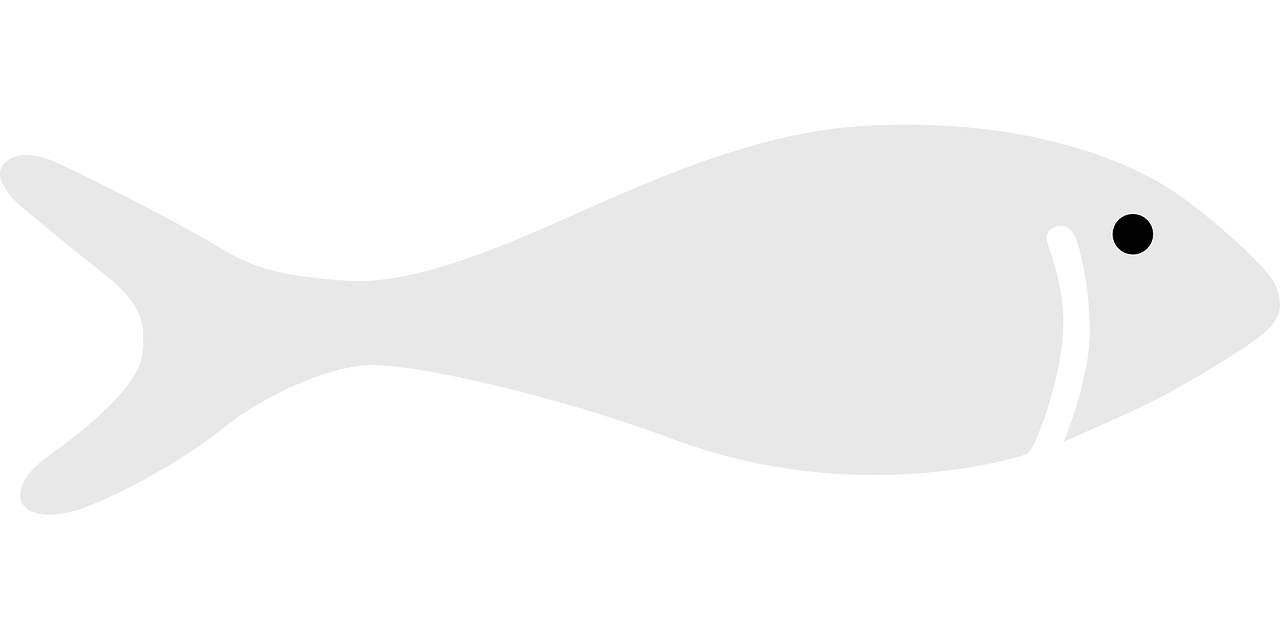 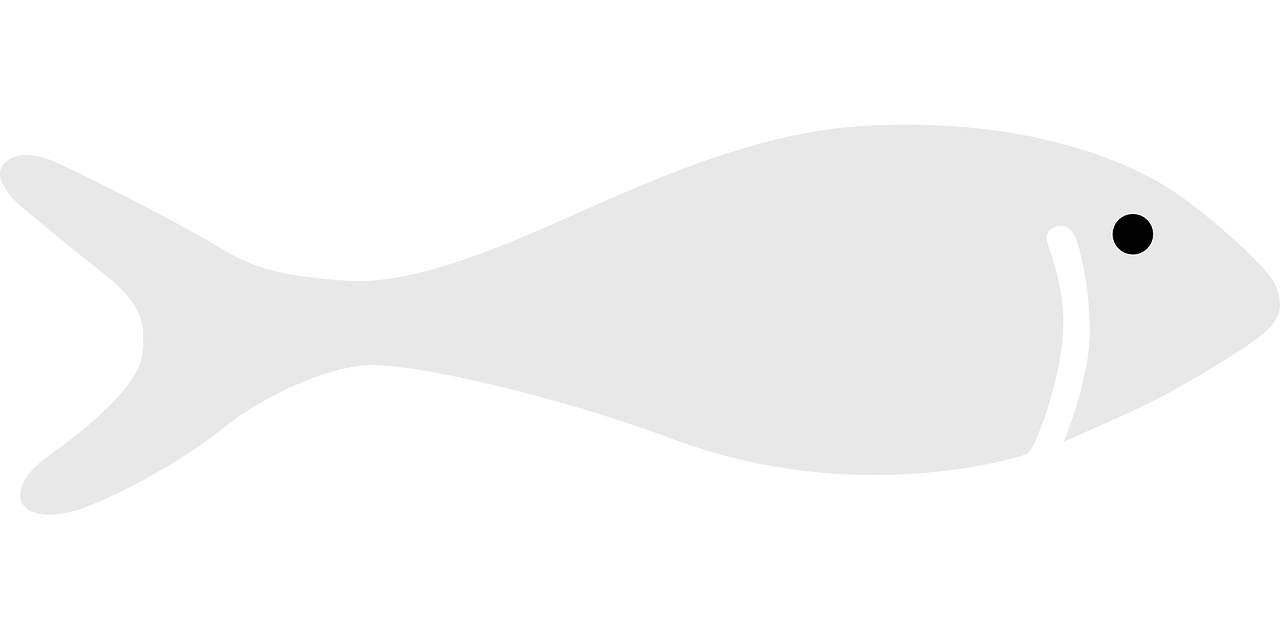 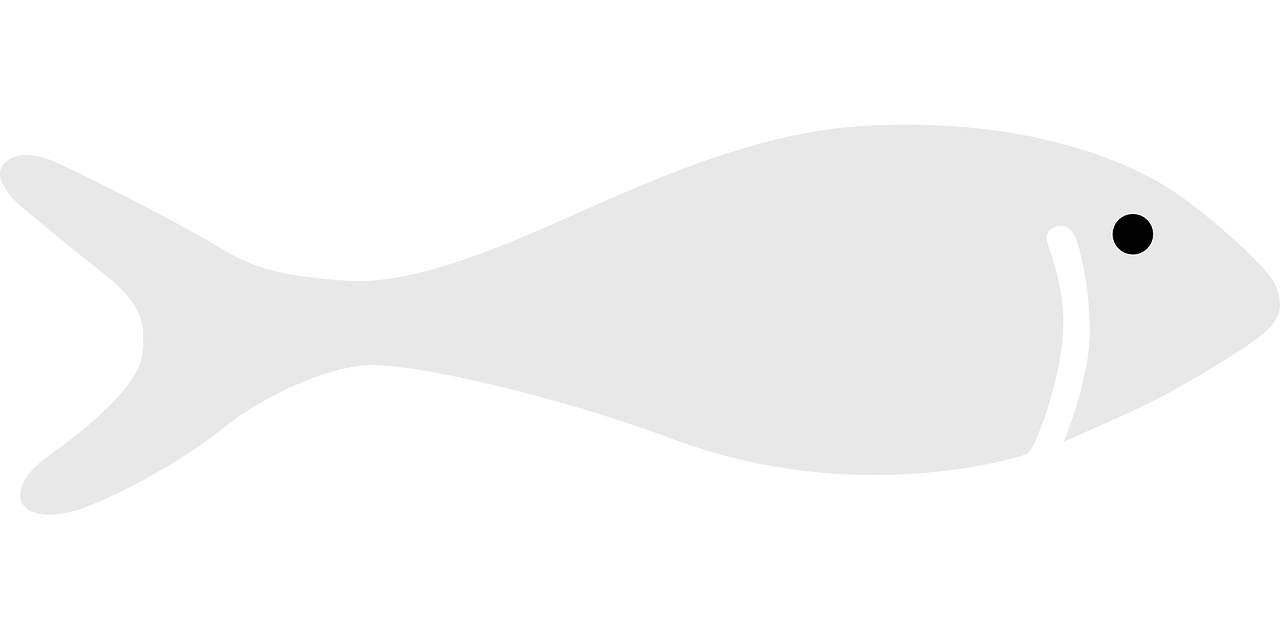 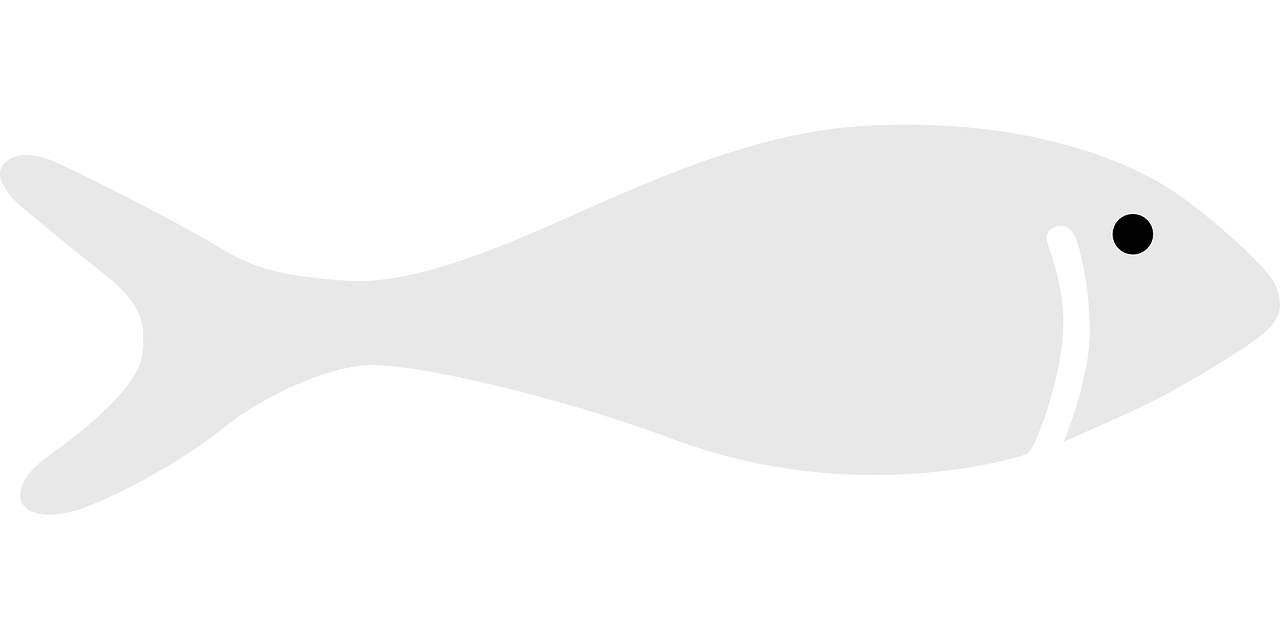 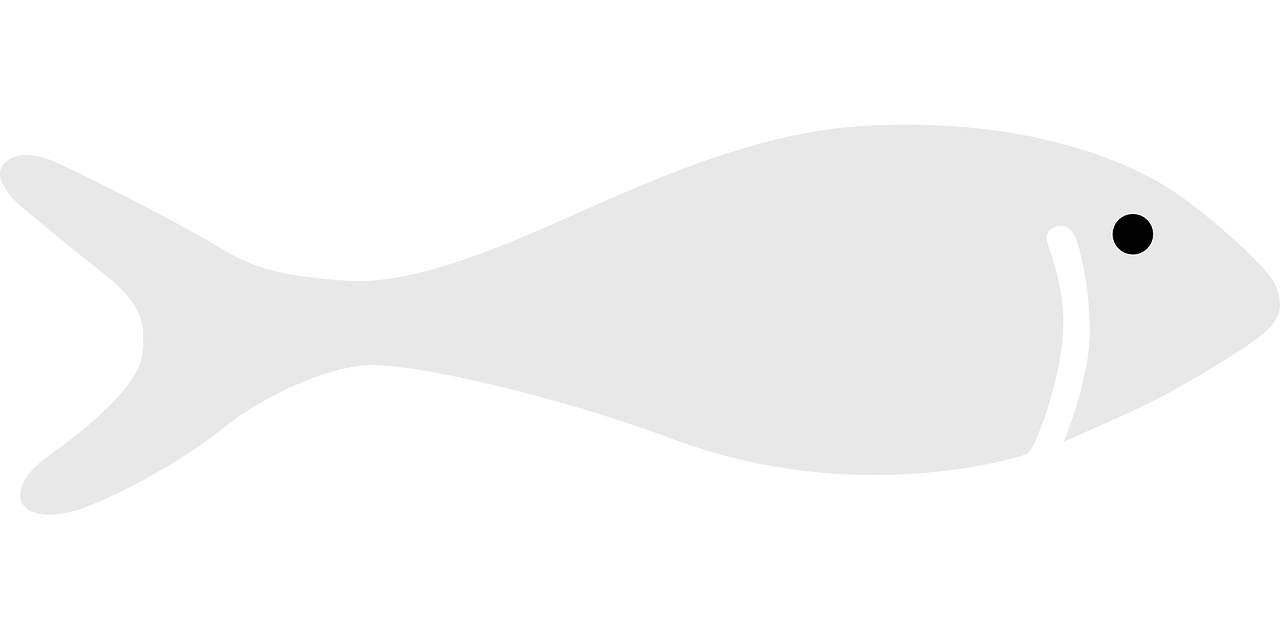 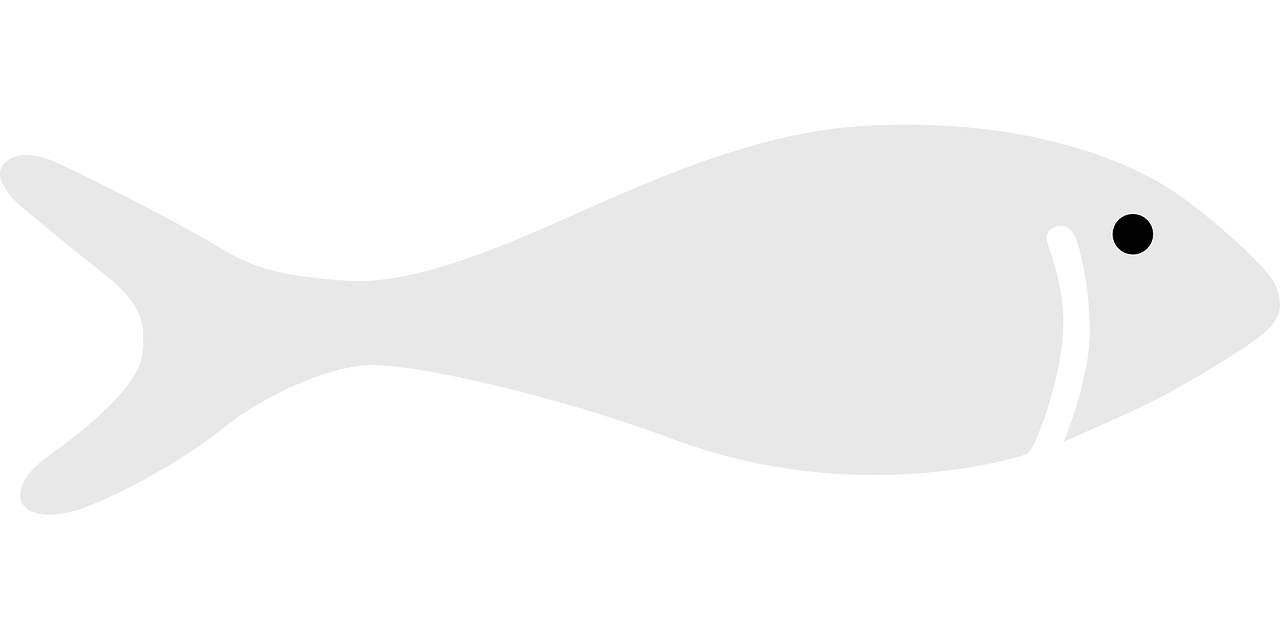 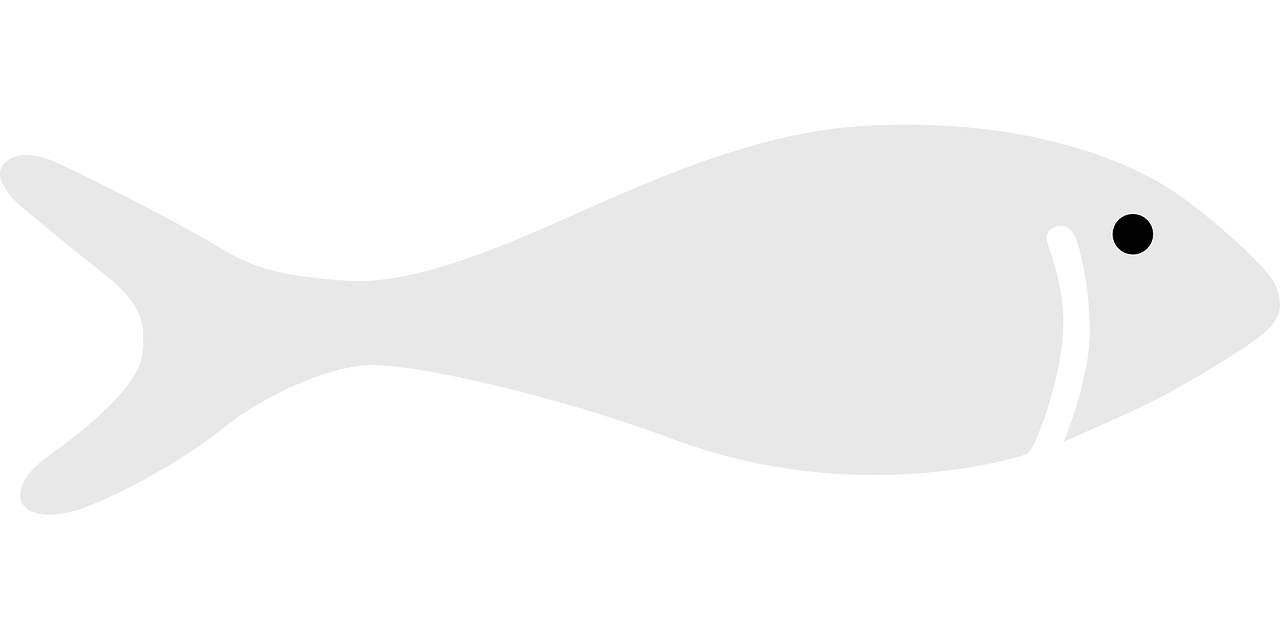 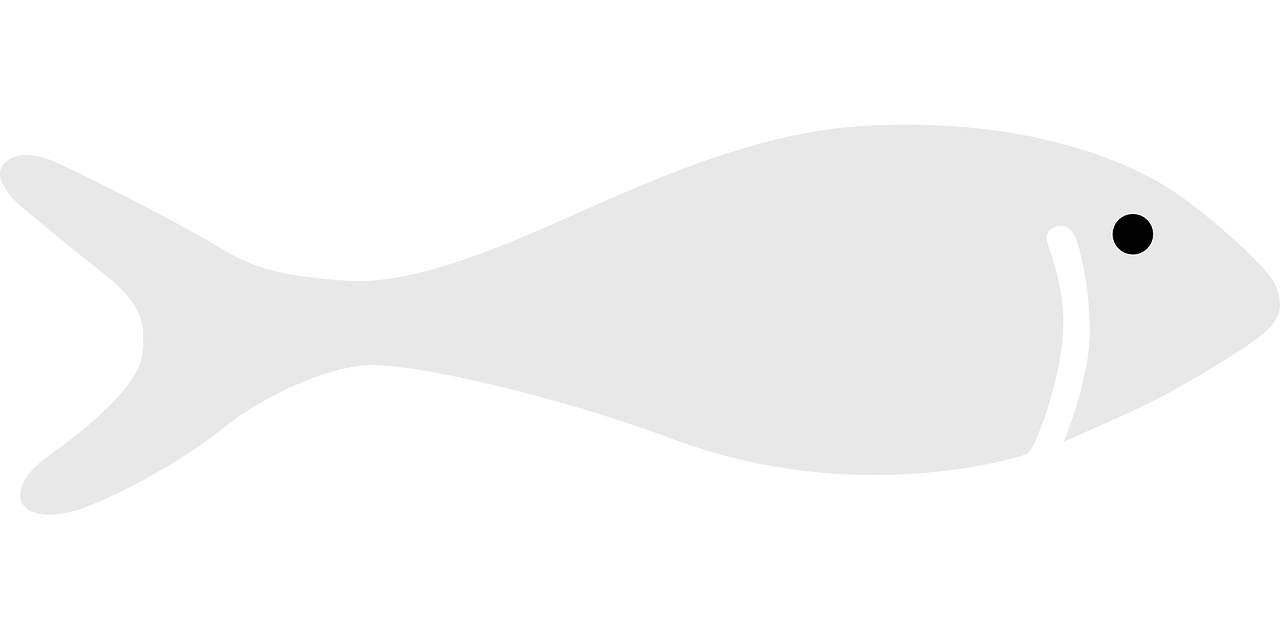 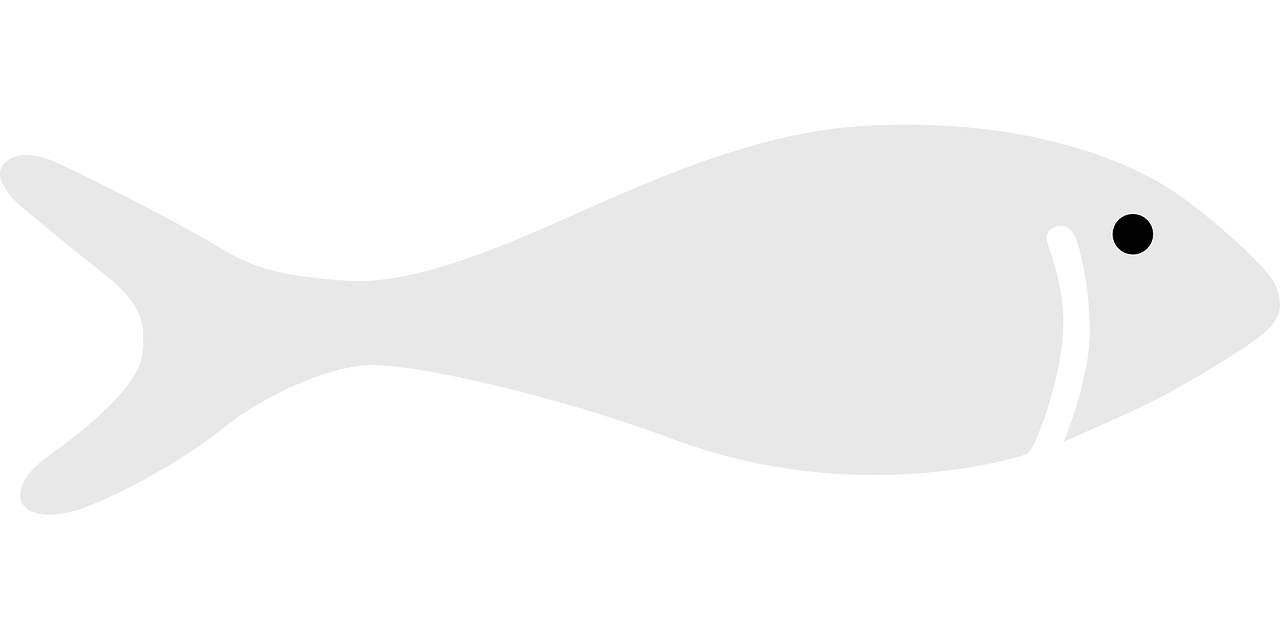 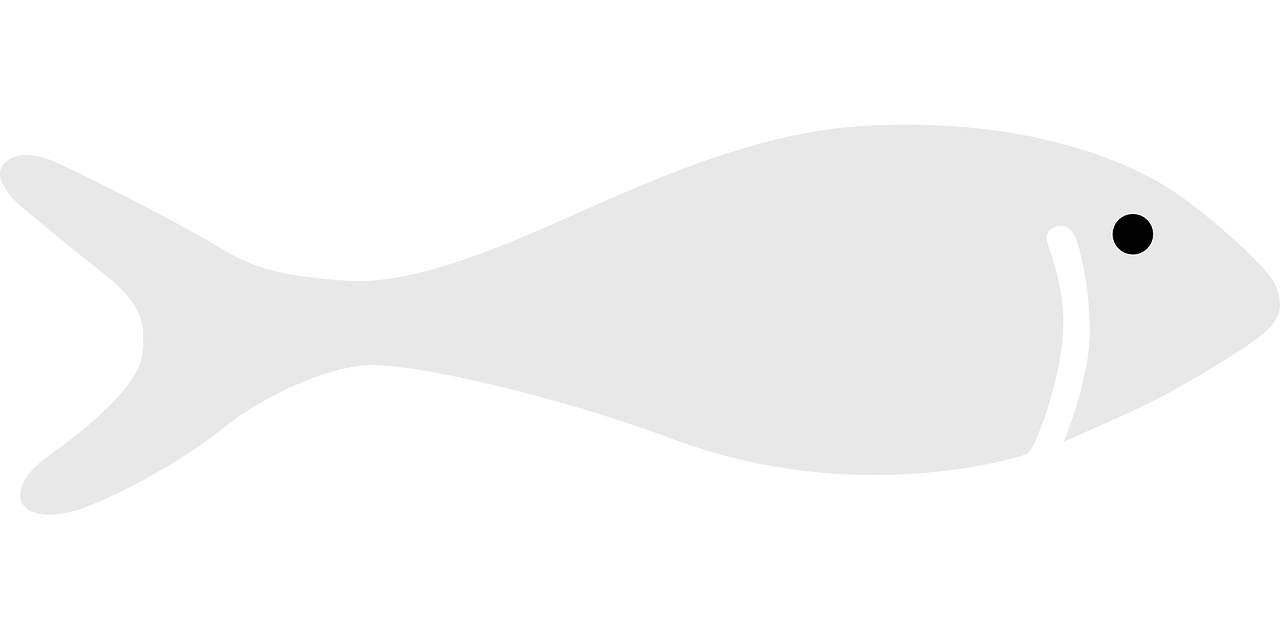 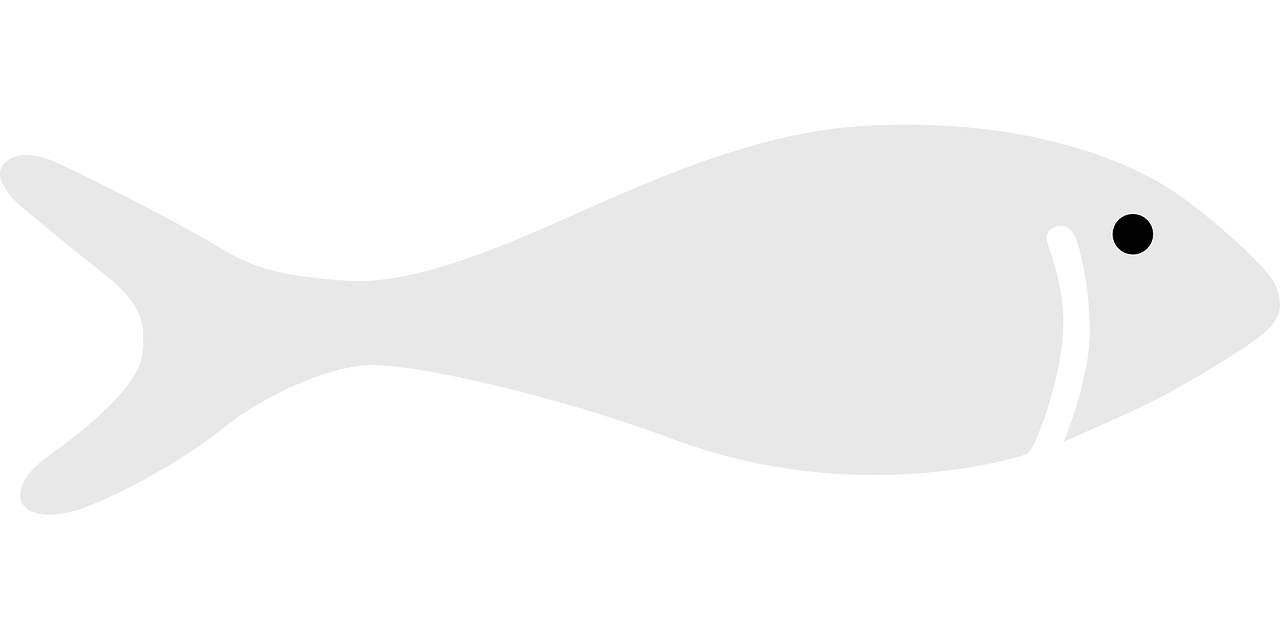 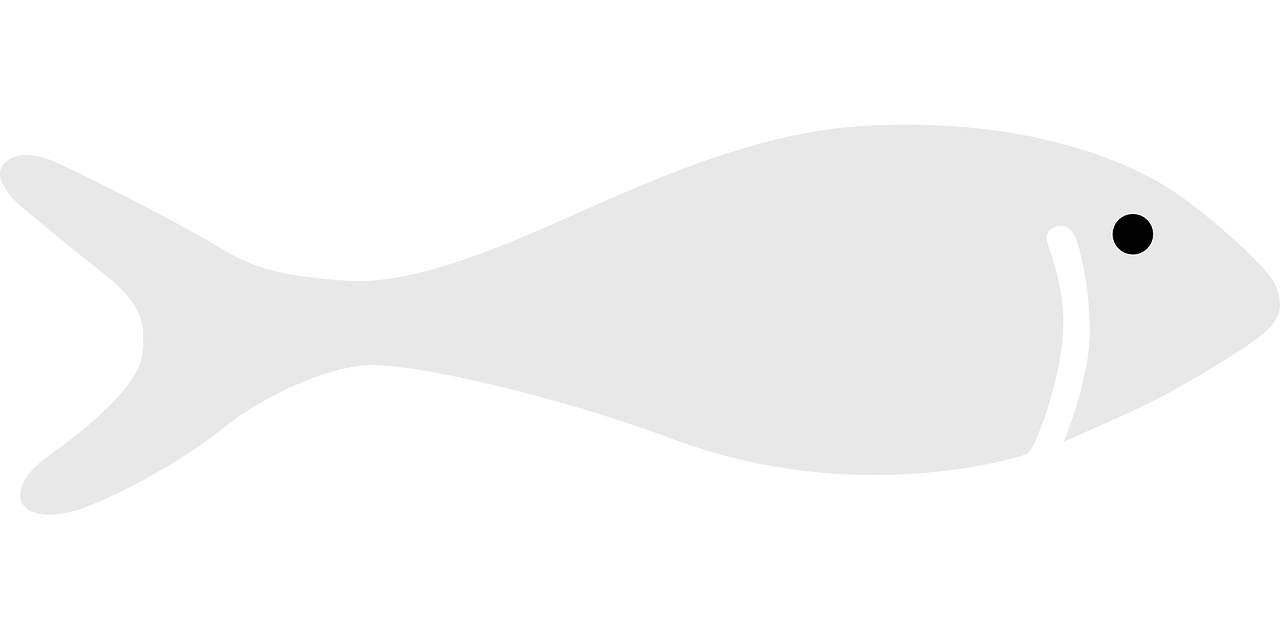 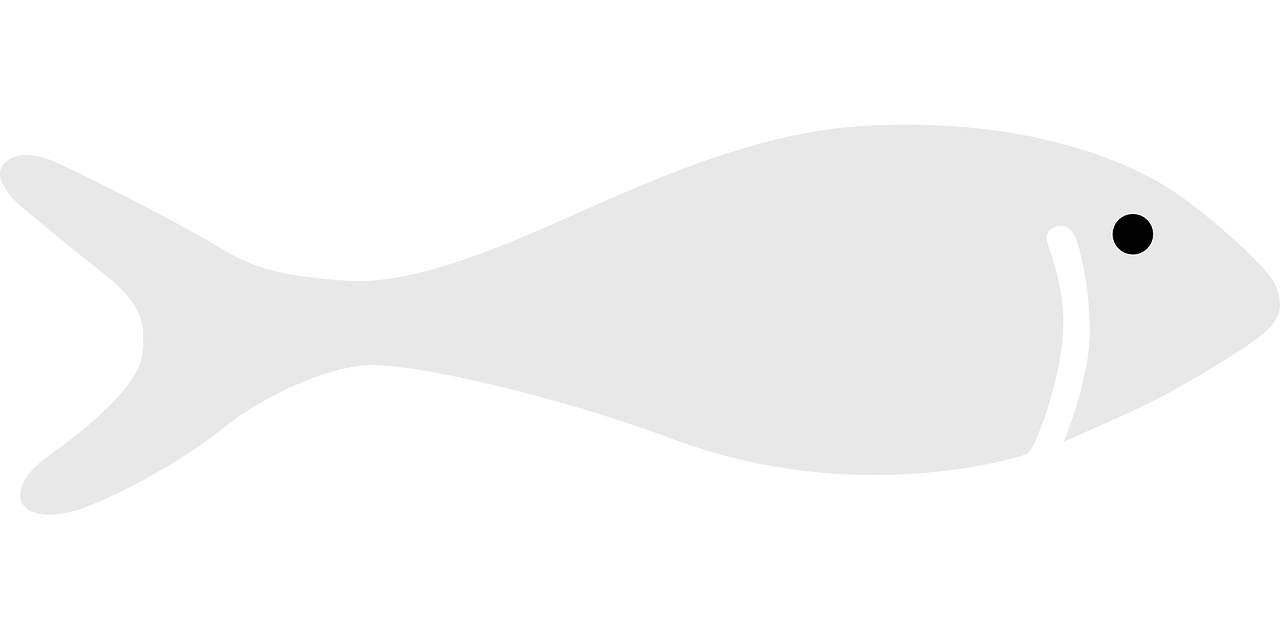 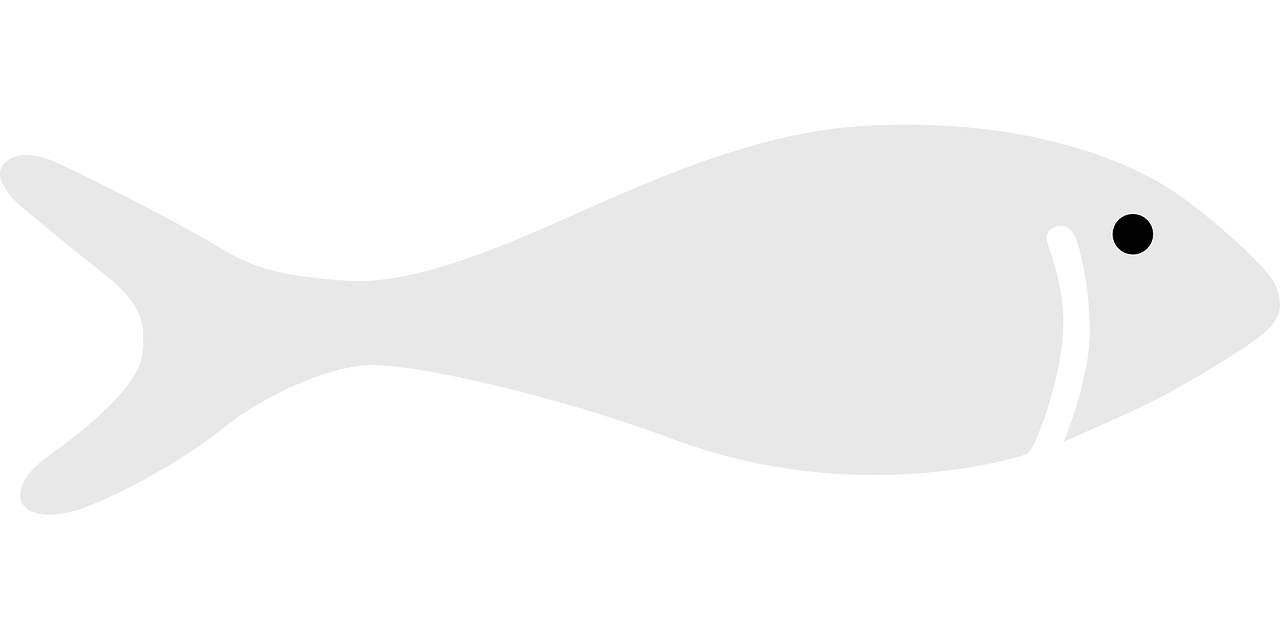 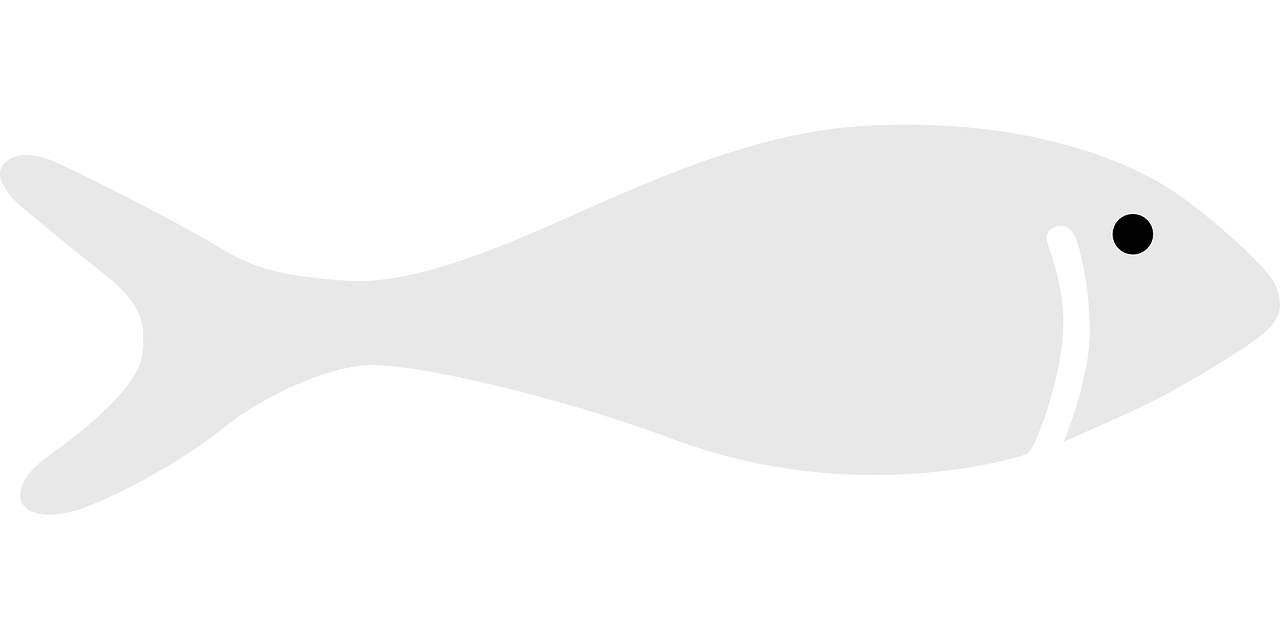 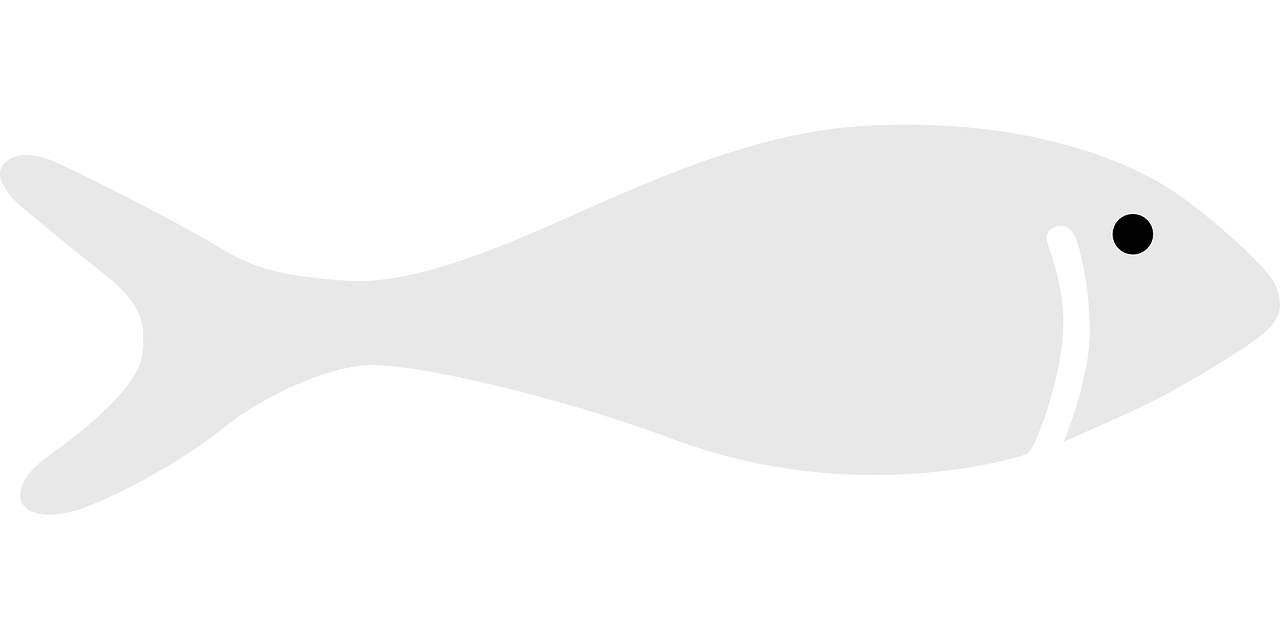 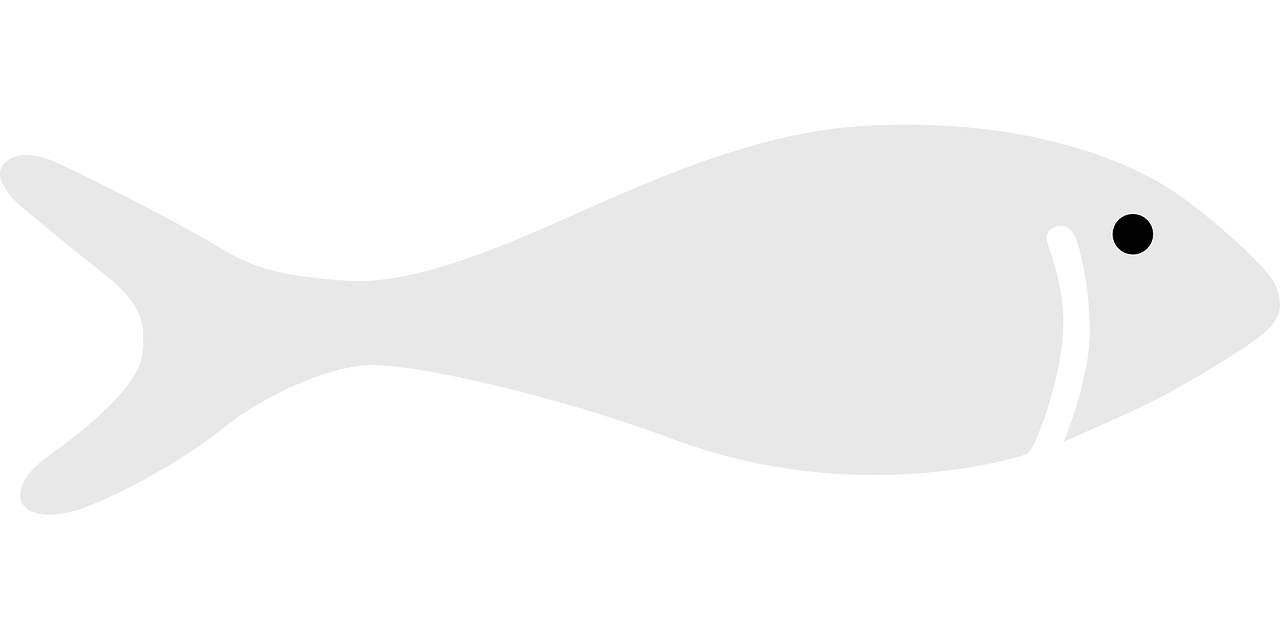 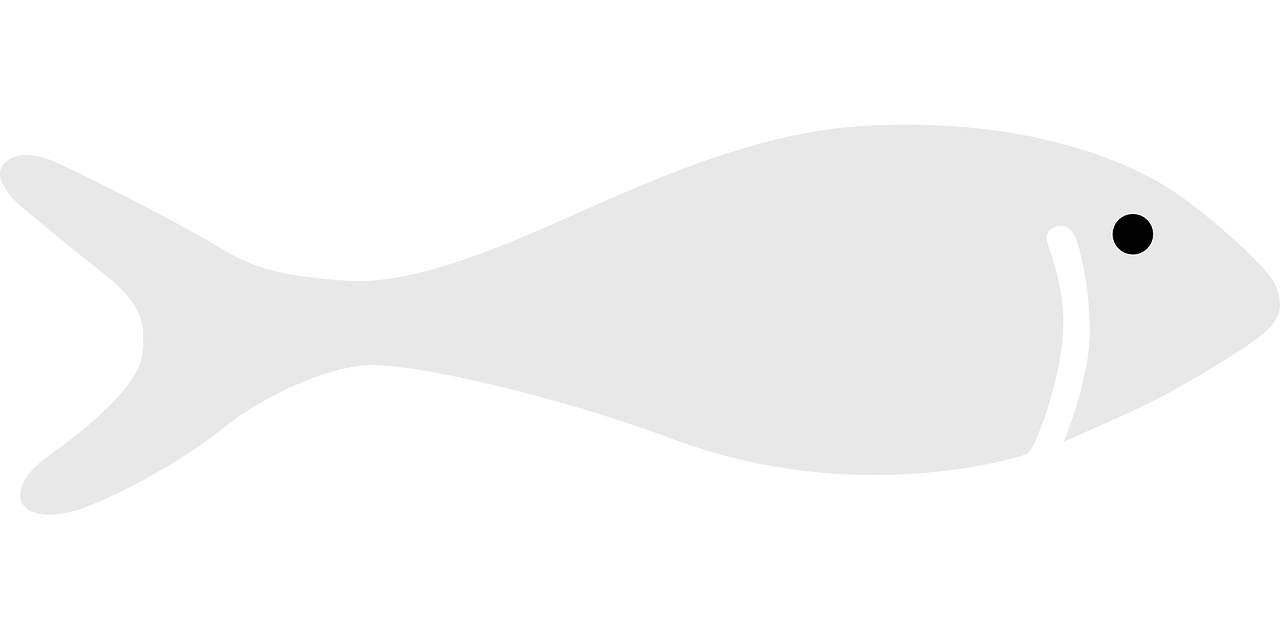 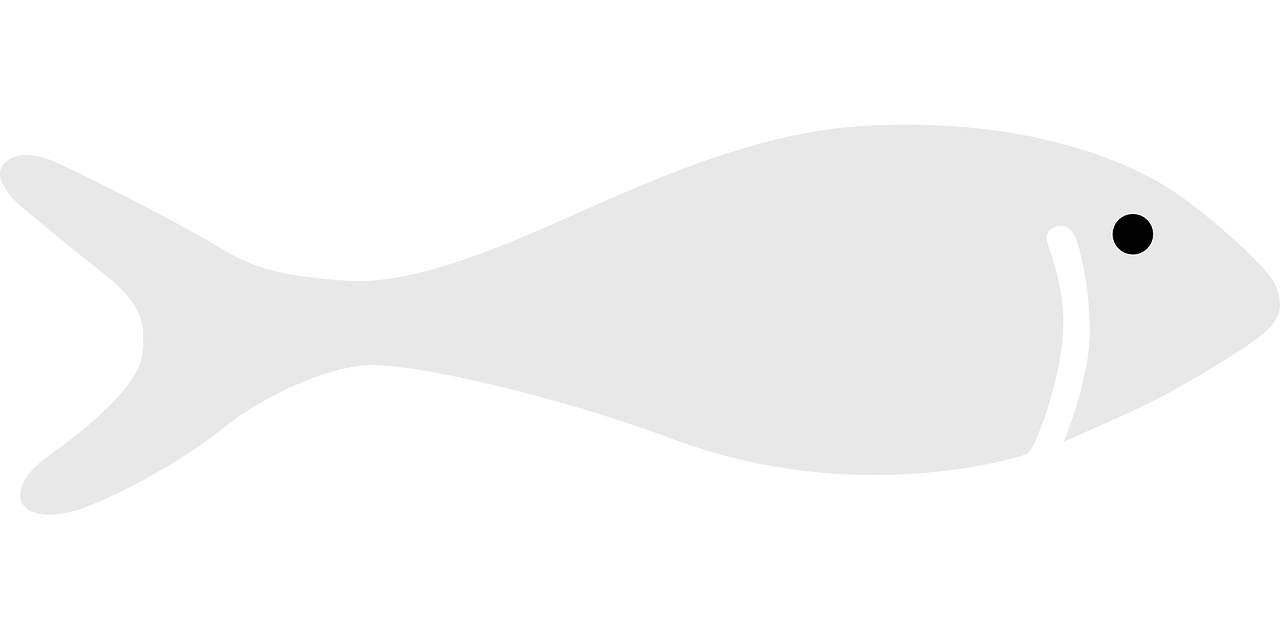 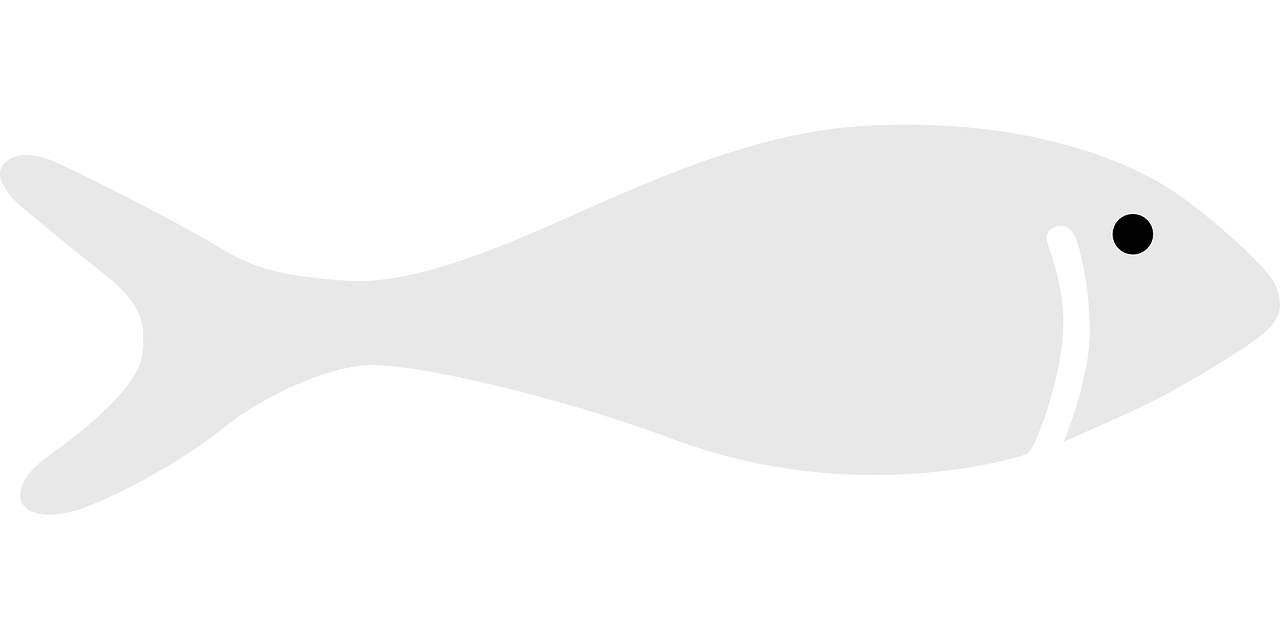 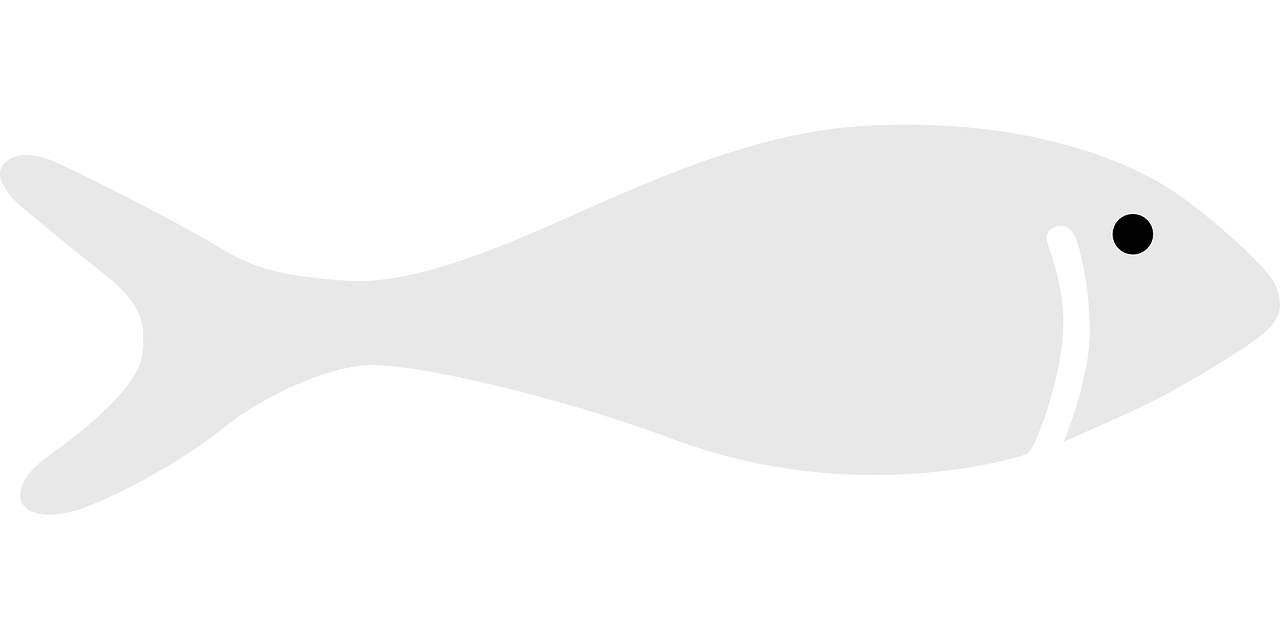 Legally fished
Off limits to fishing
Off limits to fishing
Slot limit
Why consider a minimum size limit?
If fish are caught before they reach maturity, they will not spawn and produce offspring, and the population will decline.
By setting the minimum size limit at or above length at maturity, individual fish are able to spawn before becoming vulnerable to fishing.
Why consider a slot limit?
Larger fish tend to produce more eggs and replenish the population at a higher rate; slot limits can help to ensure that these larger fish are protected.
Fish are able to grow and reach maturity before becoming vulnerable to fishing.
[Speaker Notes: Given that larger fish of a given species tend to produce more eggs and replenish the population at a higher rate, slot limits can help ensure that these larger fish are also protected (Barneche et al. 2018). Additionally, since fishers, especially recreational fishers, often target larger, “trophy” catches, slot limits can help prevent size truncation across a population as a result of this preference (Gwinn et al. 2015). Some research has shown that slot limits can oftentimes outperform minimum size limits for optimizing both biomass and yield (Ahrens et al. 2020). 


Fish are able to grow and reach maturity before becoming vulnerable to fishing.]